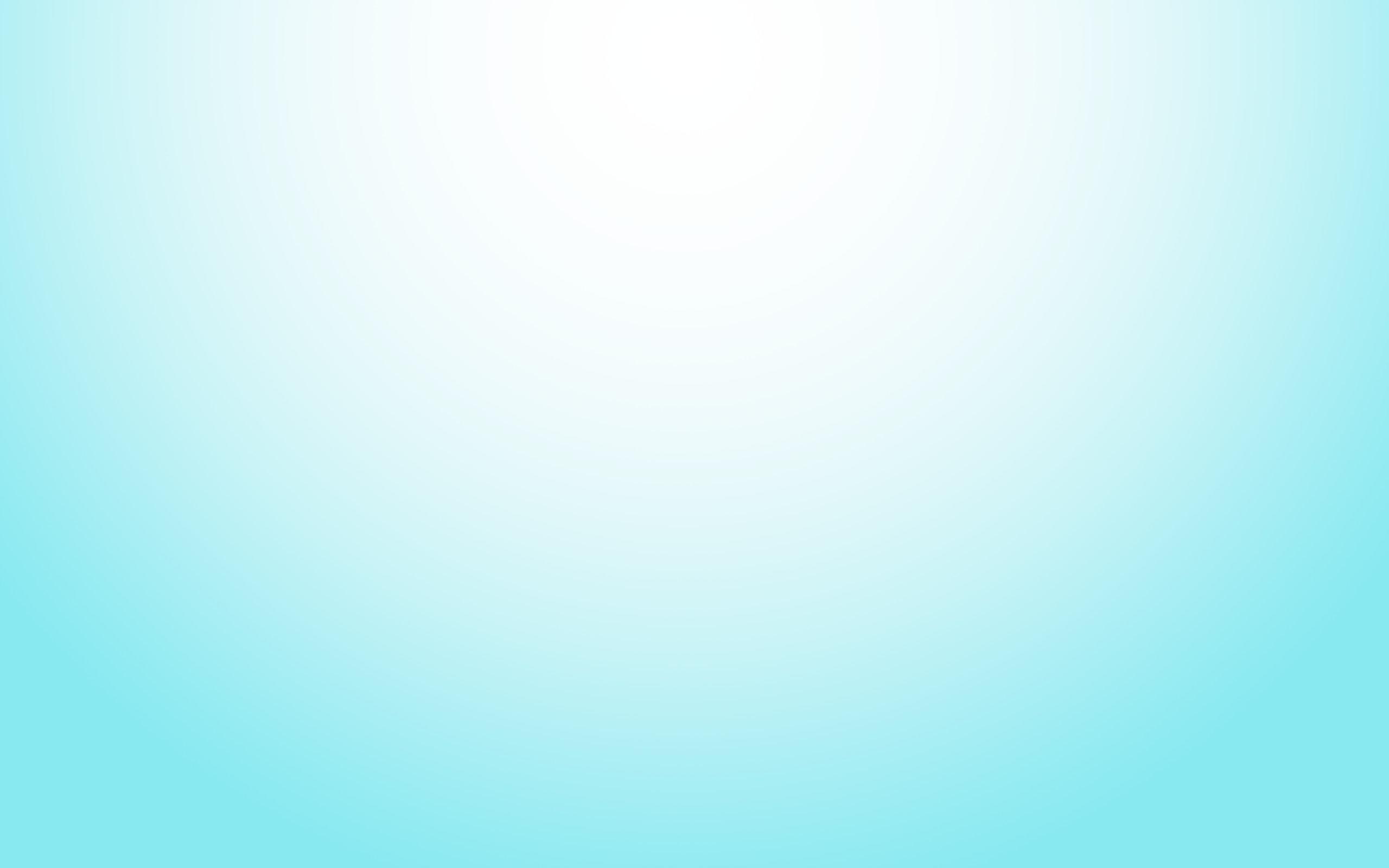 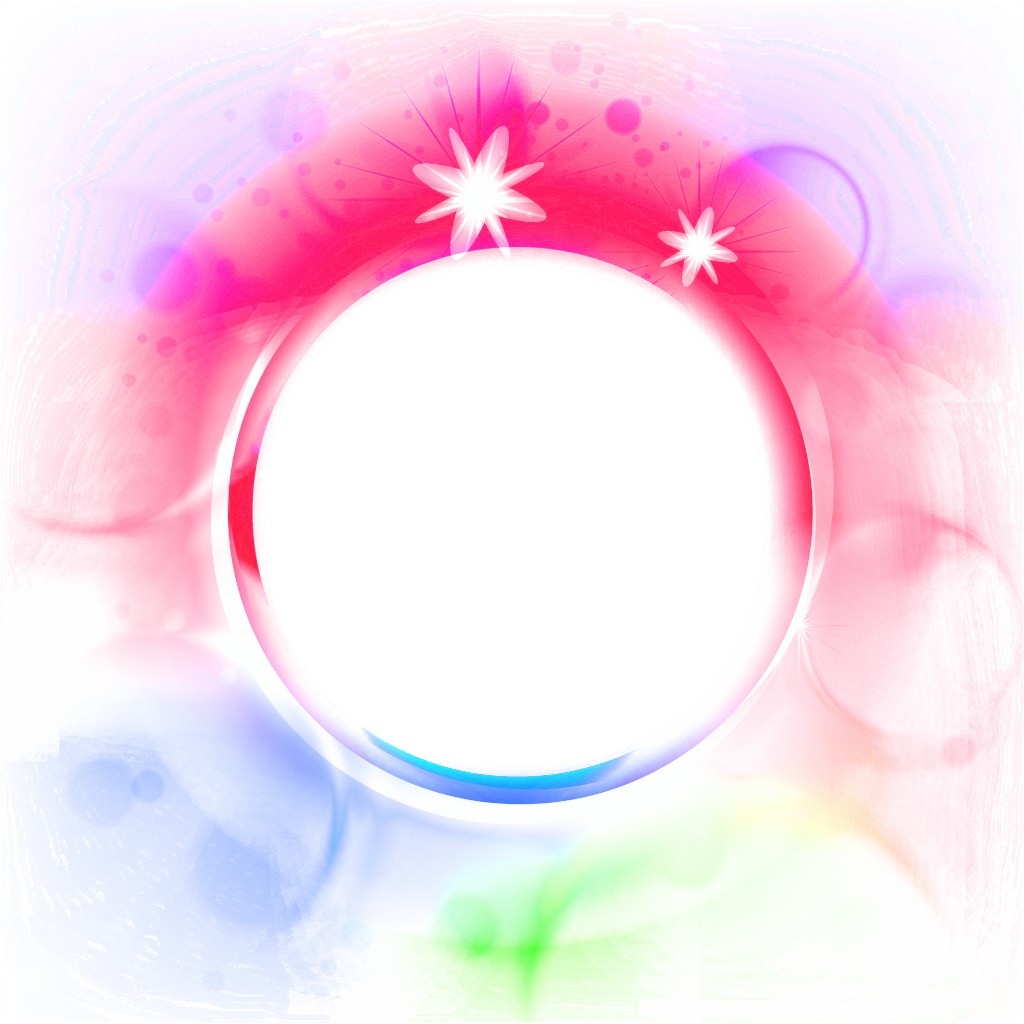 КОМИТЕТ ОБРАЗОВАНИЯ АДМИНИСТРАЦИИ
БАЛАКОВСКОГО МУНИЦИПАЛЬНОГО РАЙОНА
МАУДО «Центр дополнительного образования»
г. Балаково Саратовской области
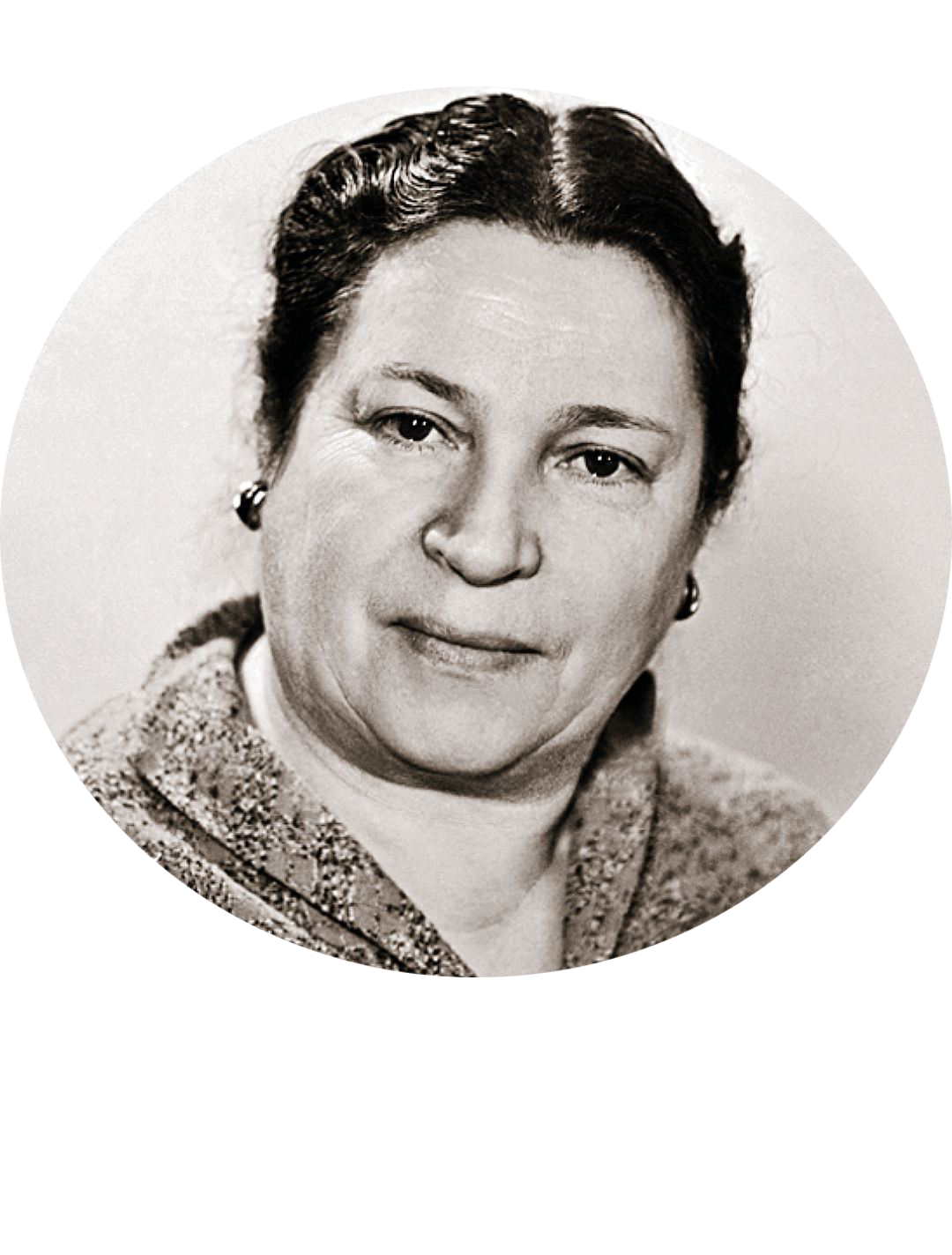 Квиз
«Мое детство с 
любимым писателем»
по творчеству
Агнии Львовны Барто
А.Л. Барто
17 февраля 1901 – 1 апреля 1981
Для учащихся 1-х классов
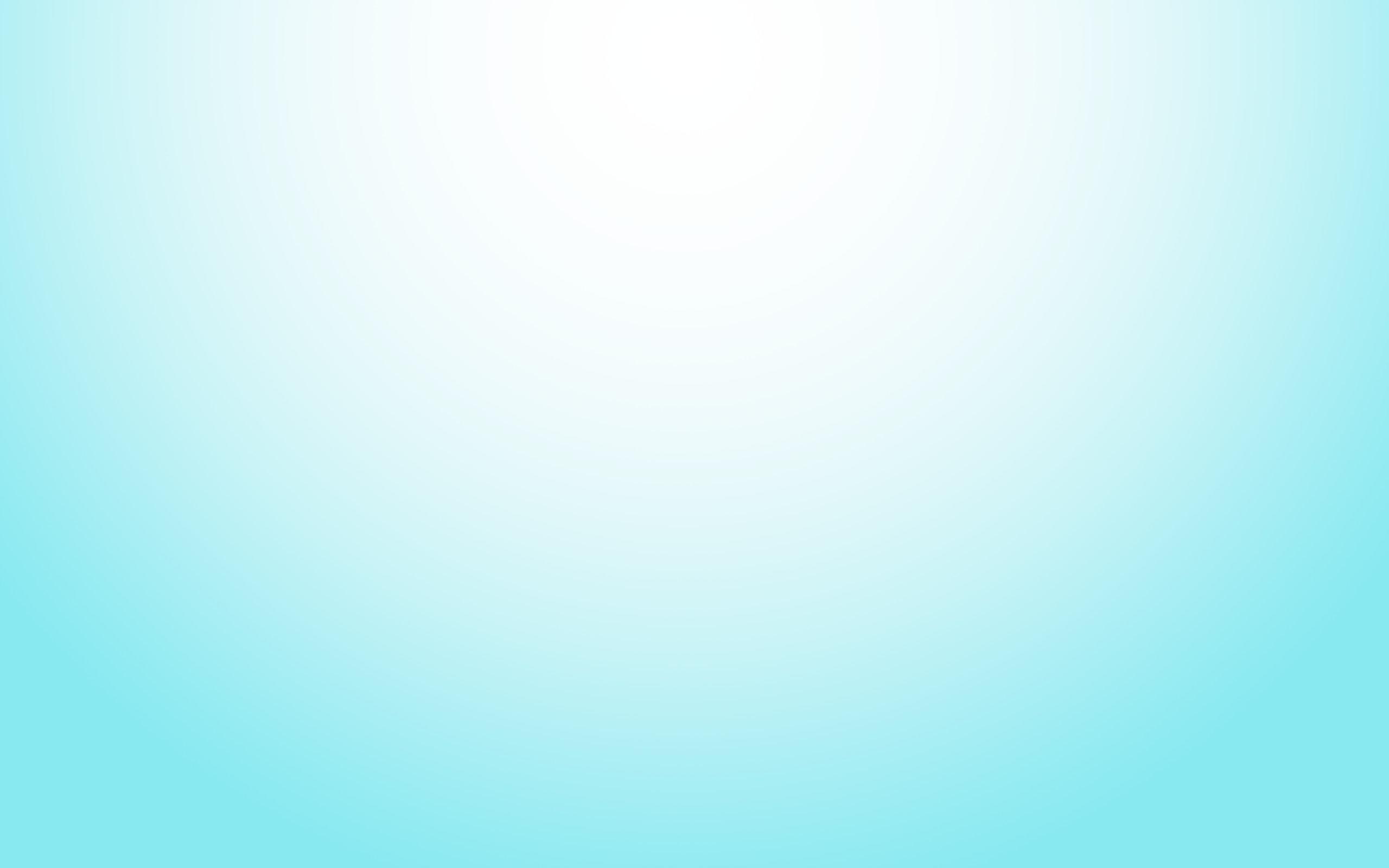 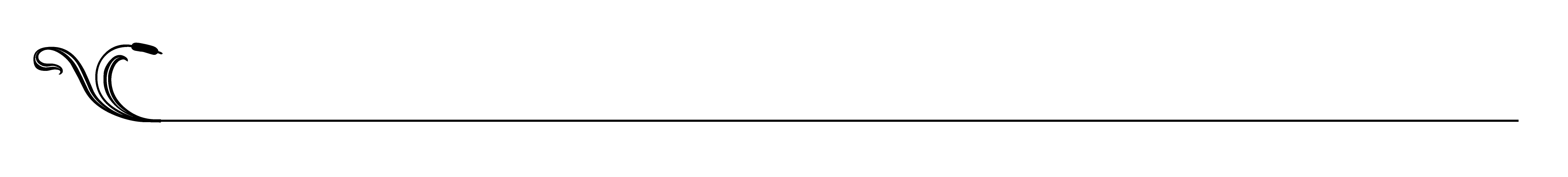 В музее Агнии Львовны Барто в Москве есть автограф знаменитого человека, в котором написано… 
А вот что там написано и кто этот знаменитый человек, вам предстоит угадать, пройдя 6 раундов квиза  и собрав все подсказки.
Итак, поехали!
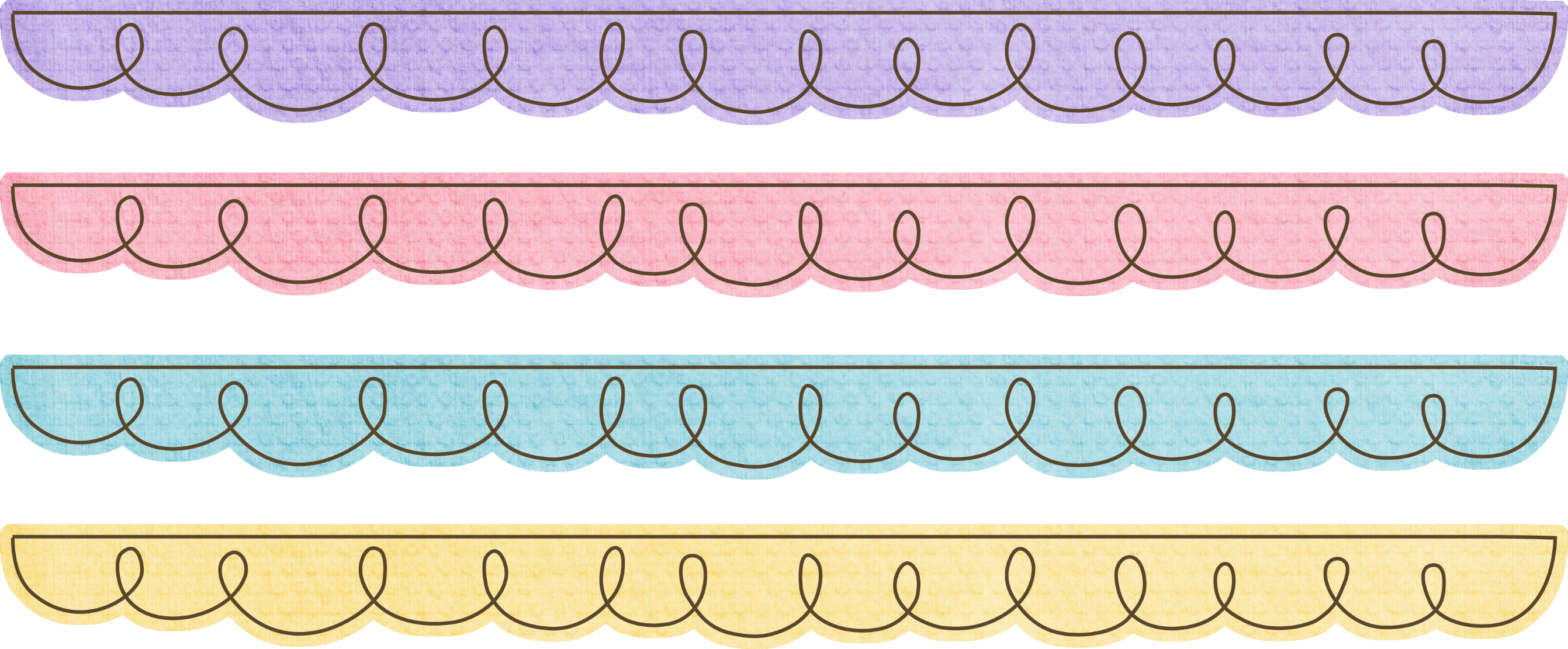 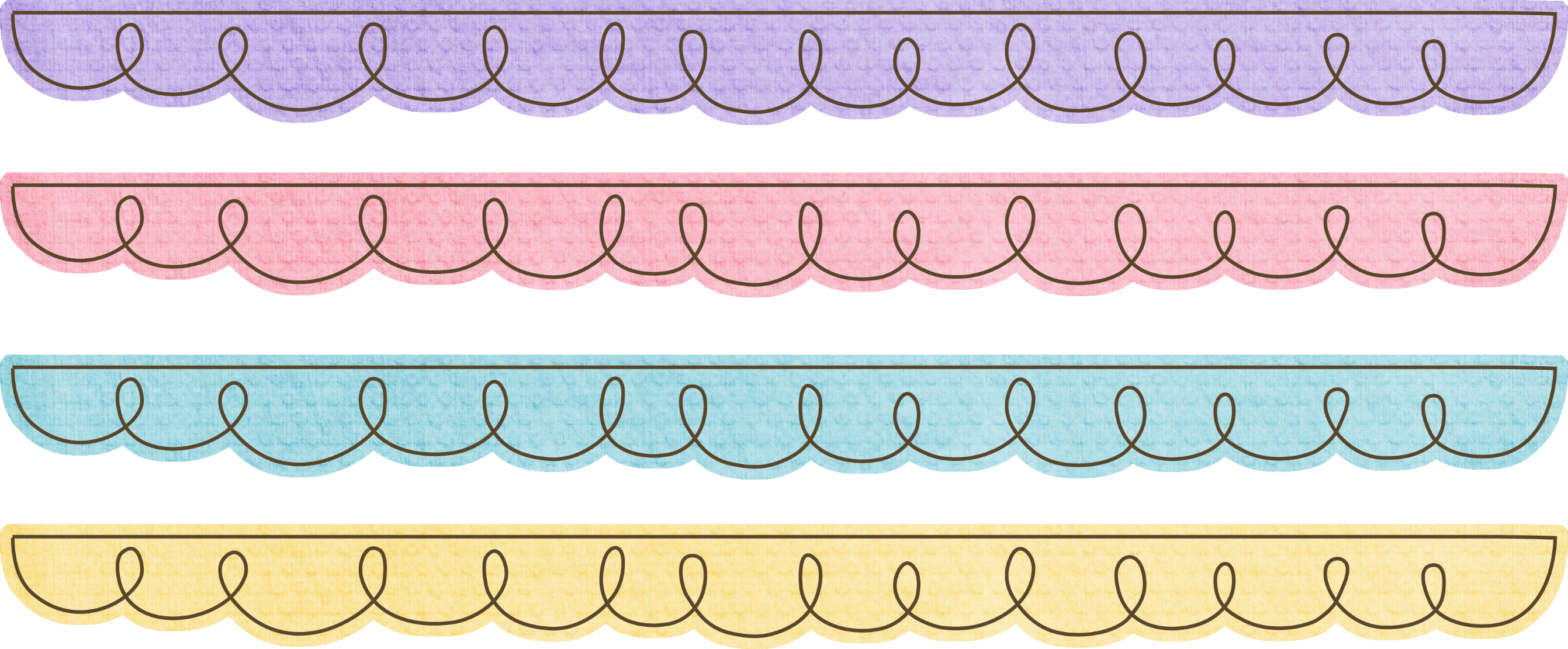 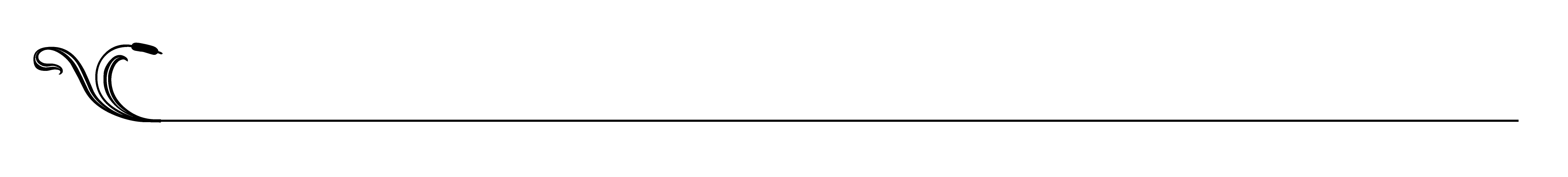 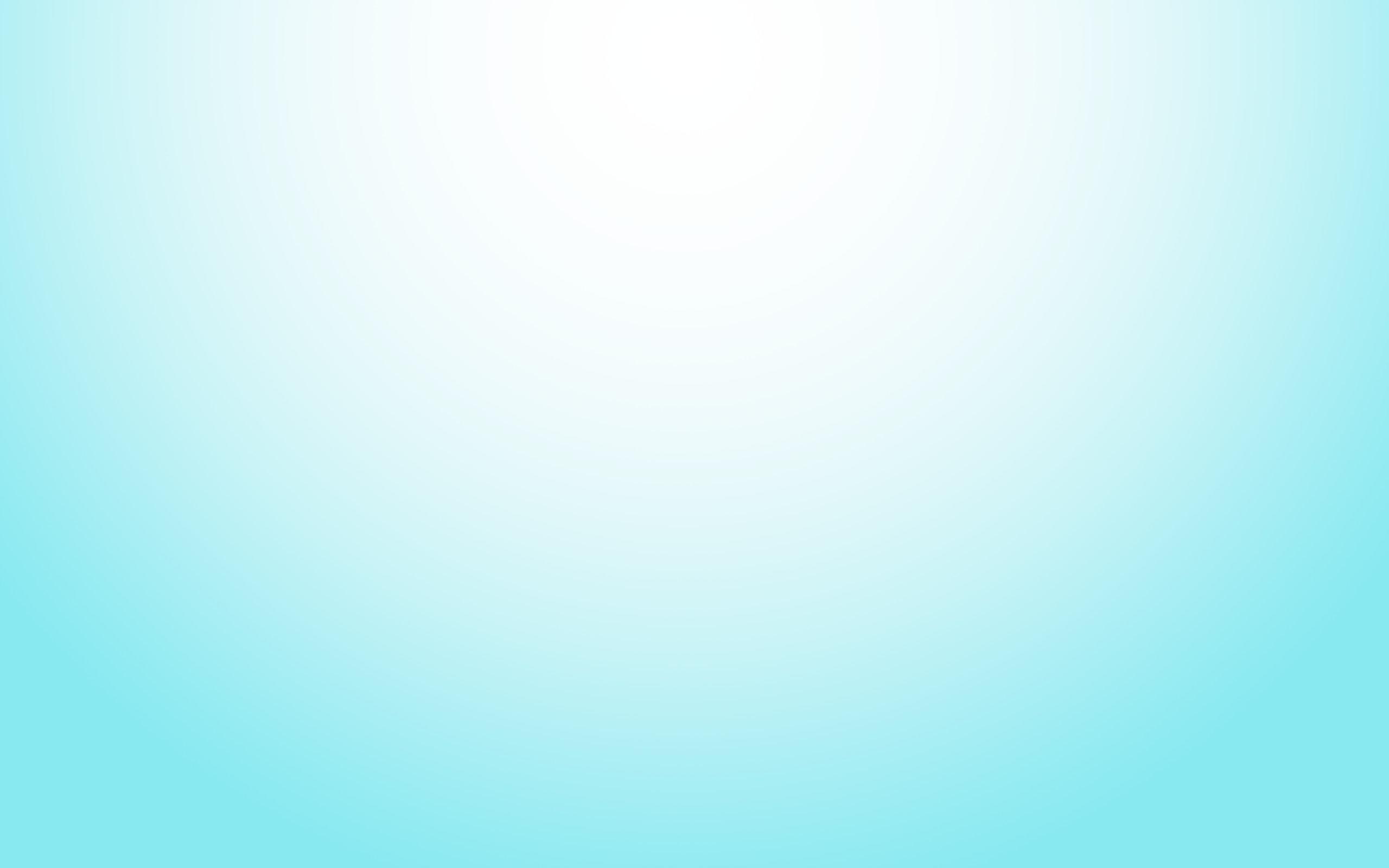 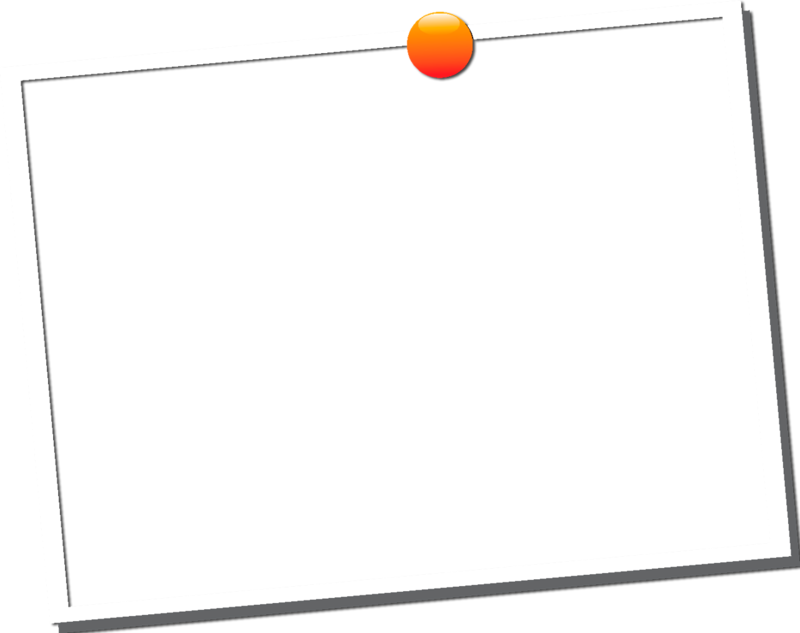 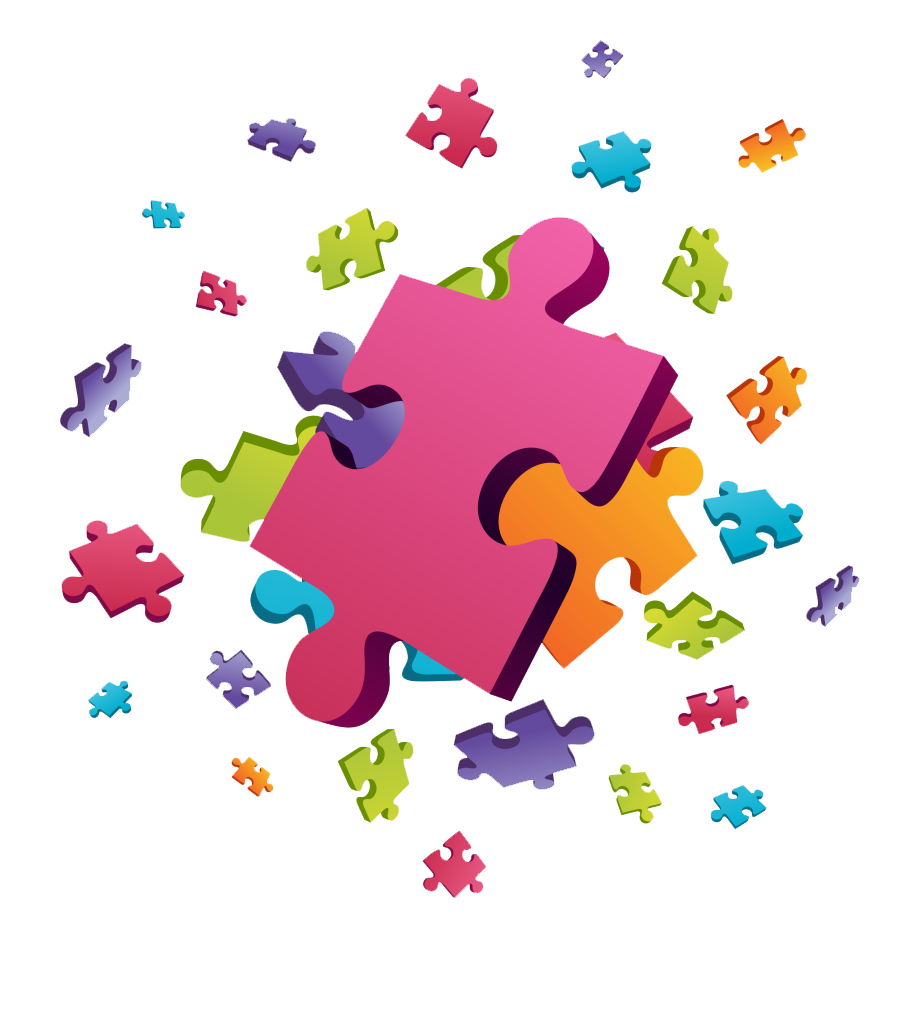 1 раунд
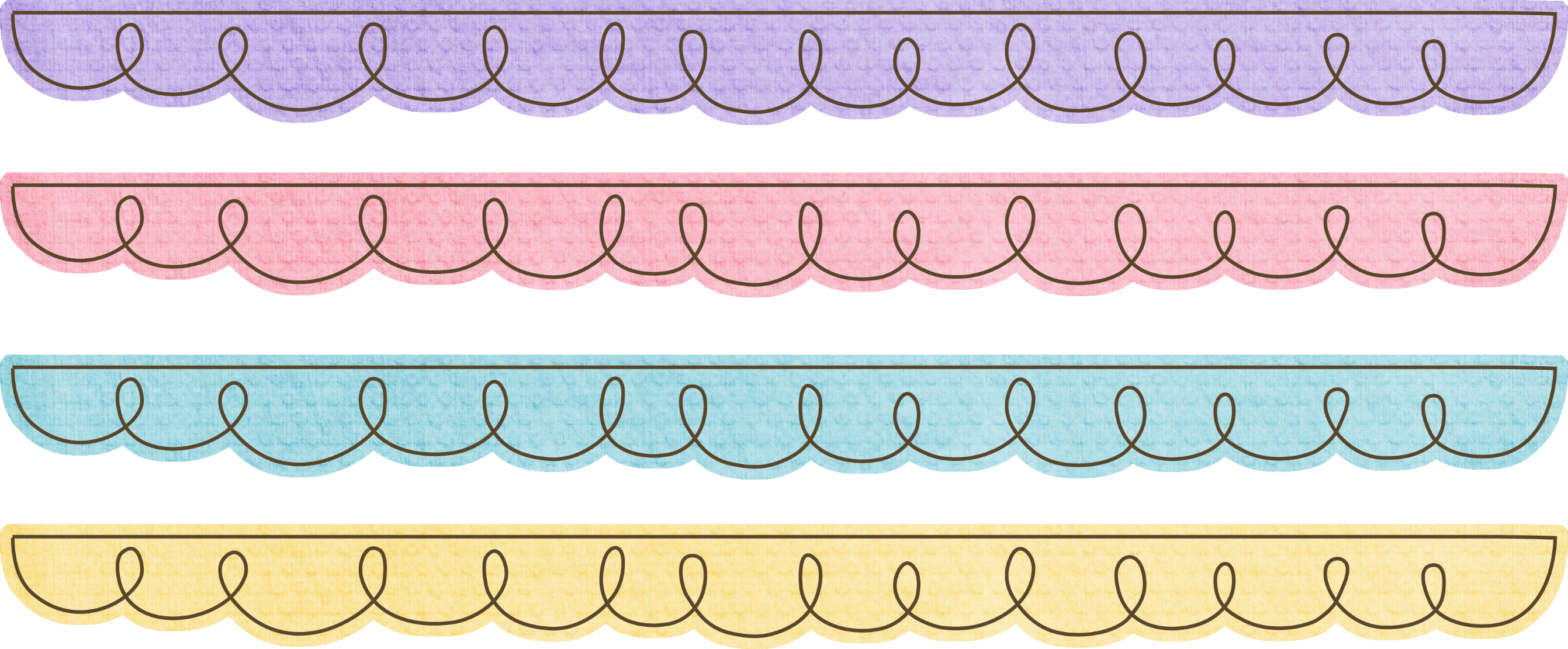 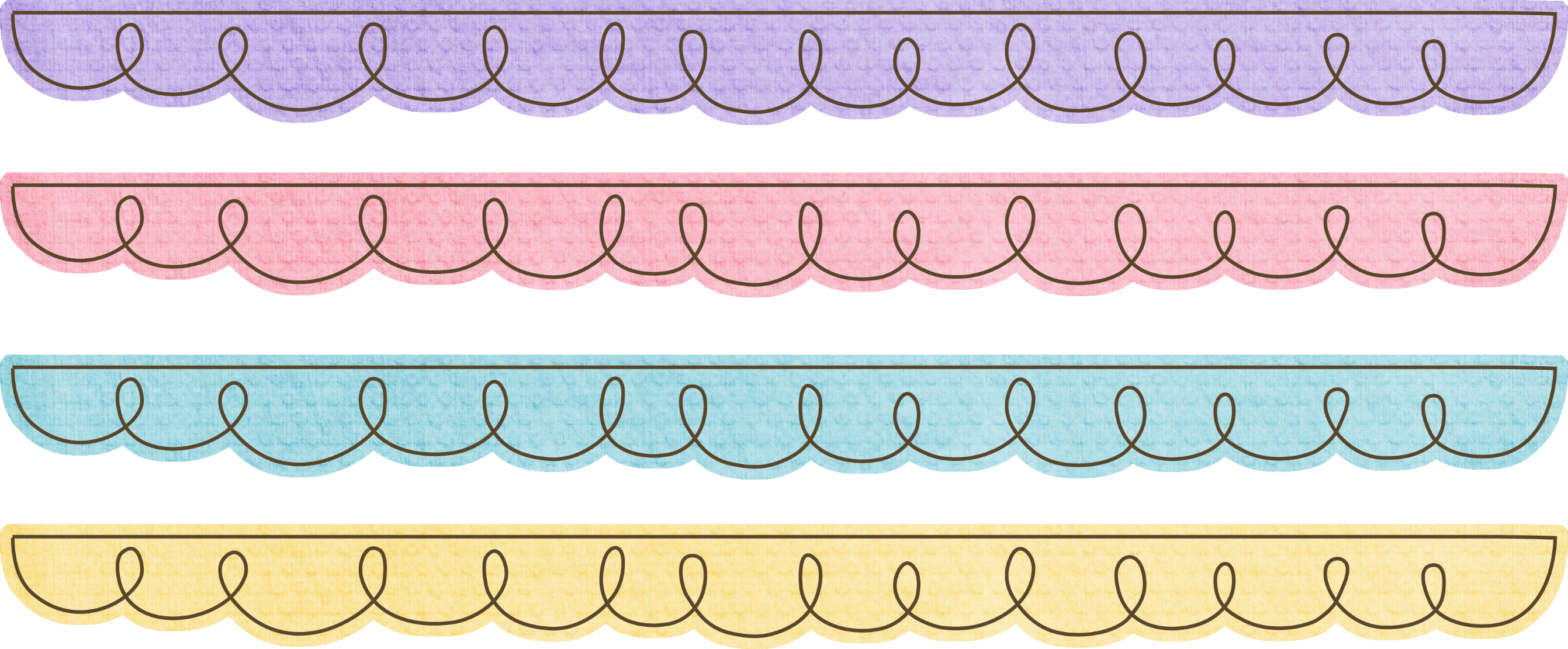 1 вопрос
За правильный ответ – 2 балла
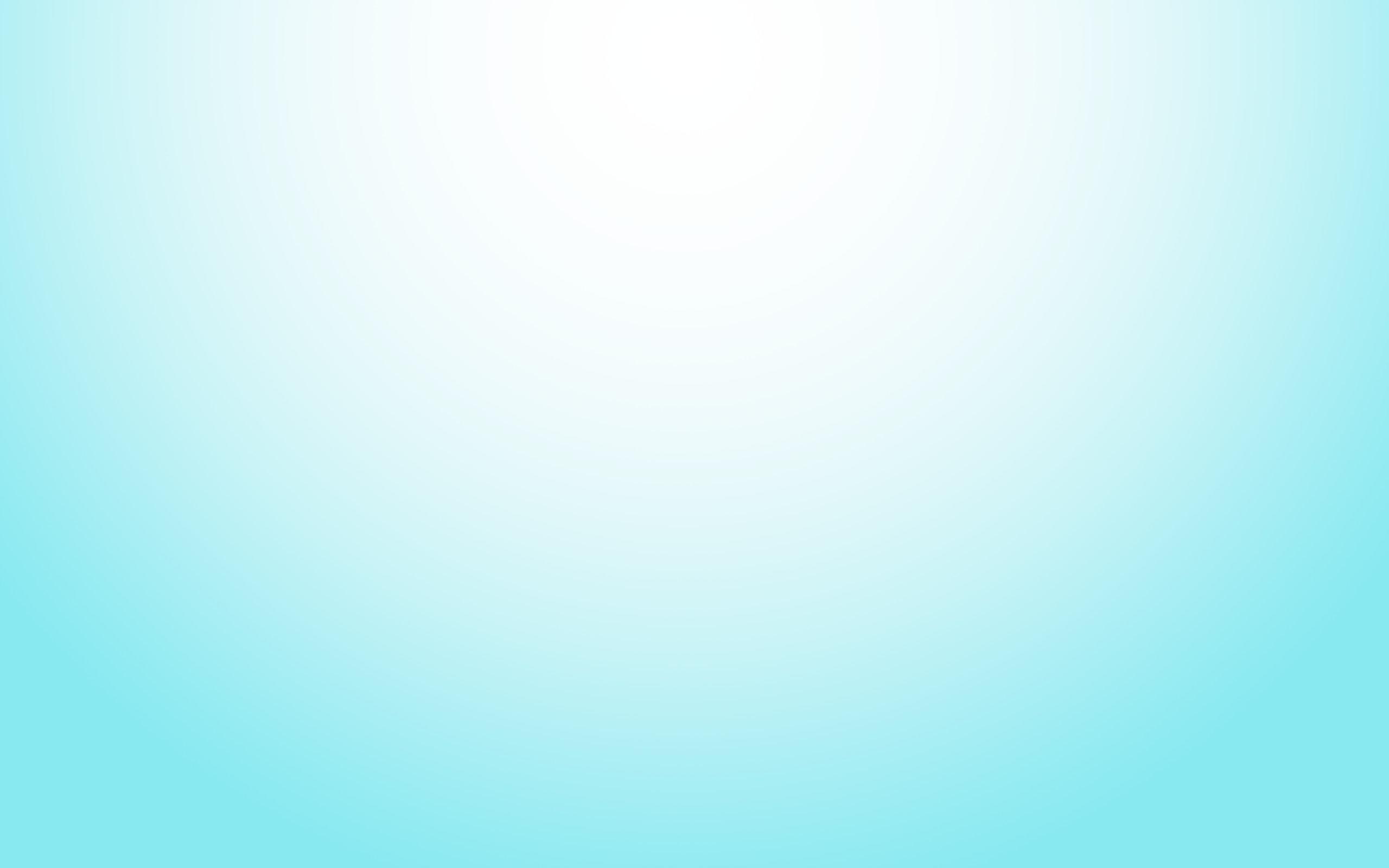 1 вопрос
Соберите пазл, в котором зашифрована обложка книги А. Барто.
Для этого перейдите по ссылке:
https://www.jigsawplanet.com/?rc=play&pid=221004d97ec3
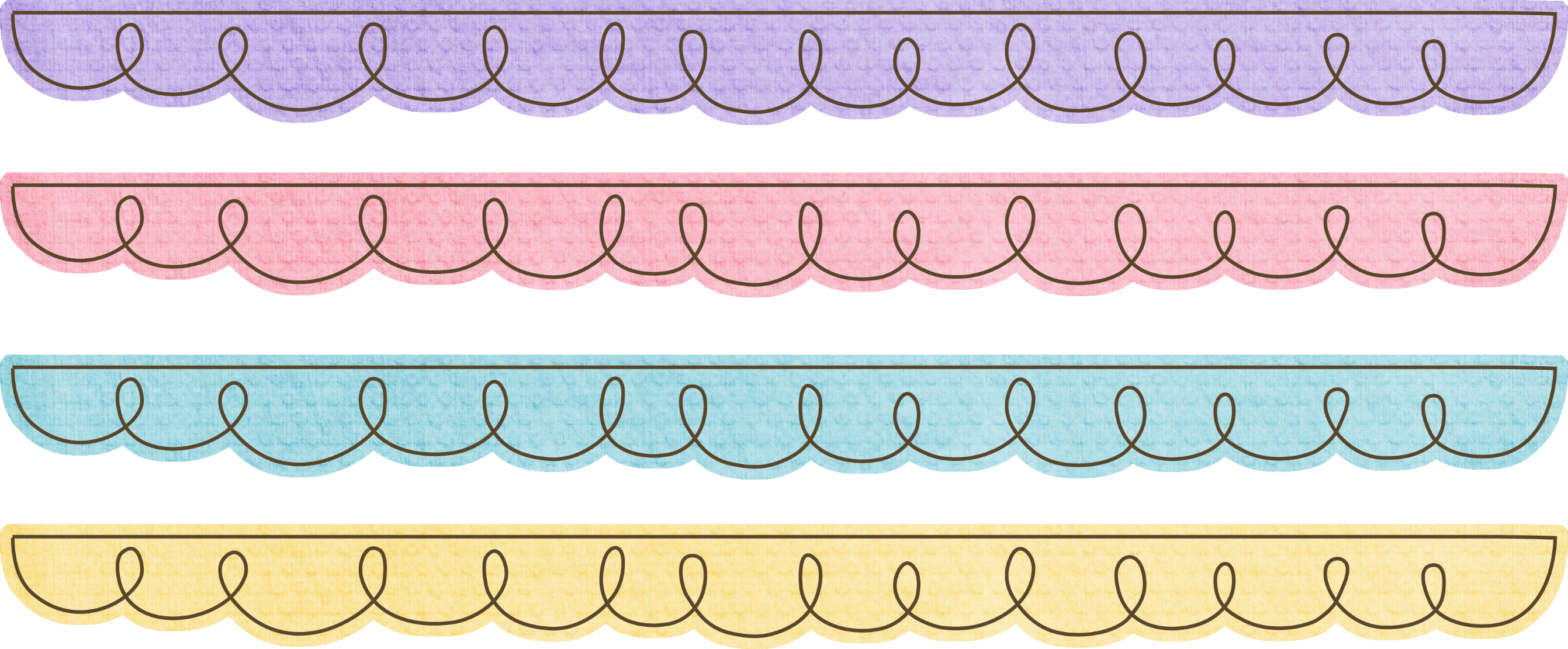 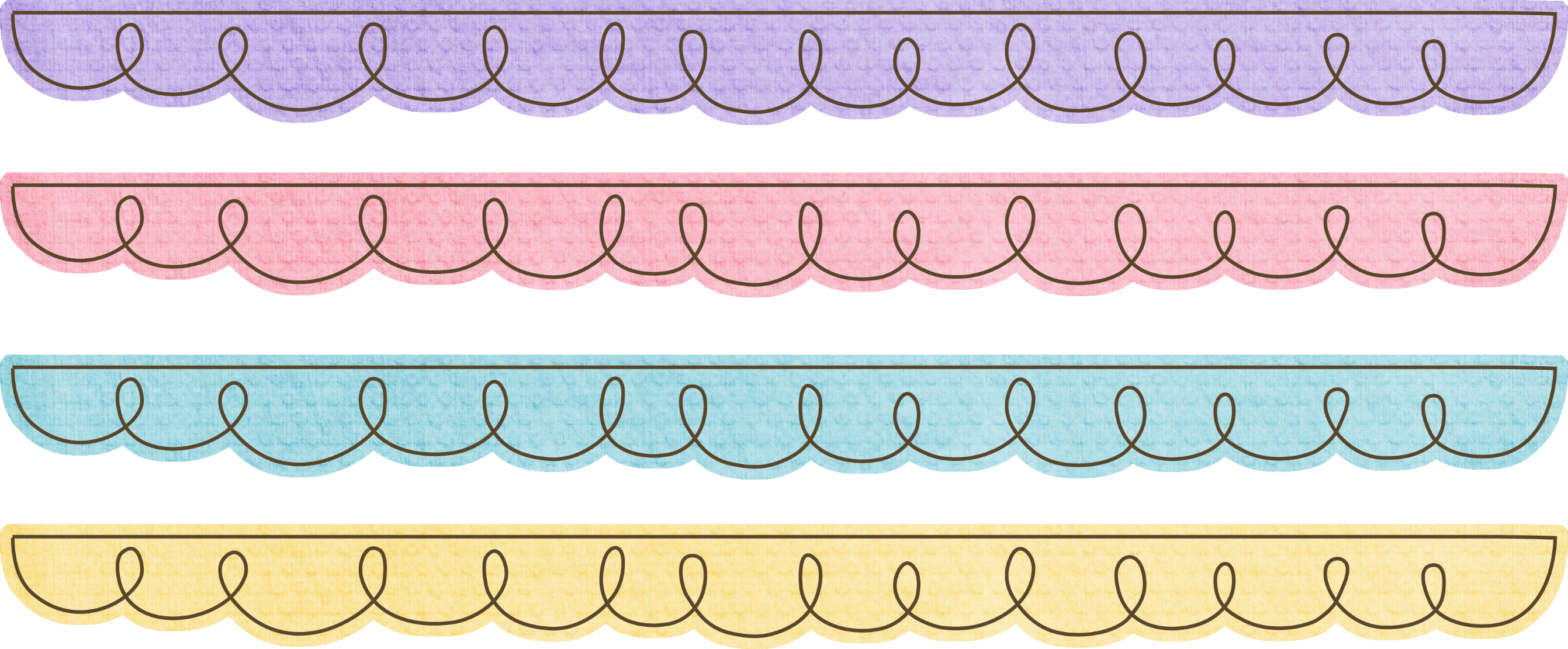 Запишите название сборника, которое написано на обложке книги собранного вами пазла – 
   1 подсказка
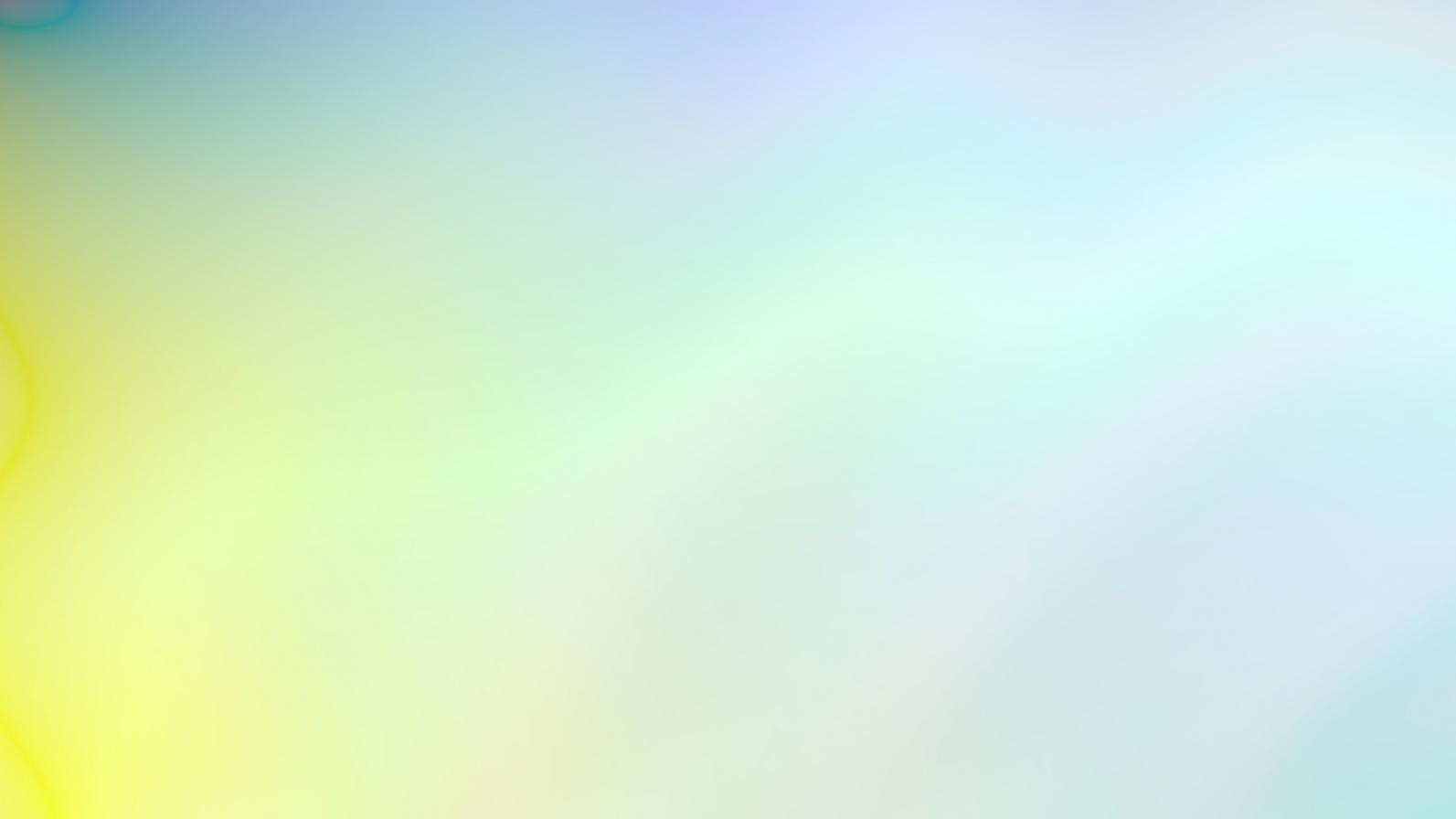 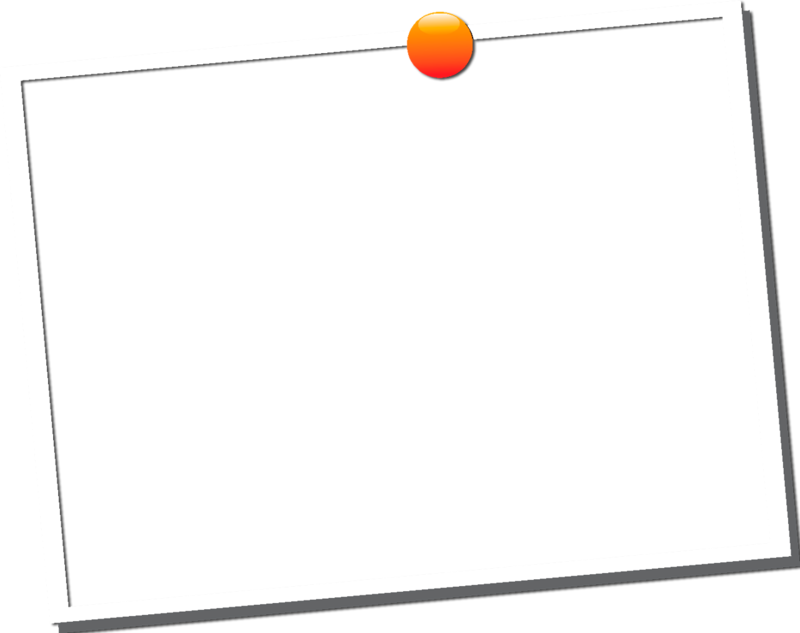 2 раунд
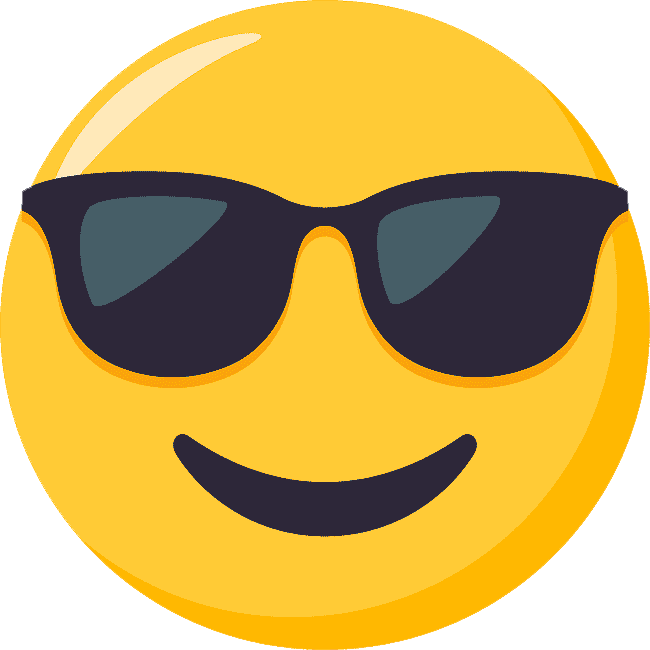 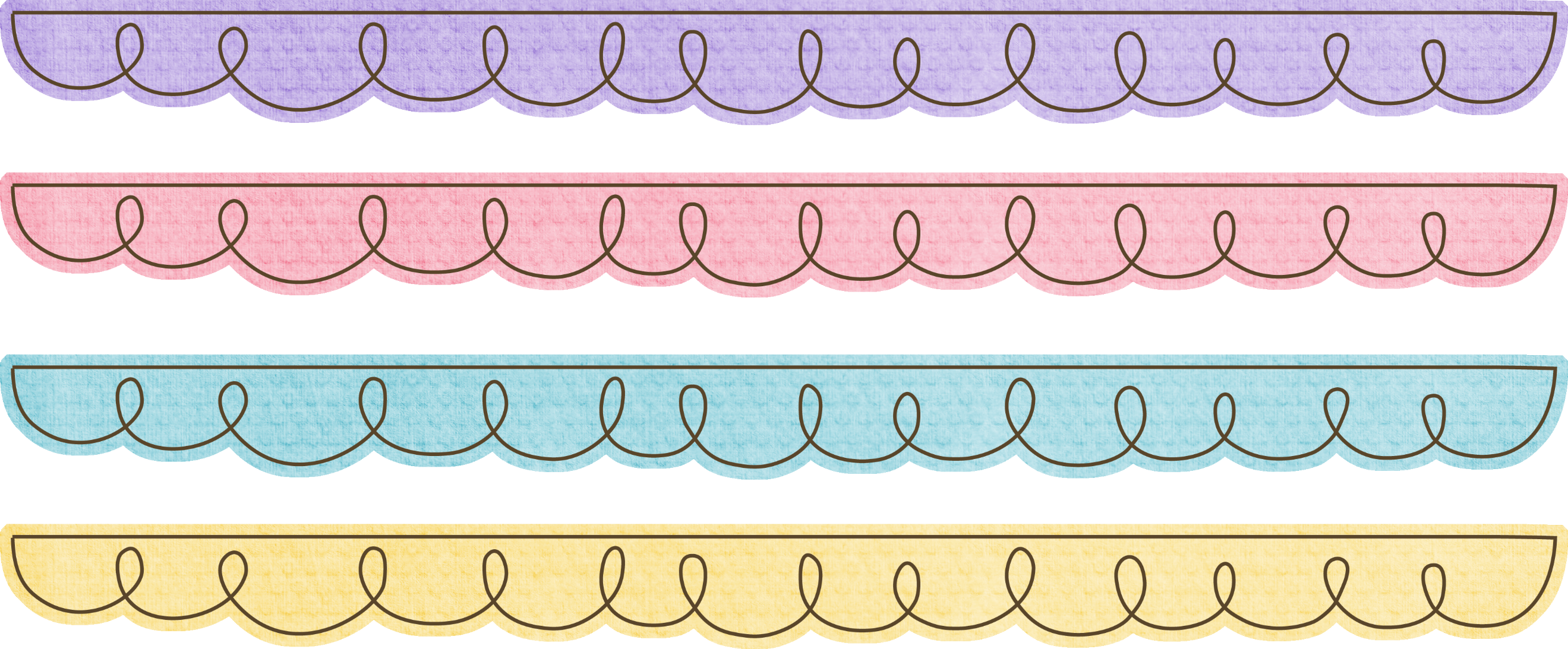 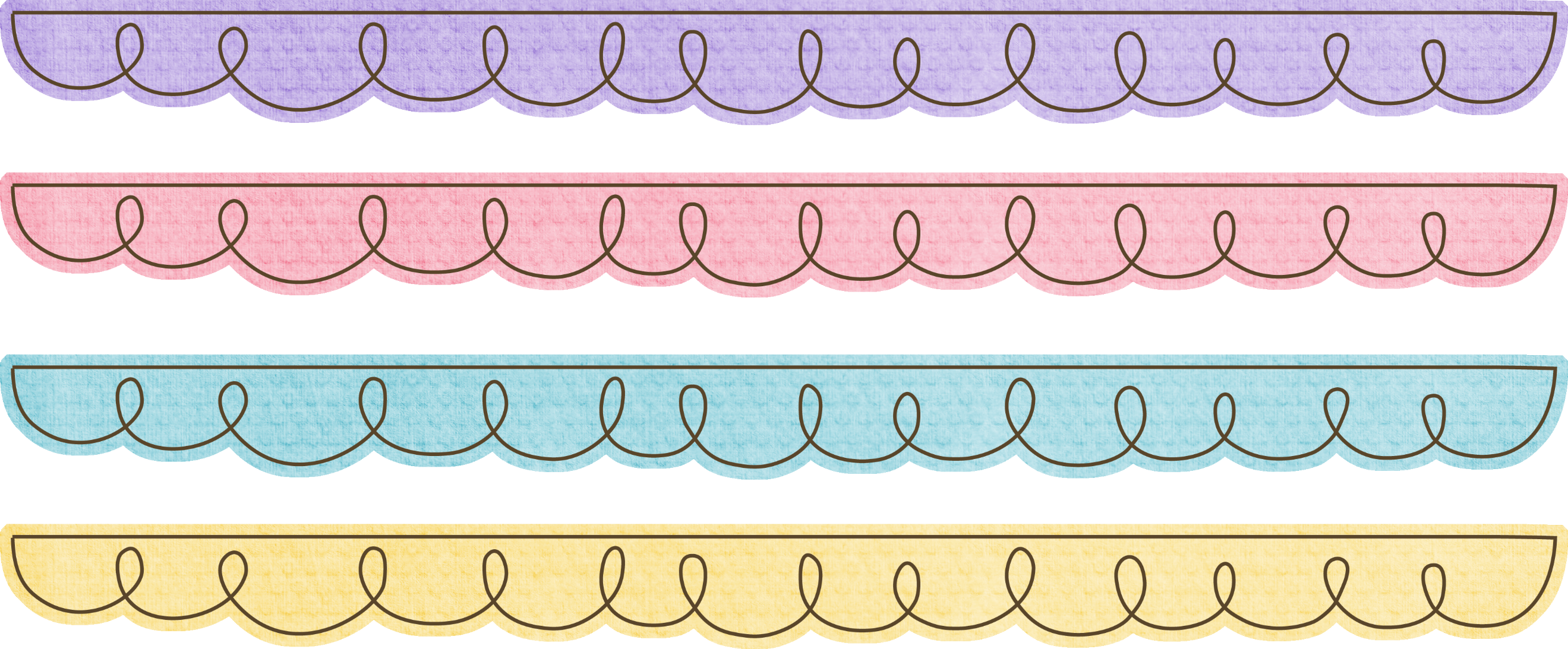 1 вопрос
За правильный ответ – 2 балла
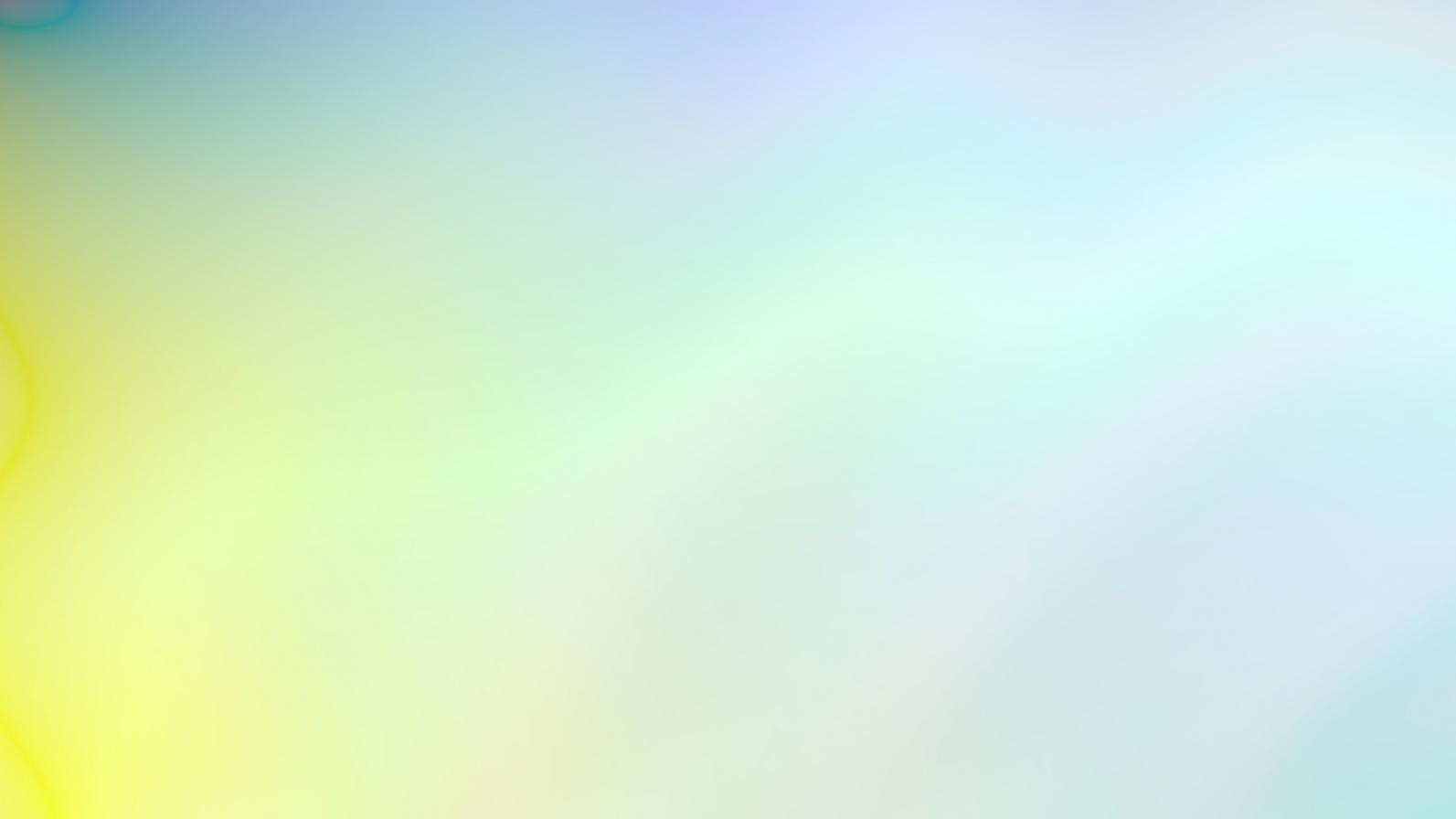 1 вопрос
Посмотрите на картинки. Подумайте, с каким персонажем известного стихотворения Агнии Барто ассоциируются все эти изображения?
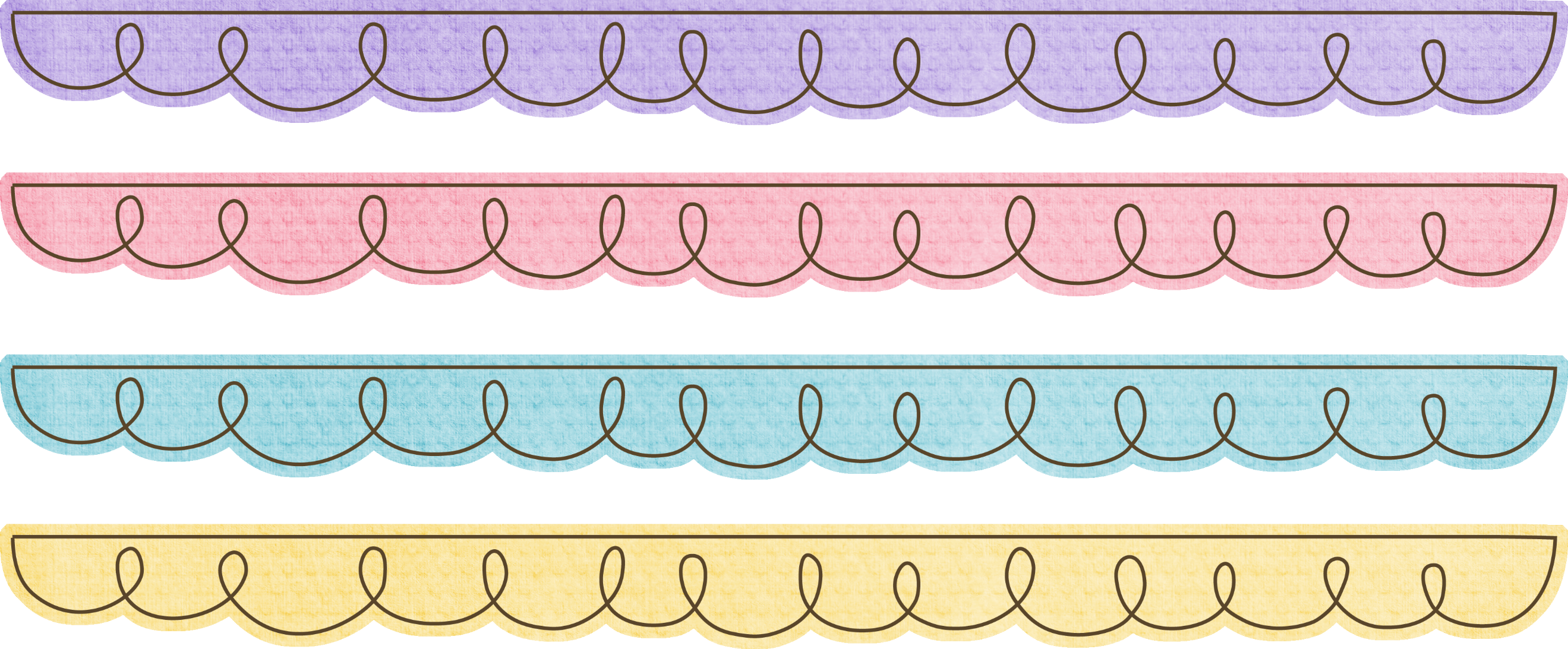 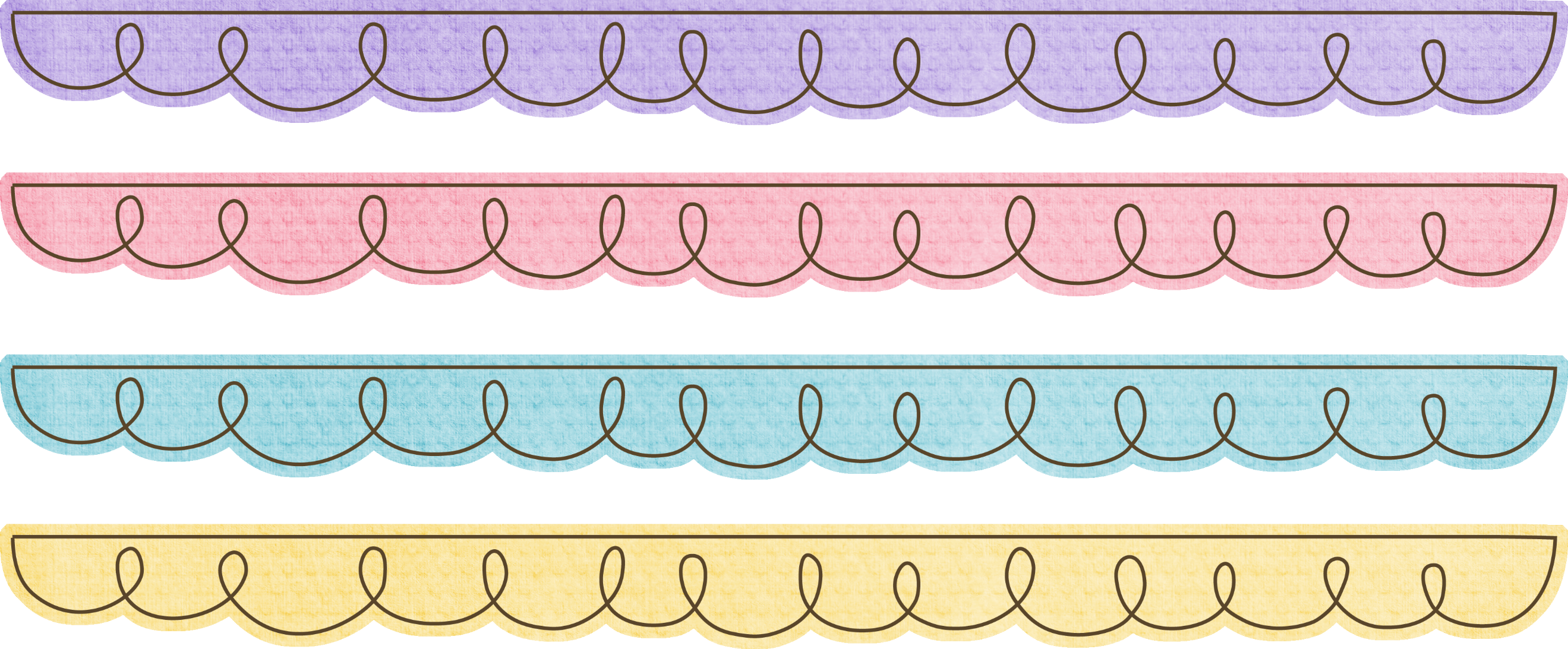 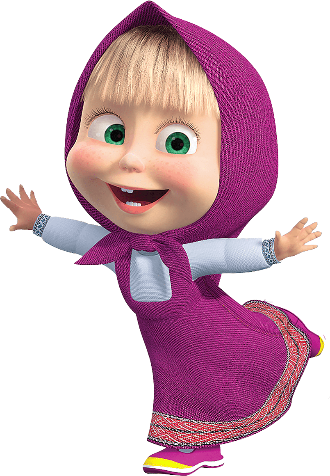 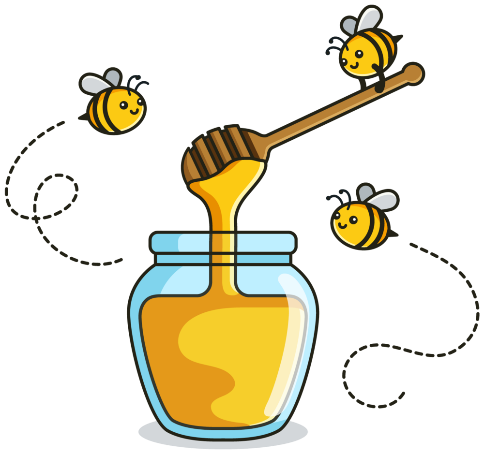 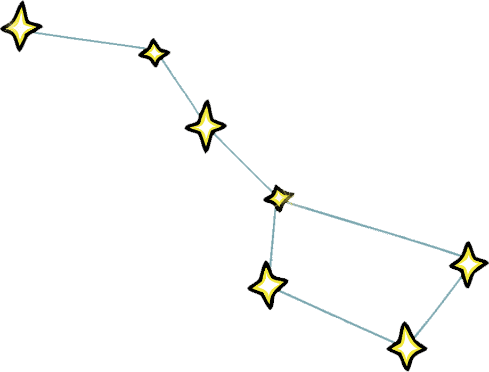 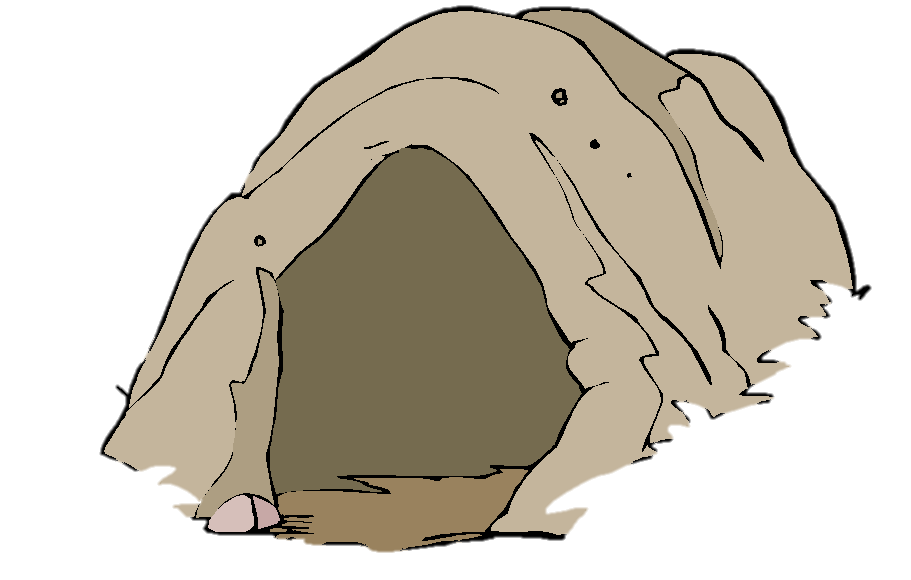 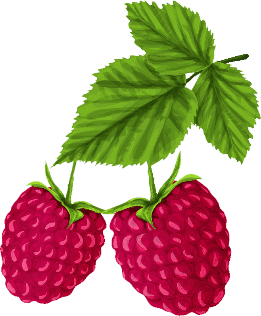 Запишите в ответе этого персонажа – 2 подсказка
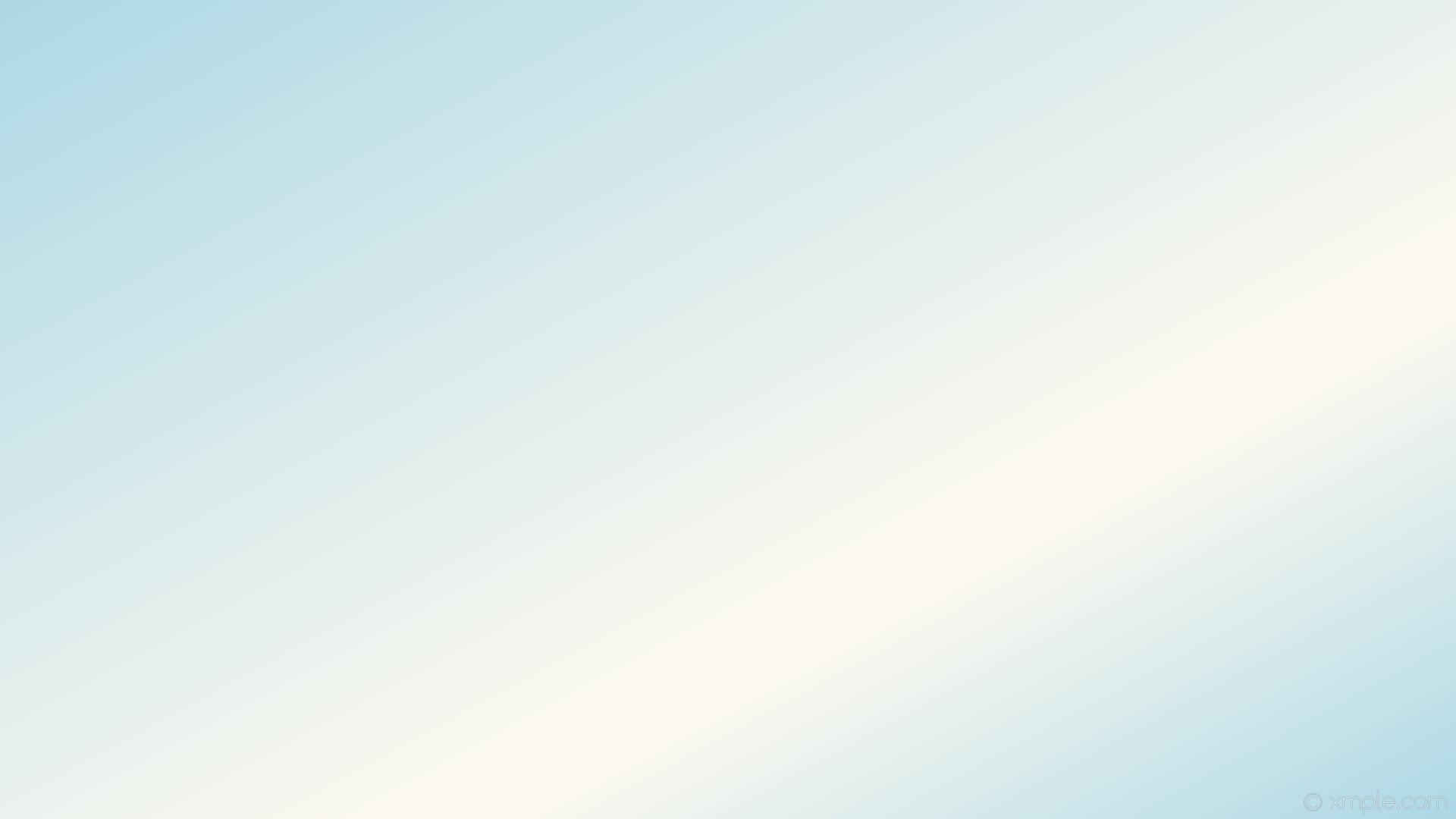 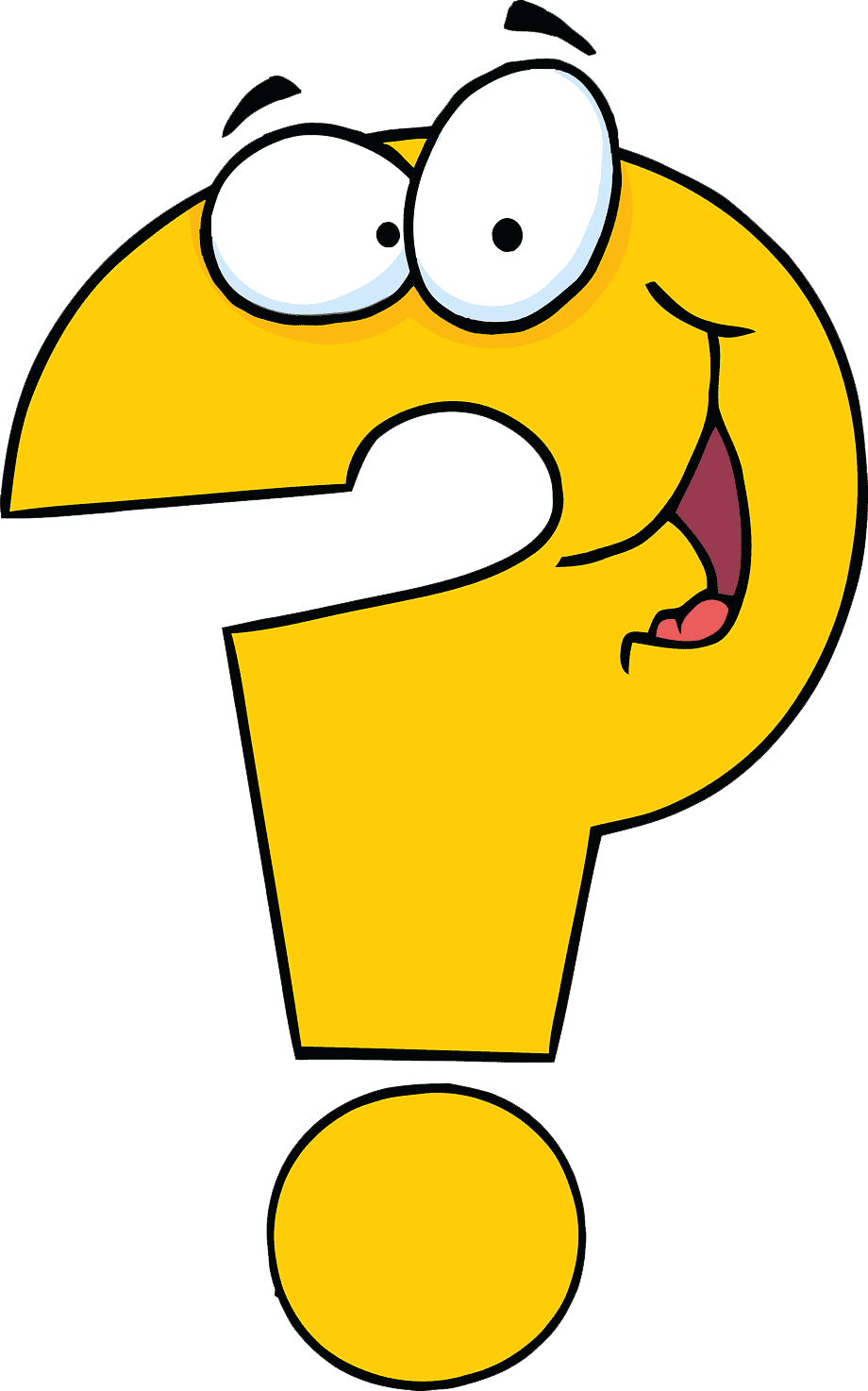 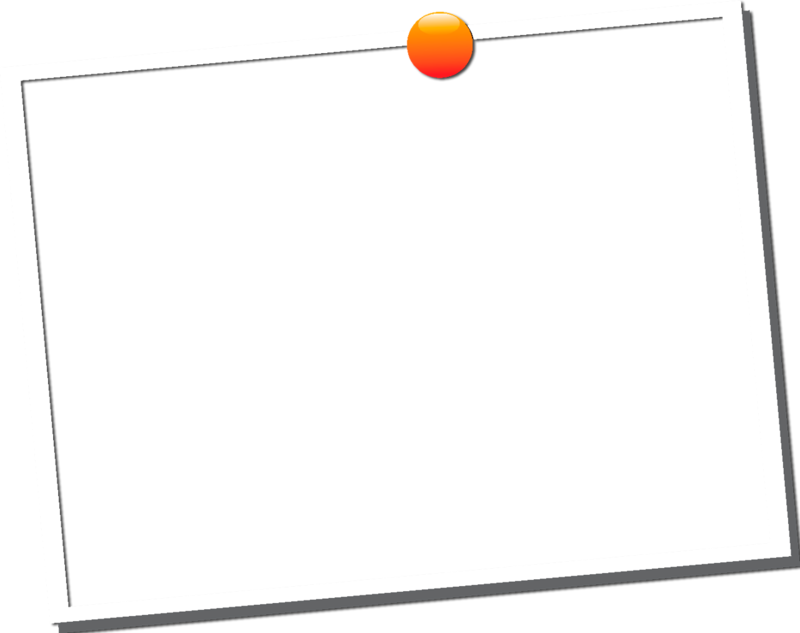 3 раунд
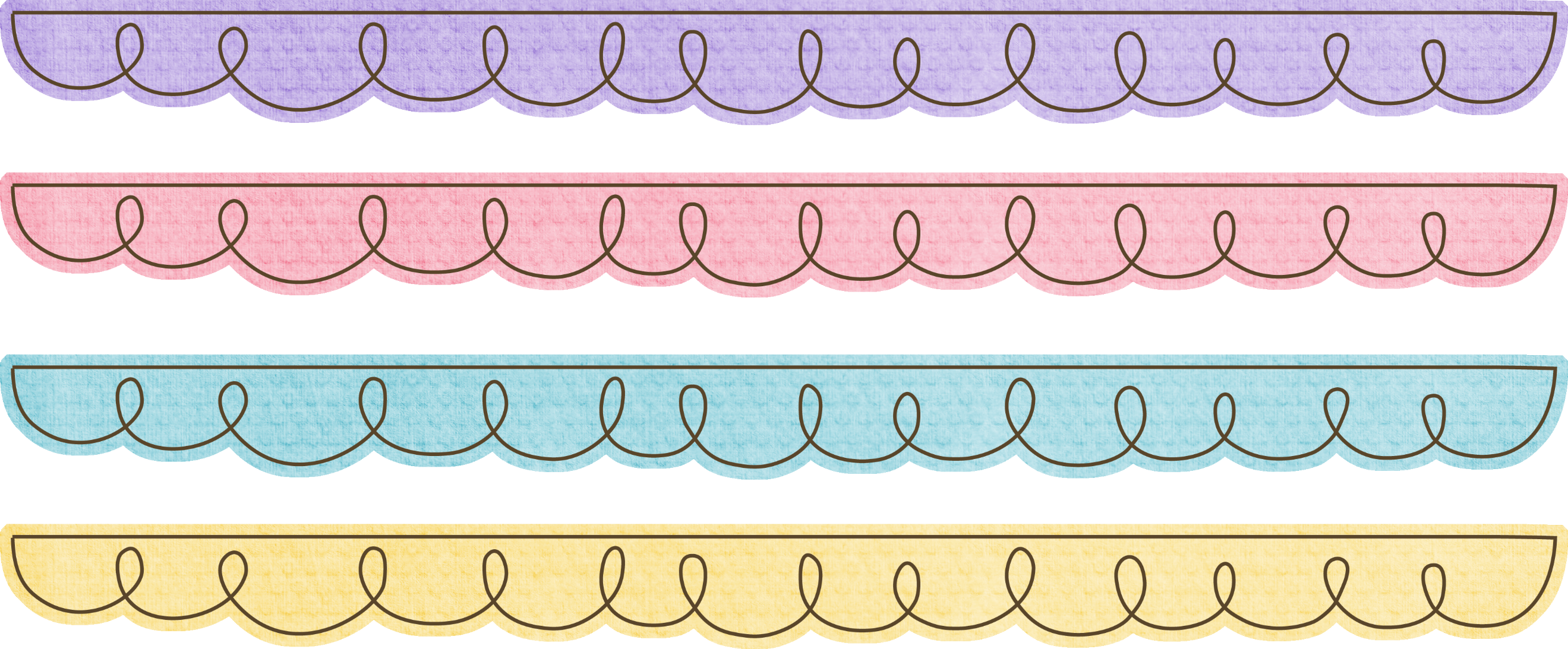 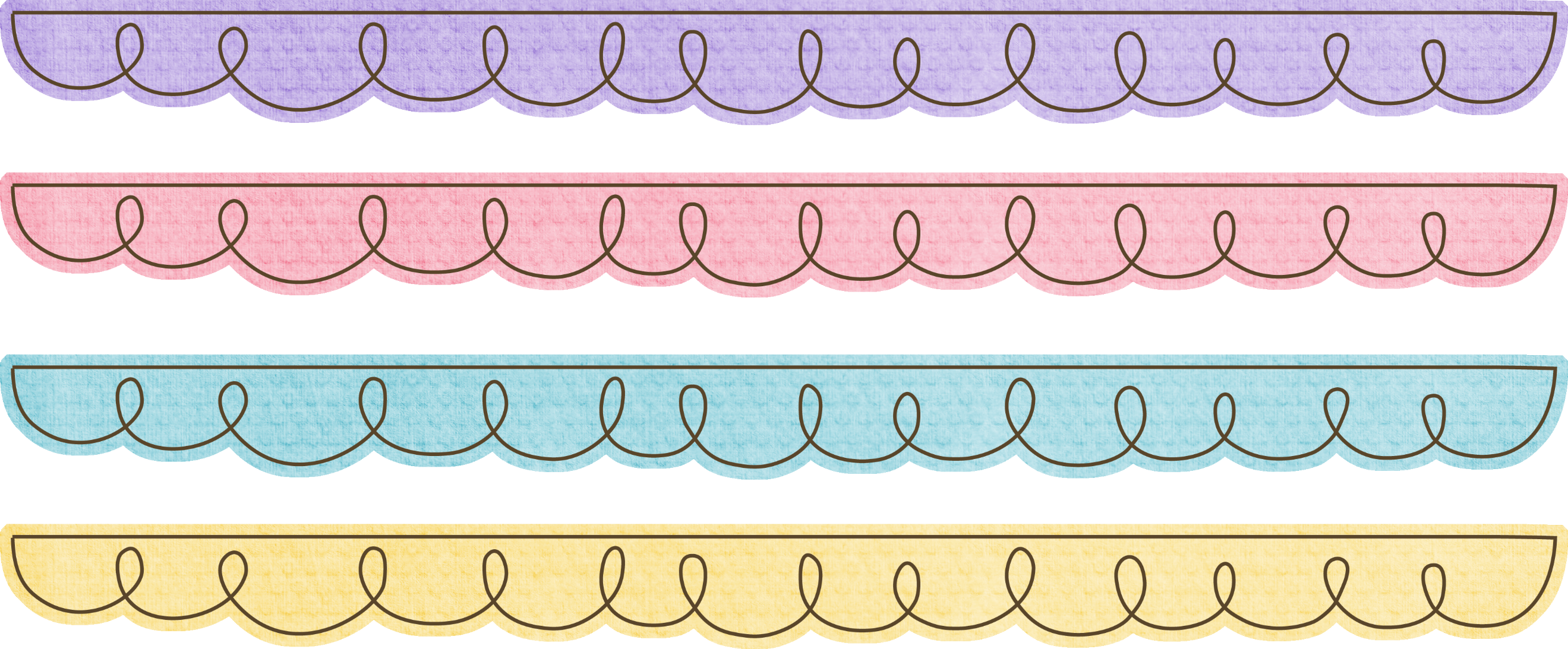 1 задание
За правильный ответ – 2 балла
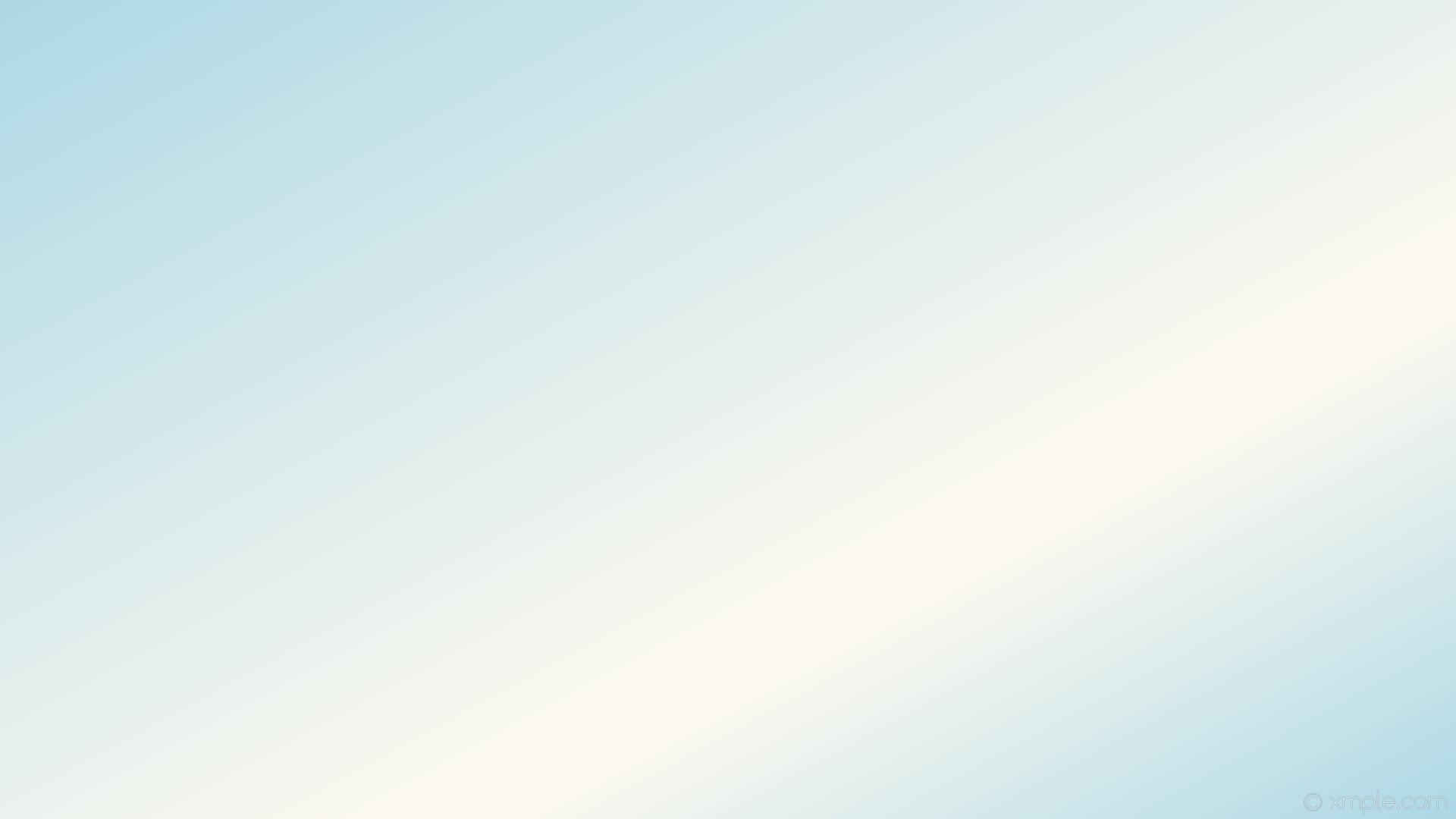 1 задание
Заполните строки кроссворда по горизонтали
1. Наша Таня громко плачет:
    Уронила в речку …
2. Они скачут за капитаном по
    пятам.
3. После парада стал 
    дырявым.
4. Кот кататься не привык -
    Опрокинул …
5. Я на ней поеду в гости.
6. Он со скамейки слезть не мог,
     Весь до ниточки промок.
7. Его построили сами
    И понеслись над лесами.
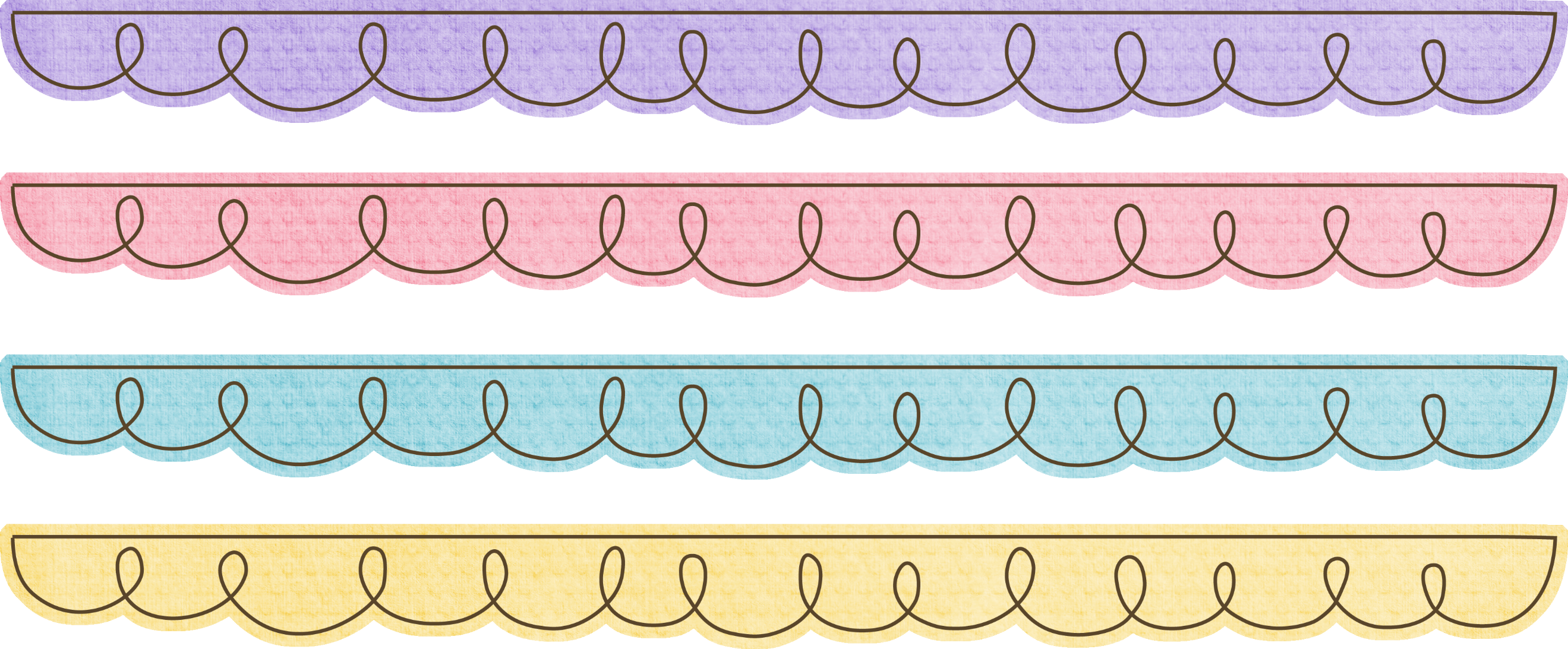 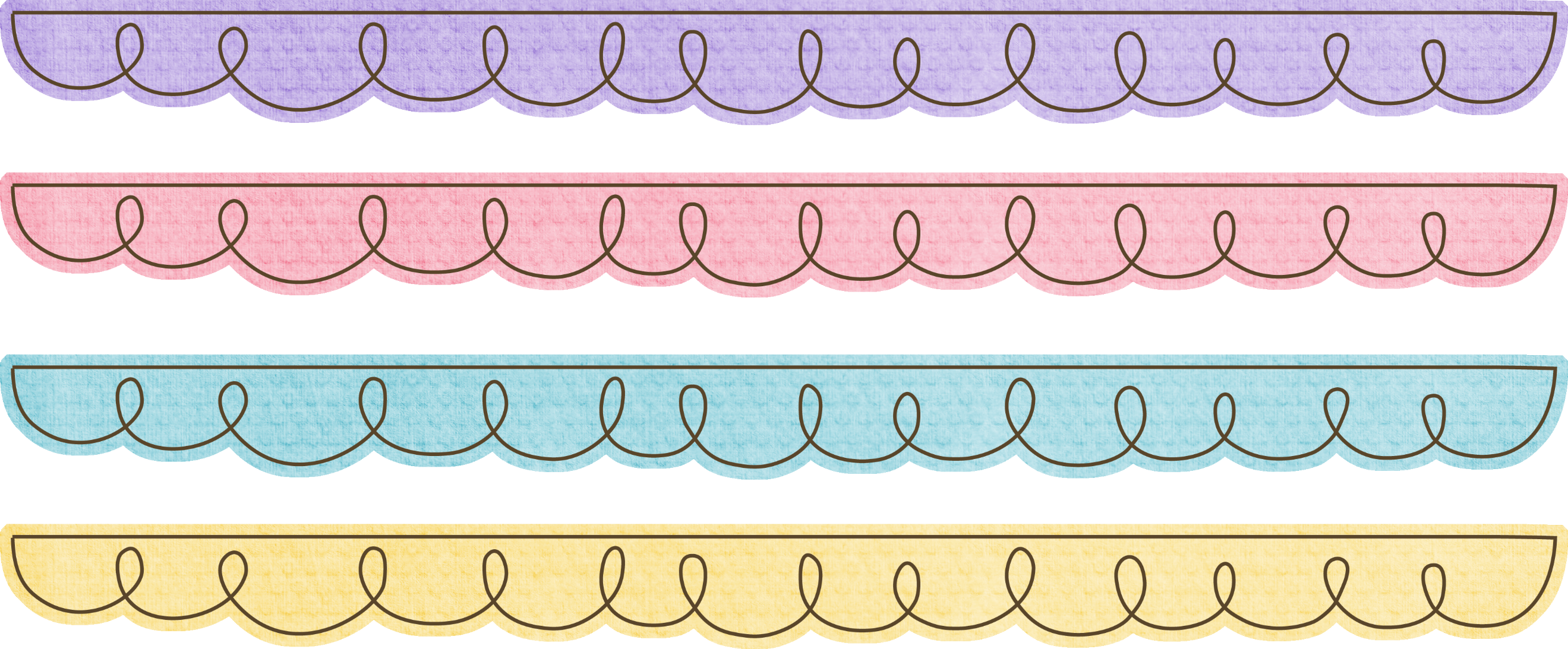 Запишите получившееся по вертикали слово в 4-м столбце, выделенном желтым цветом – 3 подсказка
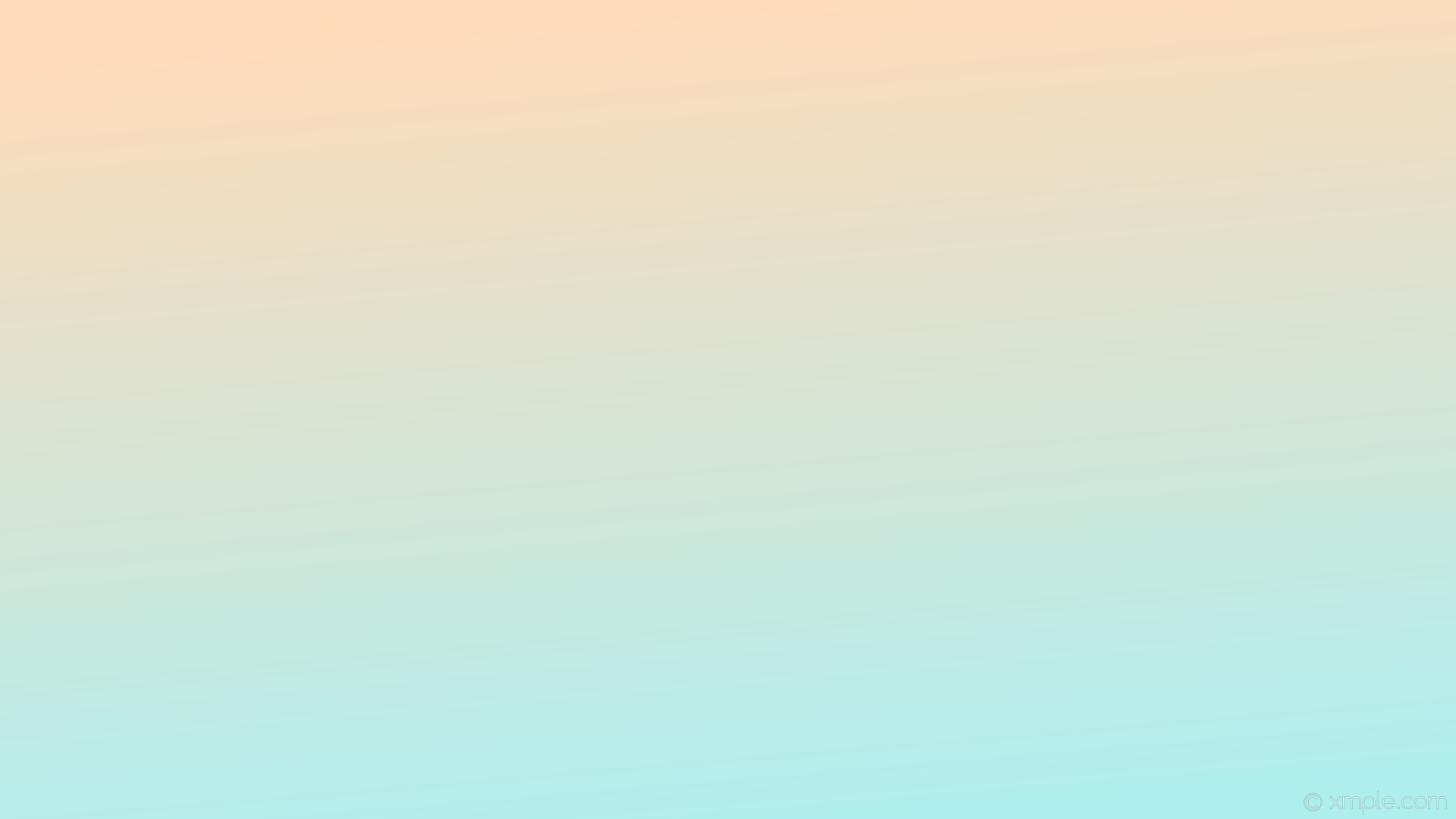 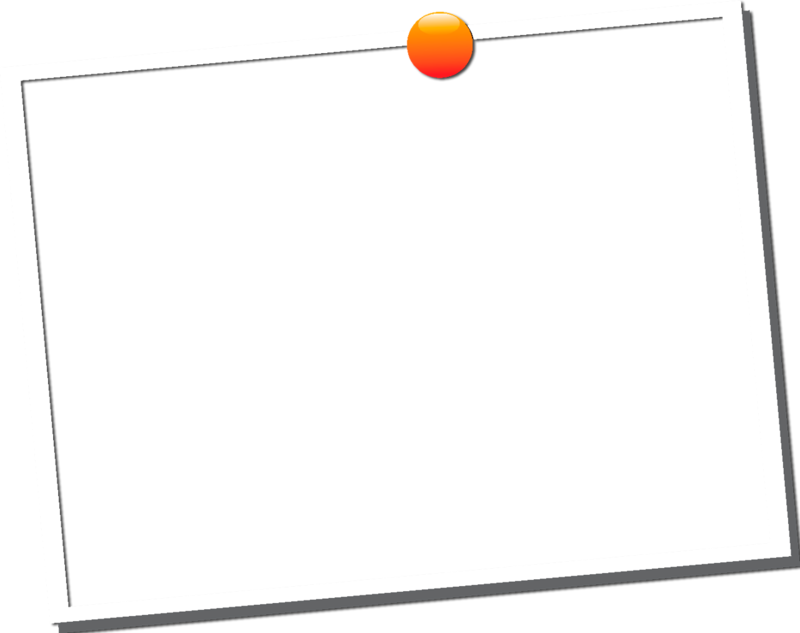 4 раунд
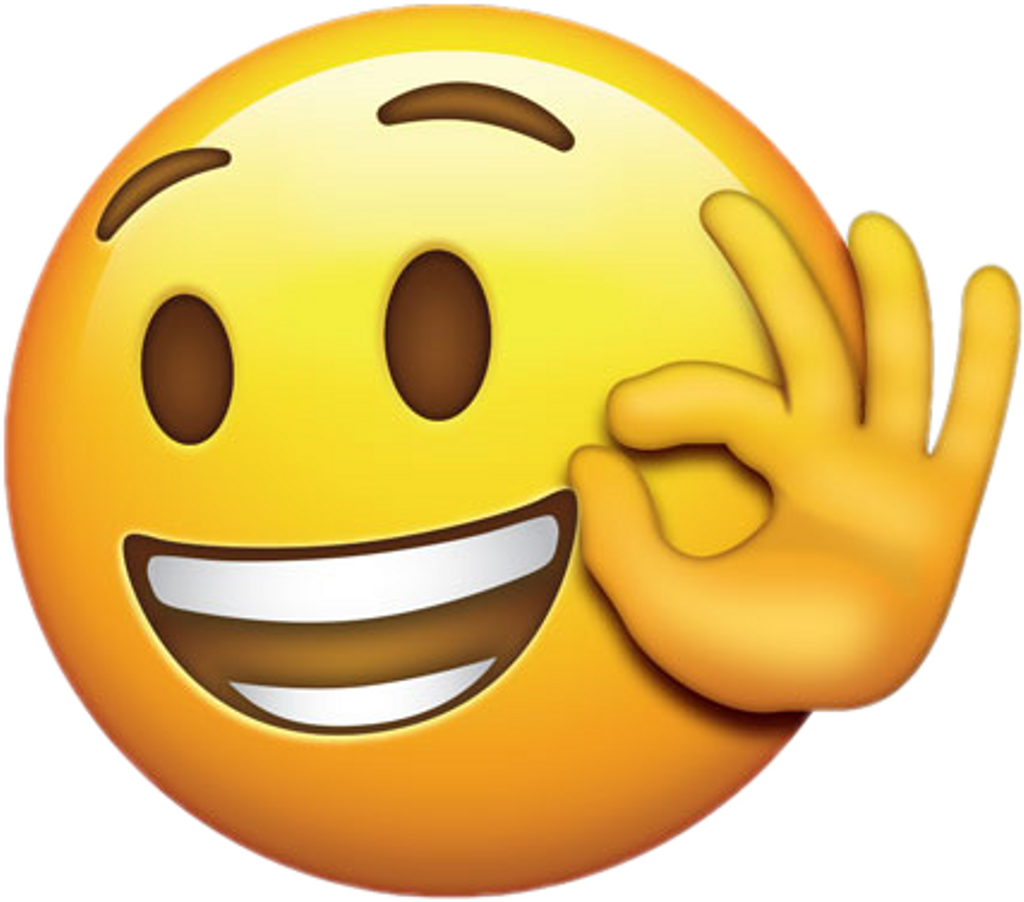 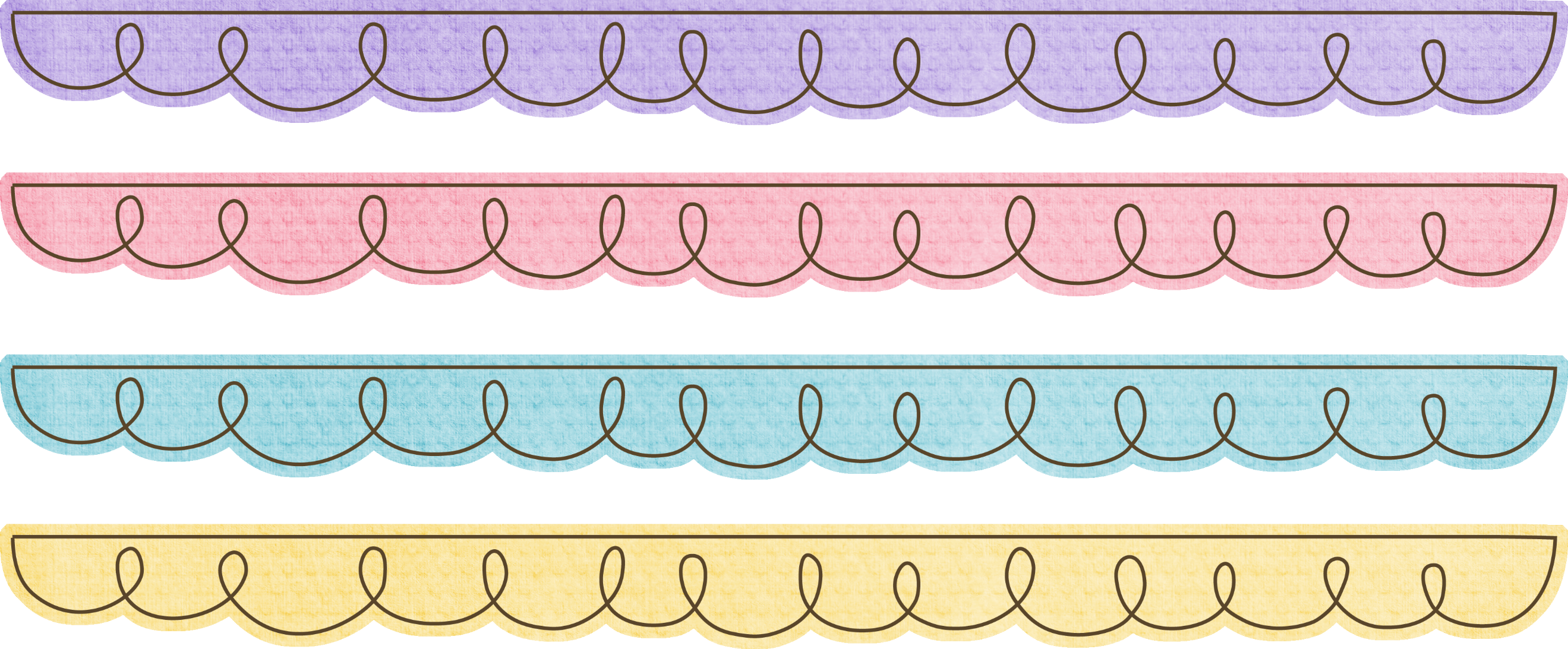 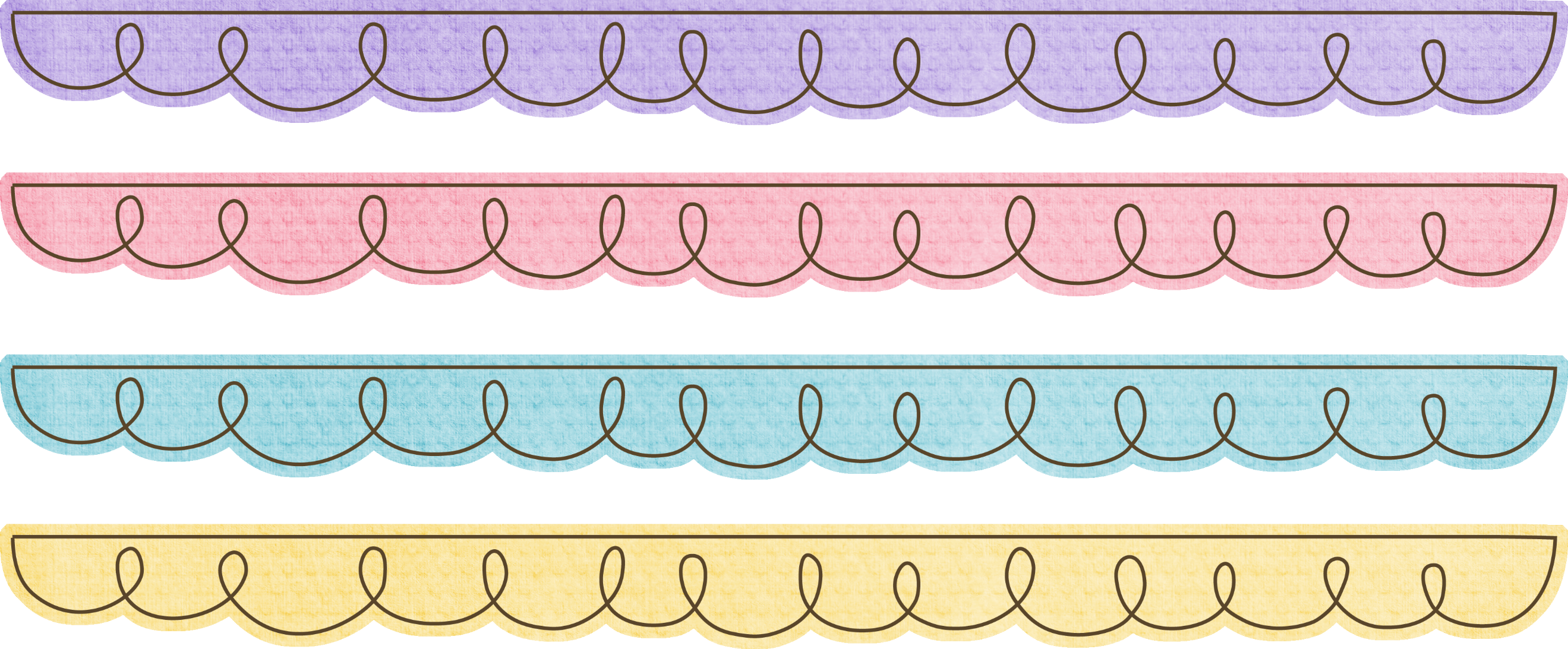 3 вопроса
За правильный ответ – 2 балла
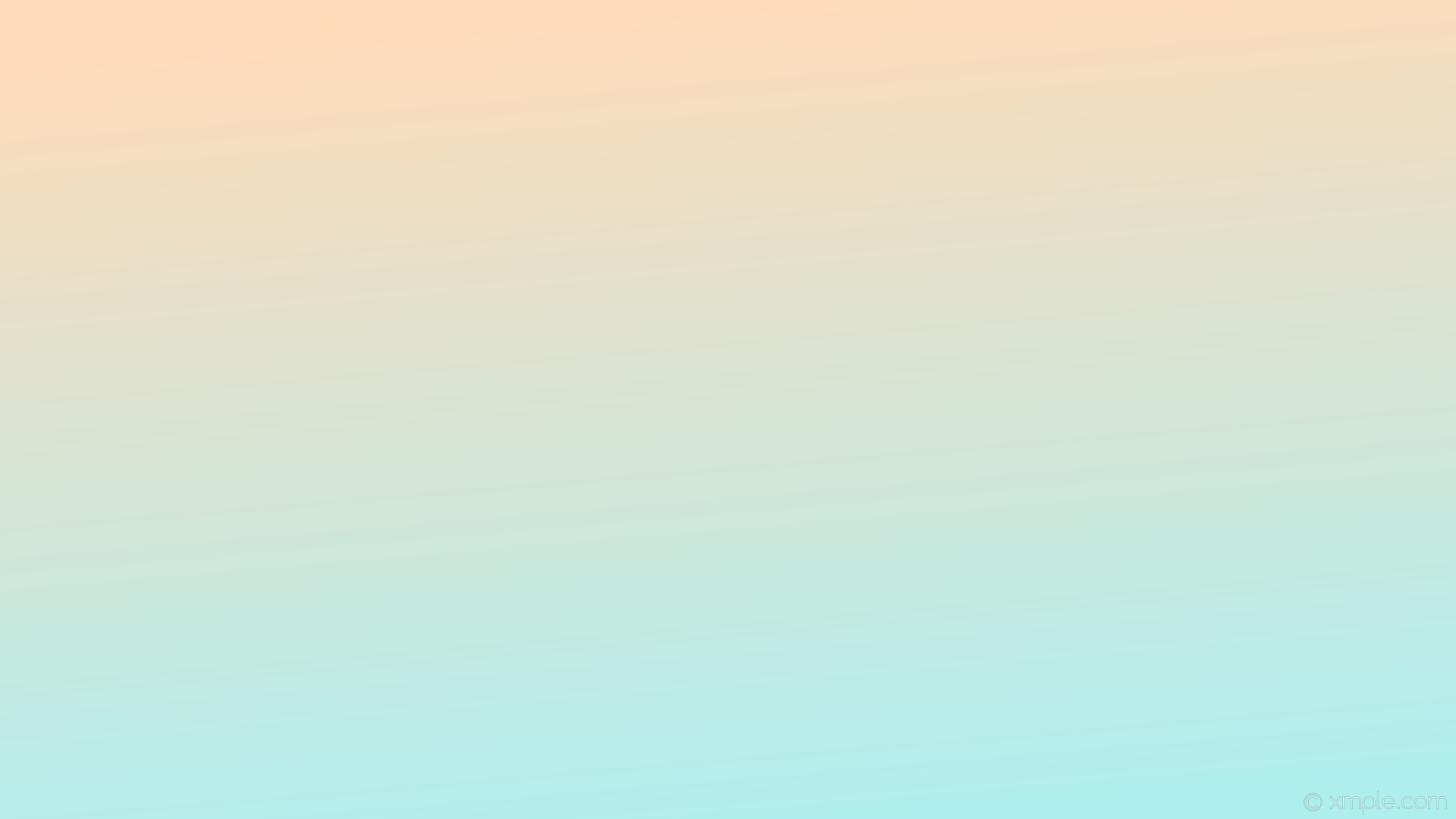 1 вопрос
В этих значках эмодзи зашифрованы 2 строчки известного вам стихотворения А. Барто.
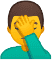 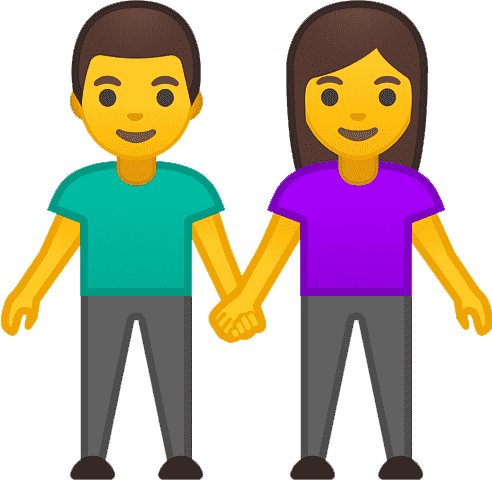 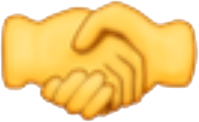 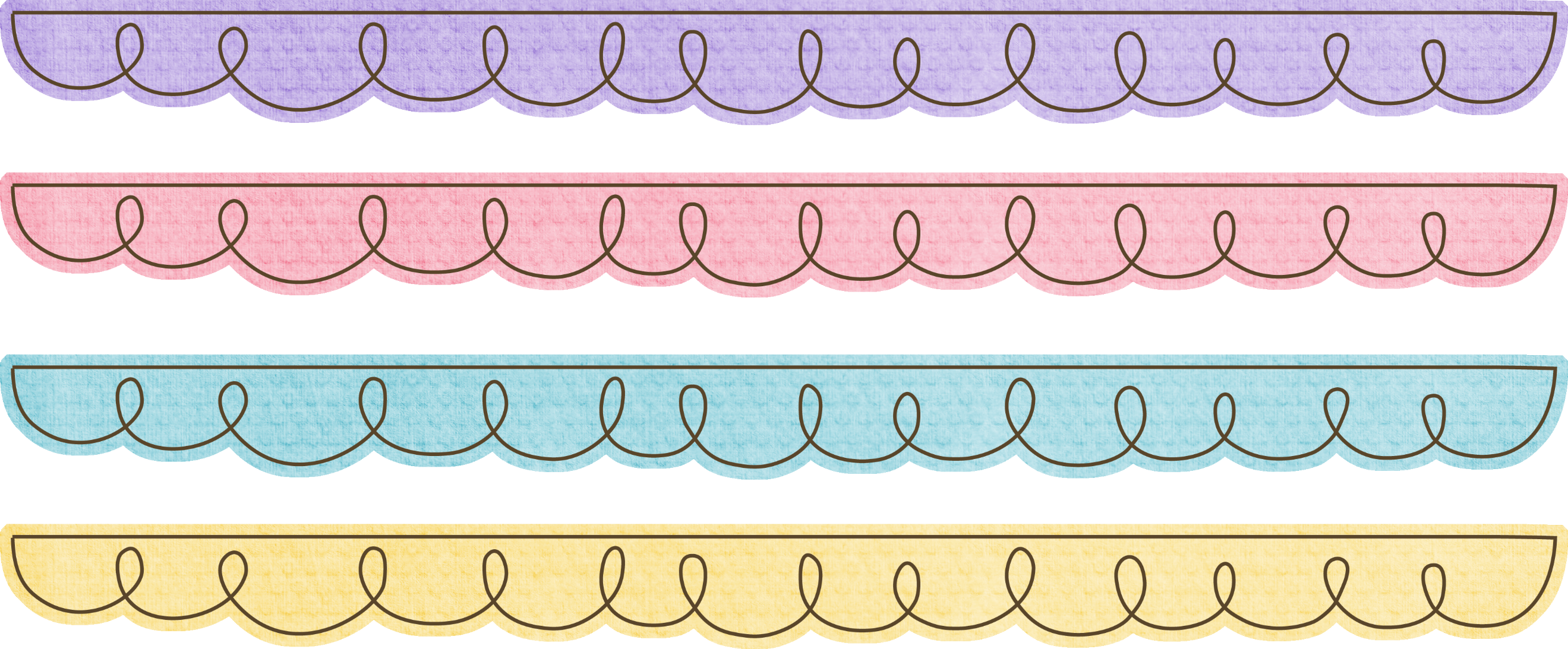 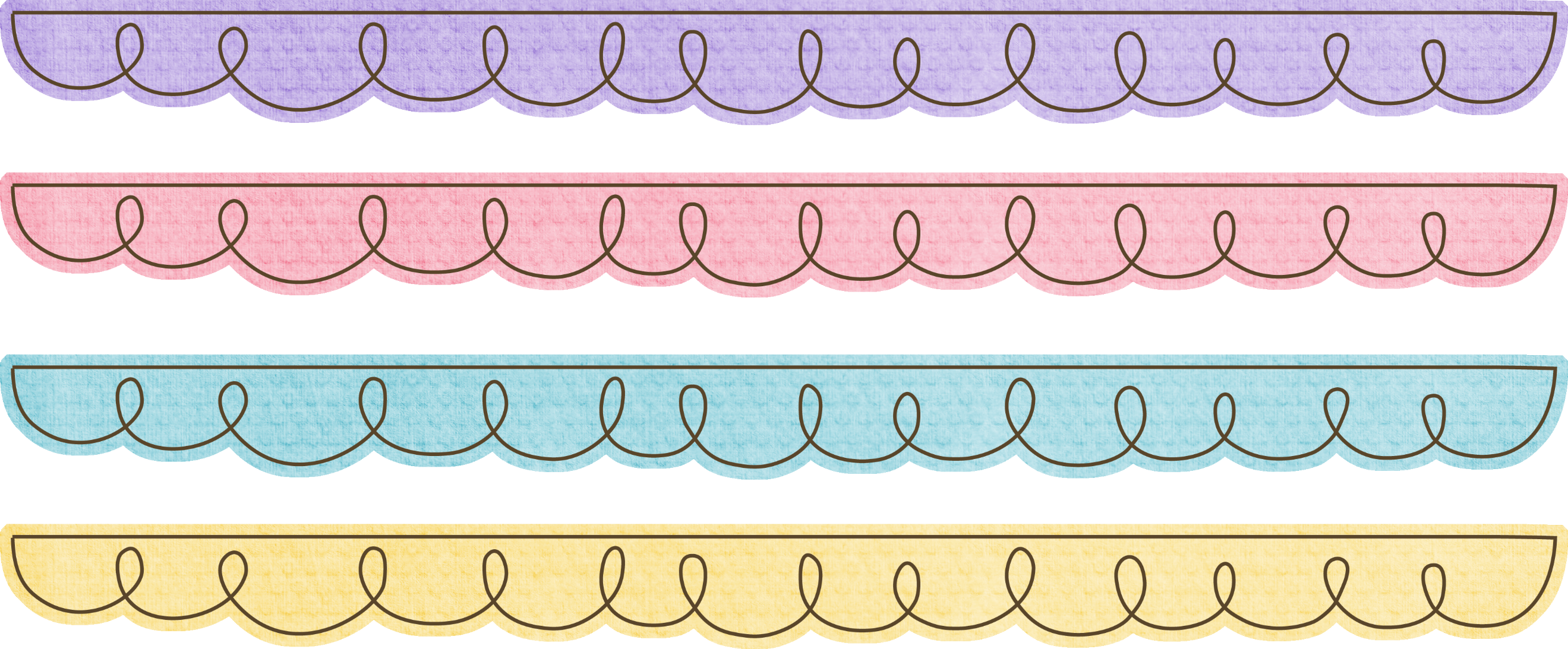 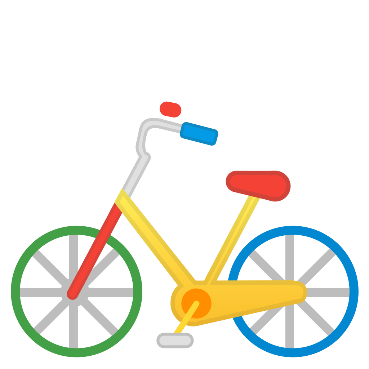 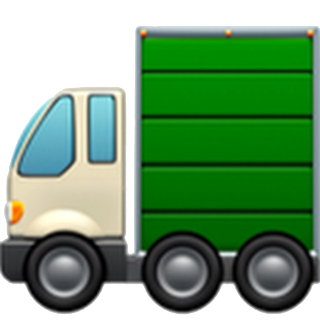 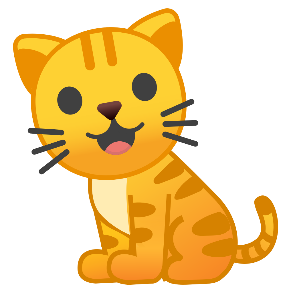 Отгадайте и запишите эти строчки и выпишите в ответе первую букву второй строки.
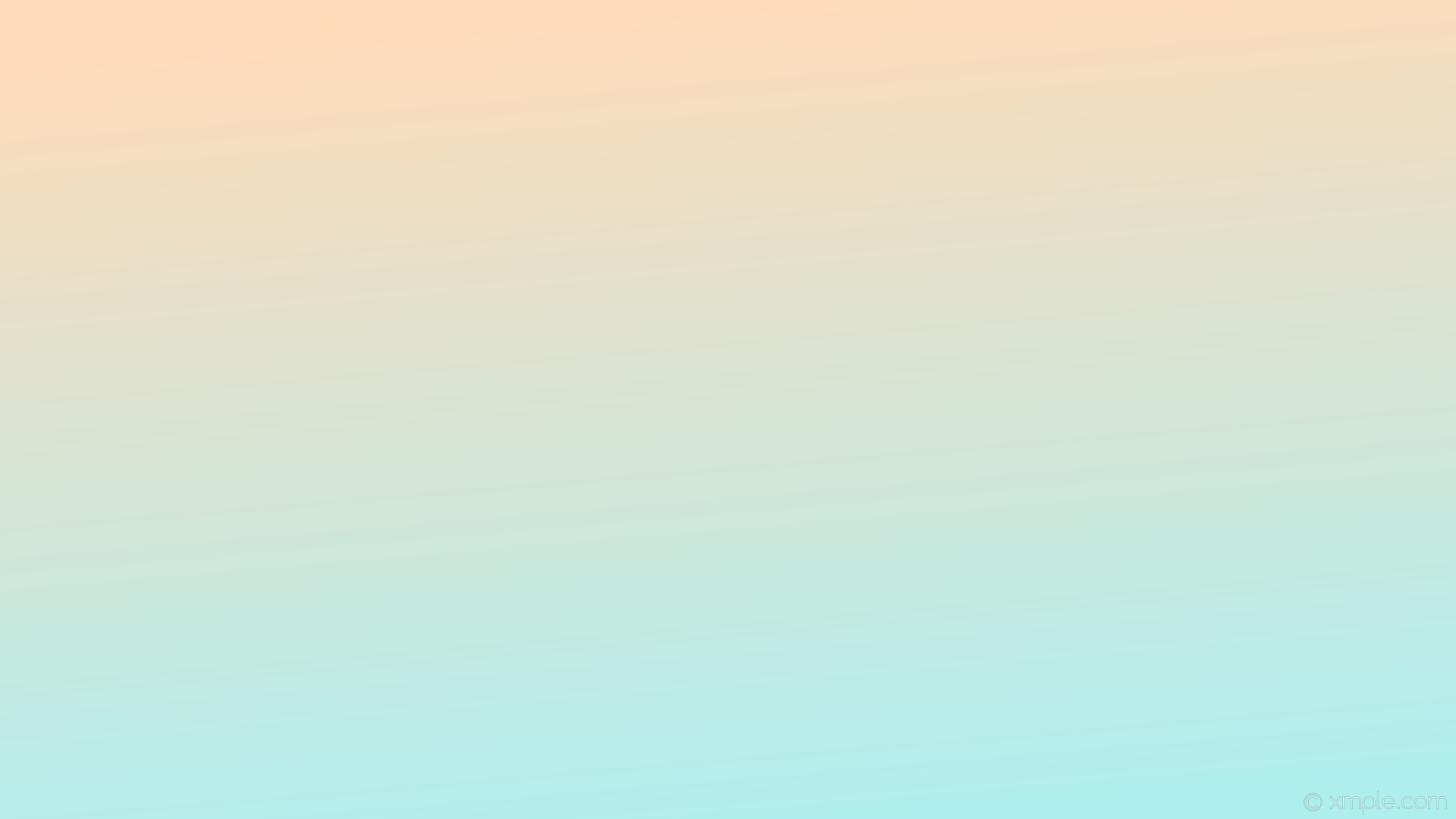 2 вопрос
В этих значках эмодзи также зашифрованы 2 строчки другого известного вам стихотворения А. Барто.
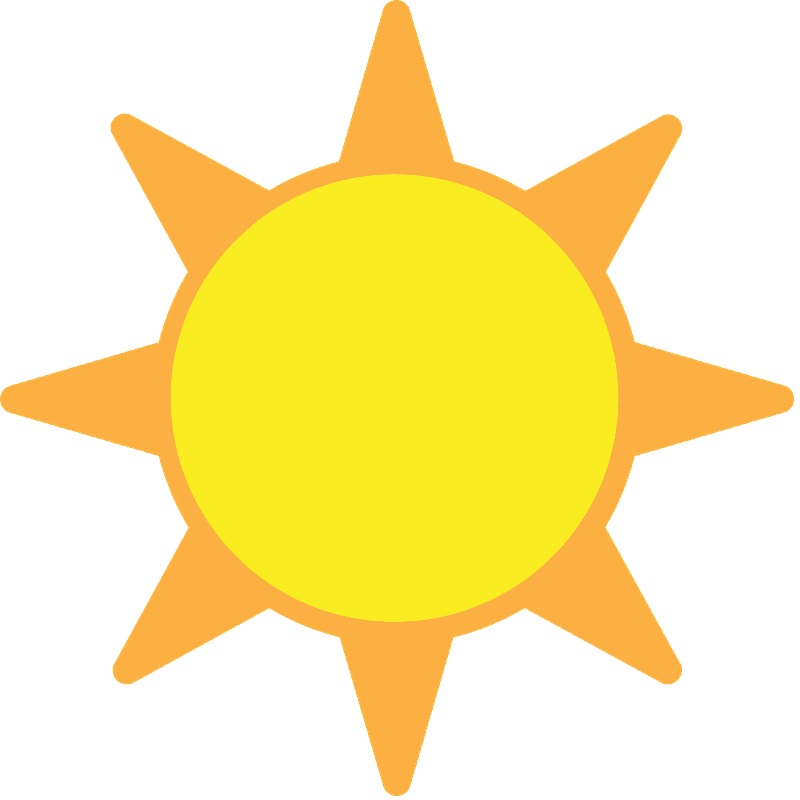 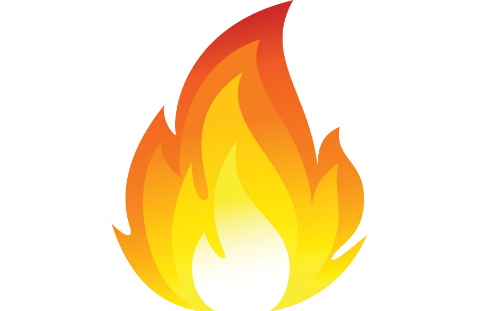 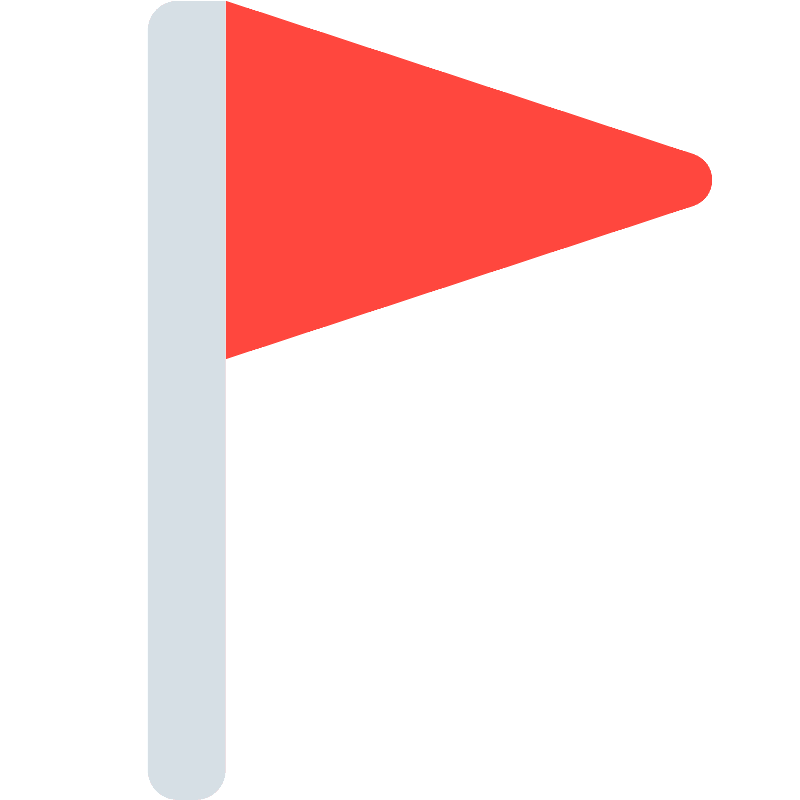 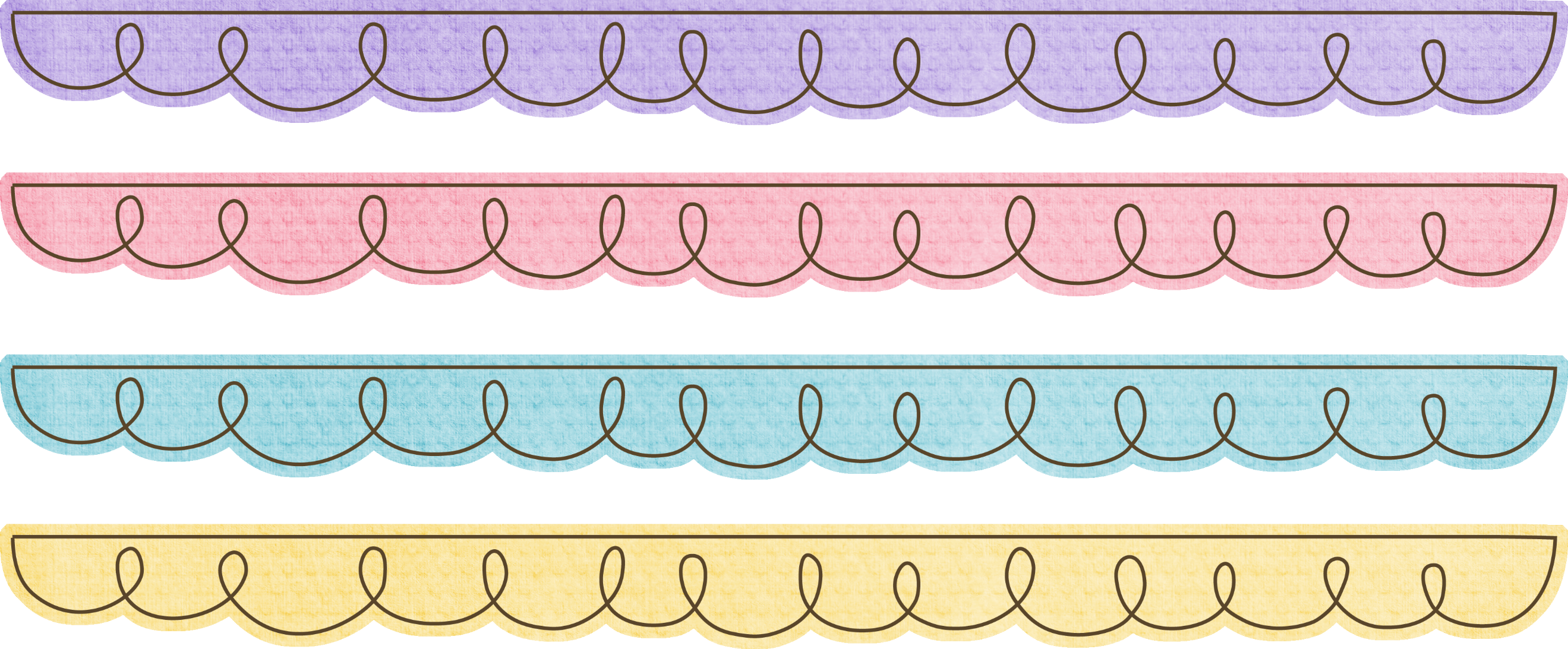 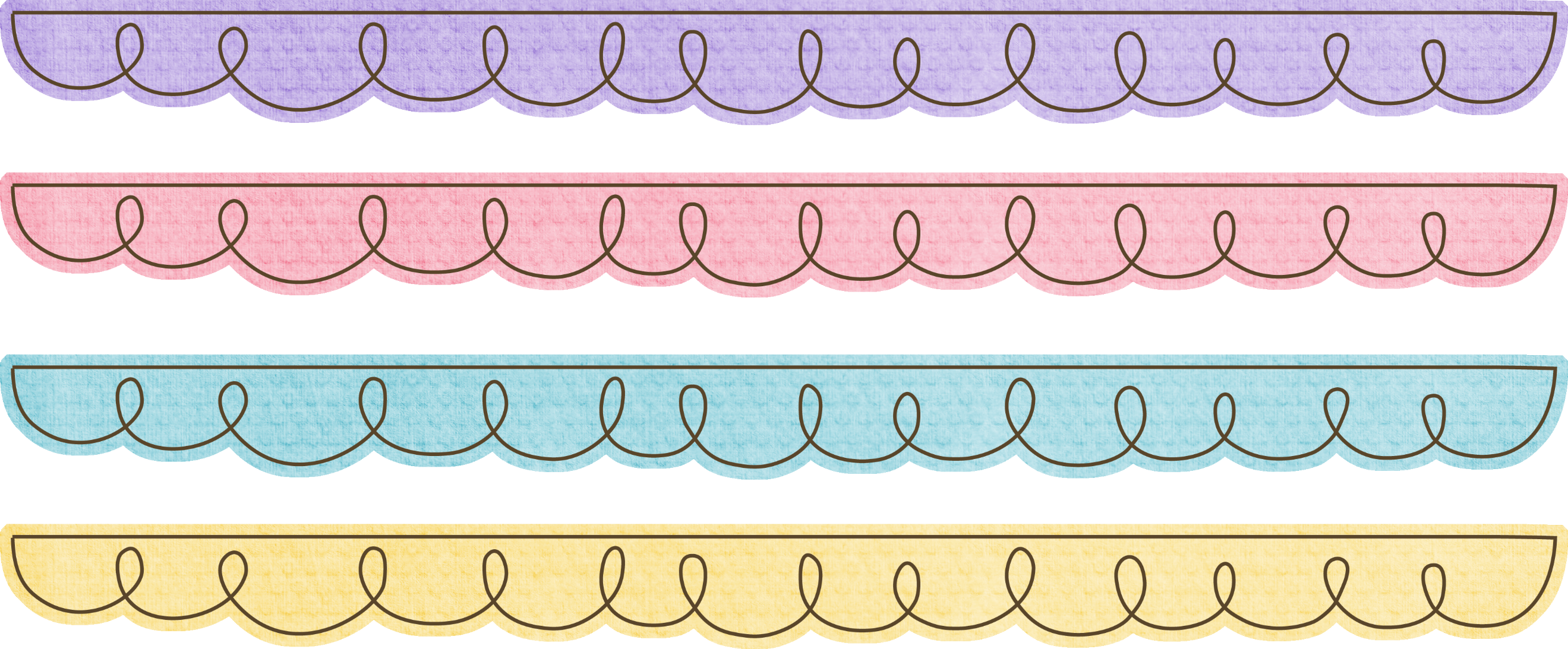 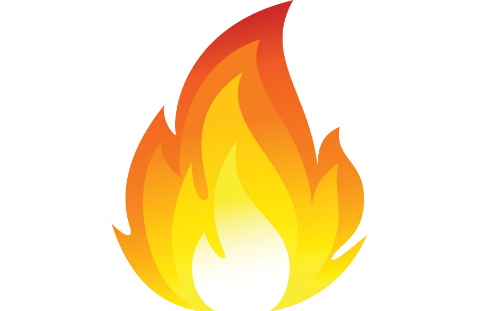 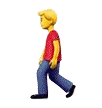 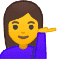 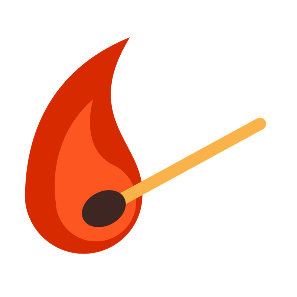 Отгадайте и запишите эти строчки и выпишите в ответе первую букву предпоследнего слова второй строки.
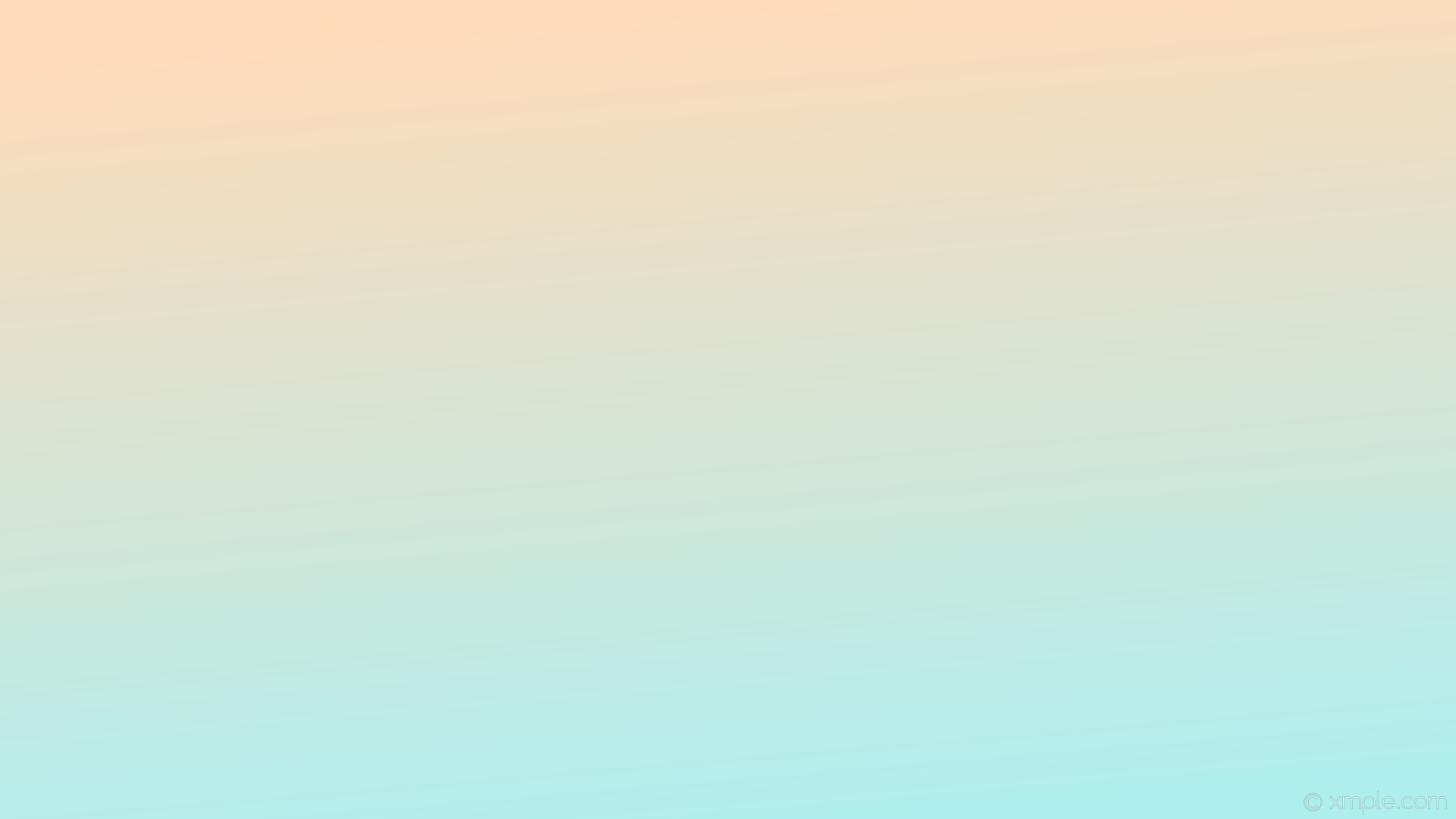 3 вопрос
Расшифруйте 2 строчки стихотворения А. Барто.
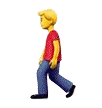 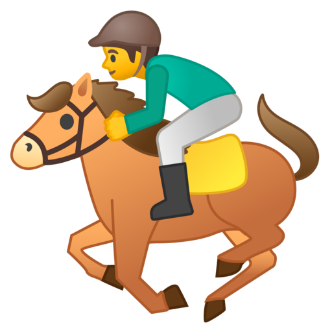 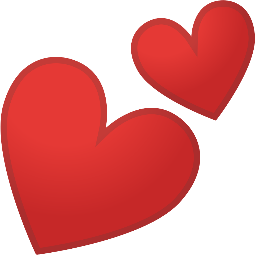 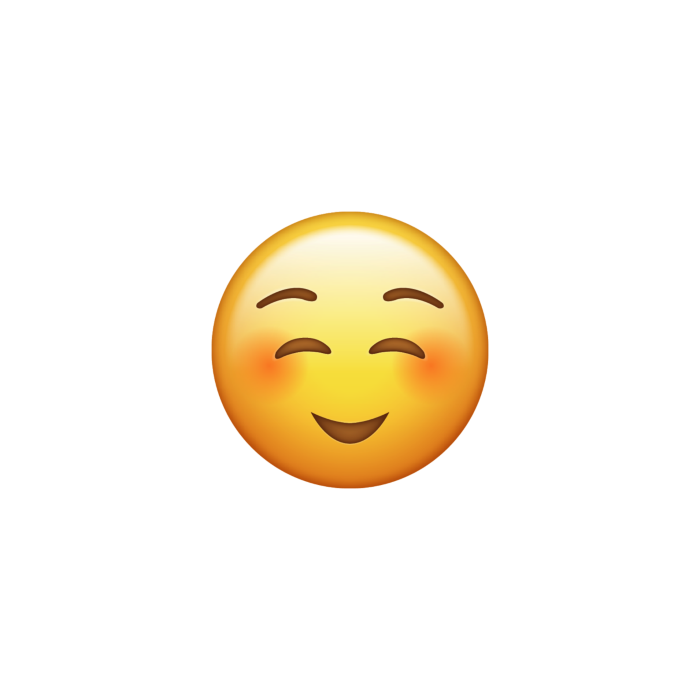 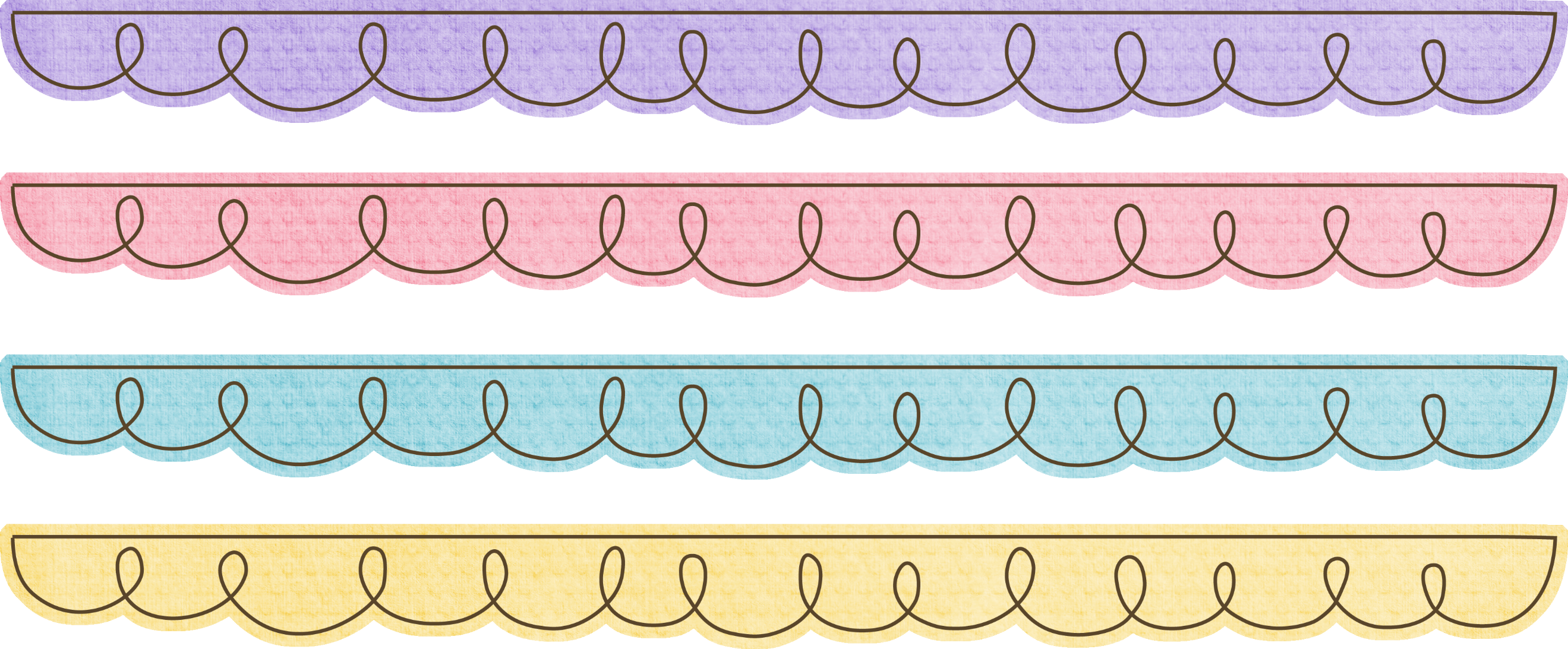 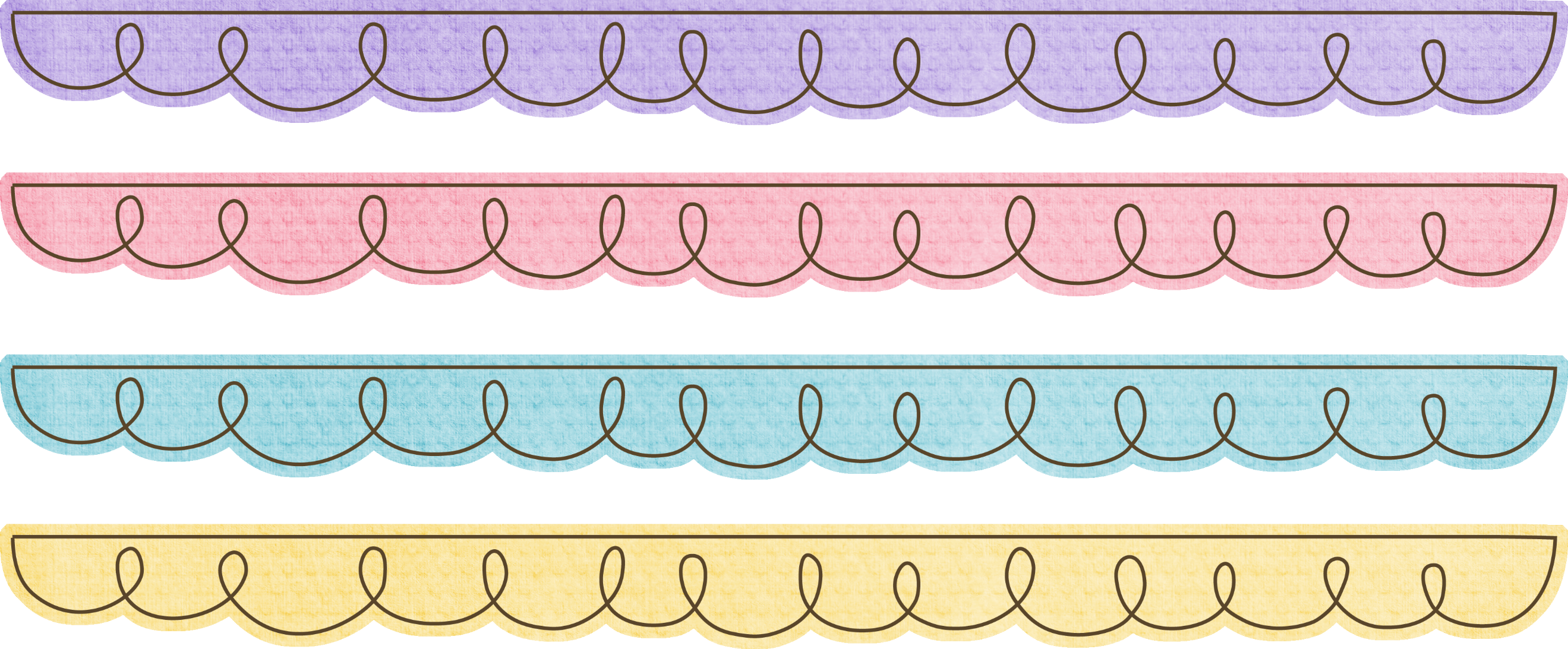 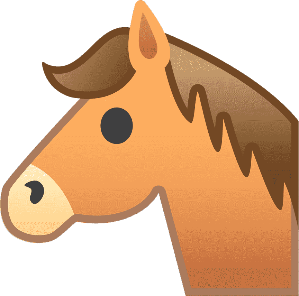 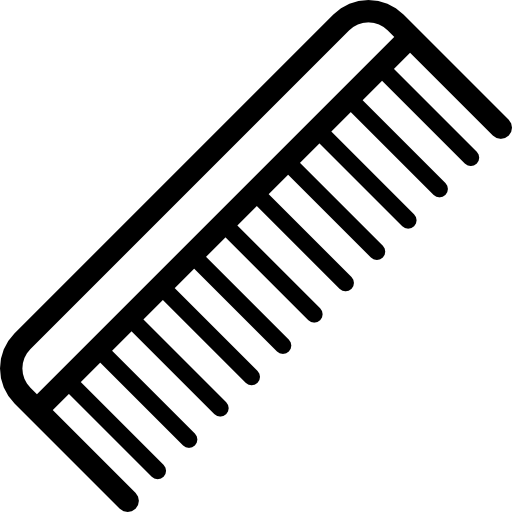 Отгадайте и запишите эти строчки и выпишите в ответе первую букву последнего слова первой строки.
Выписав последовательно все три отгаданные во втором раунде буквы, запишите получившееся слово – 
   4 подсказка
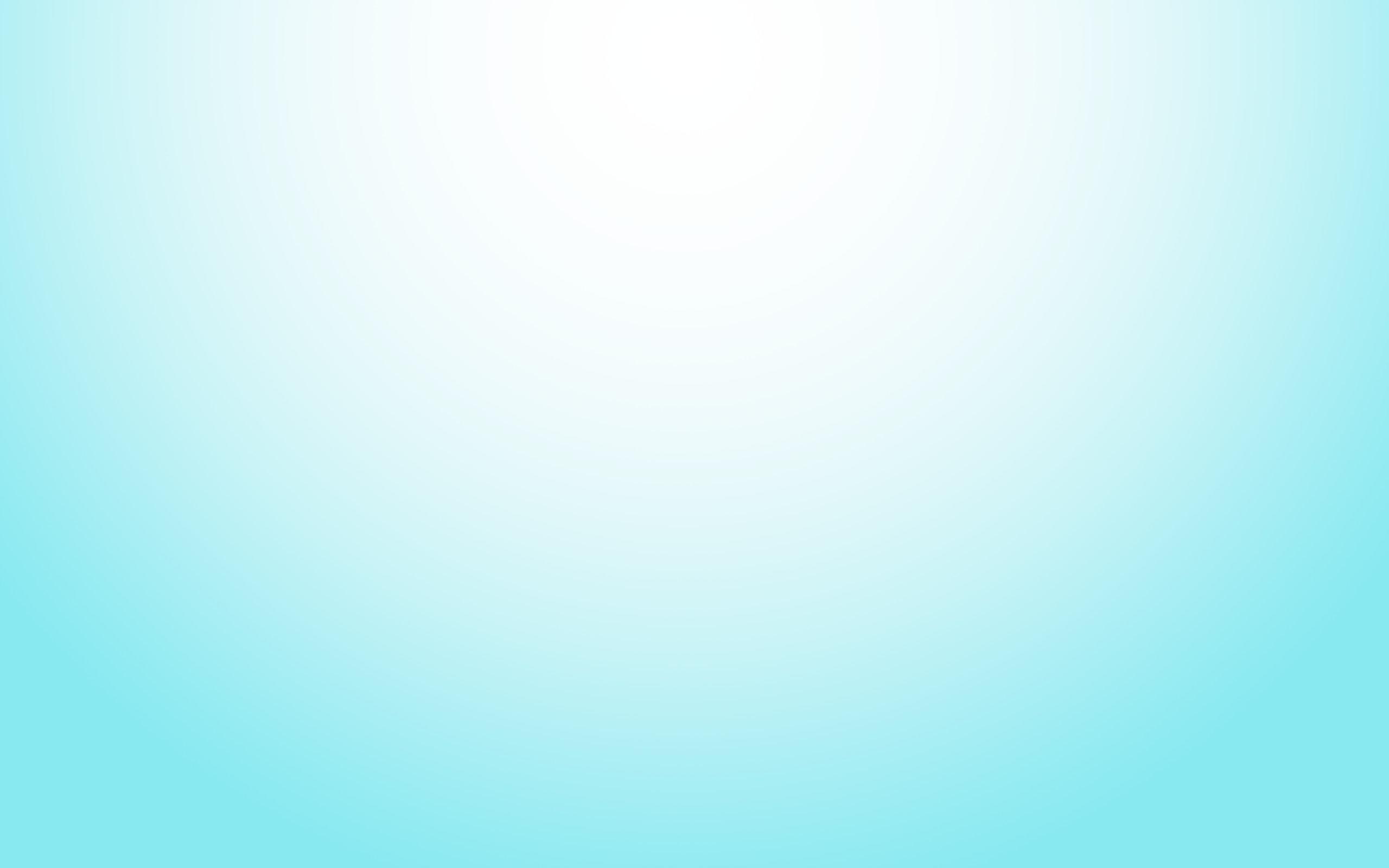 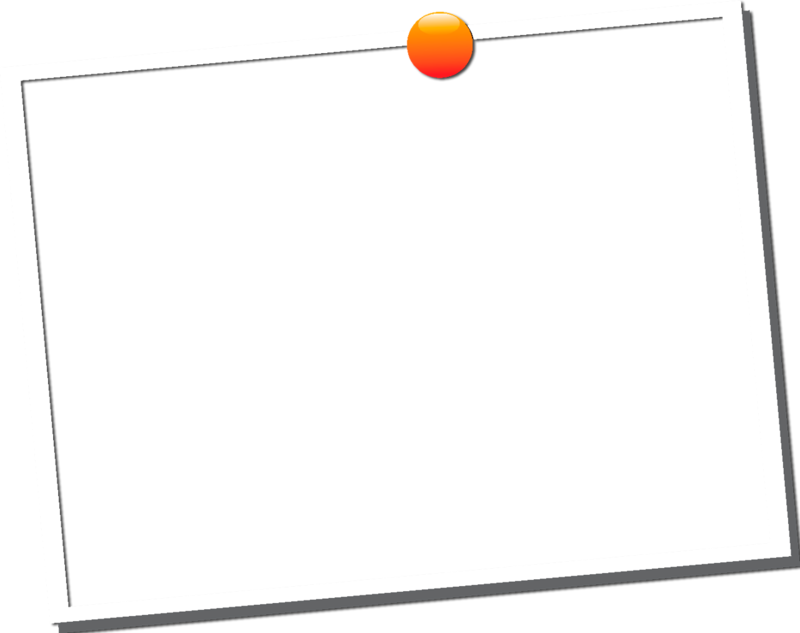 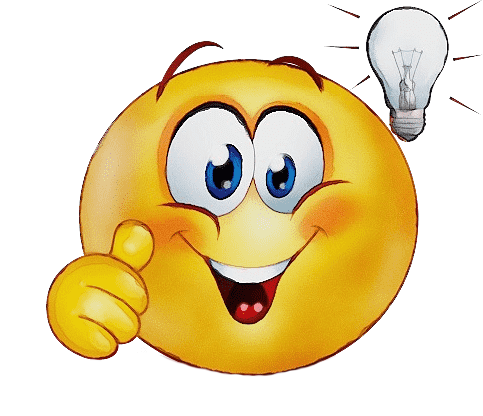 5 раунд
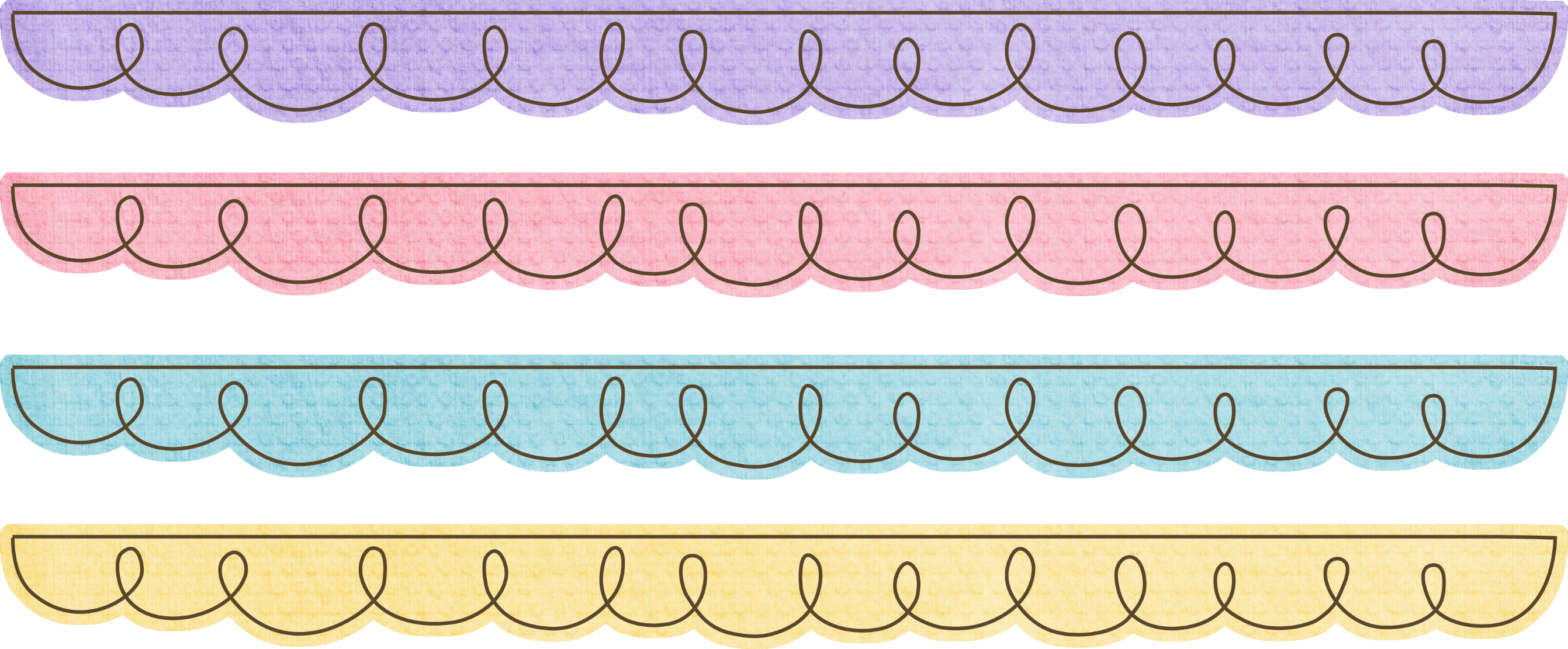 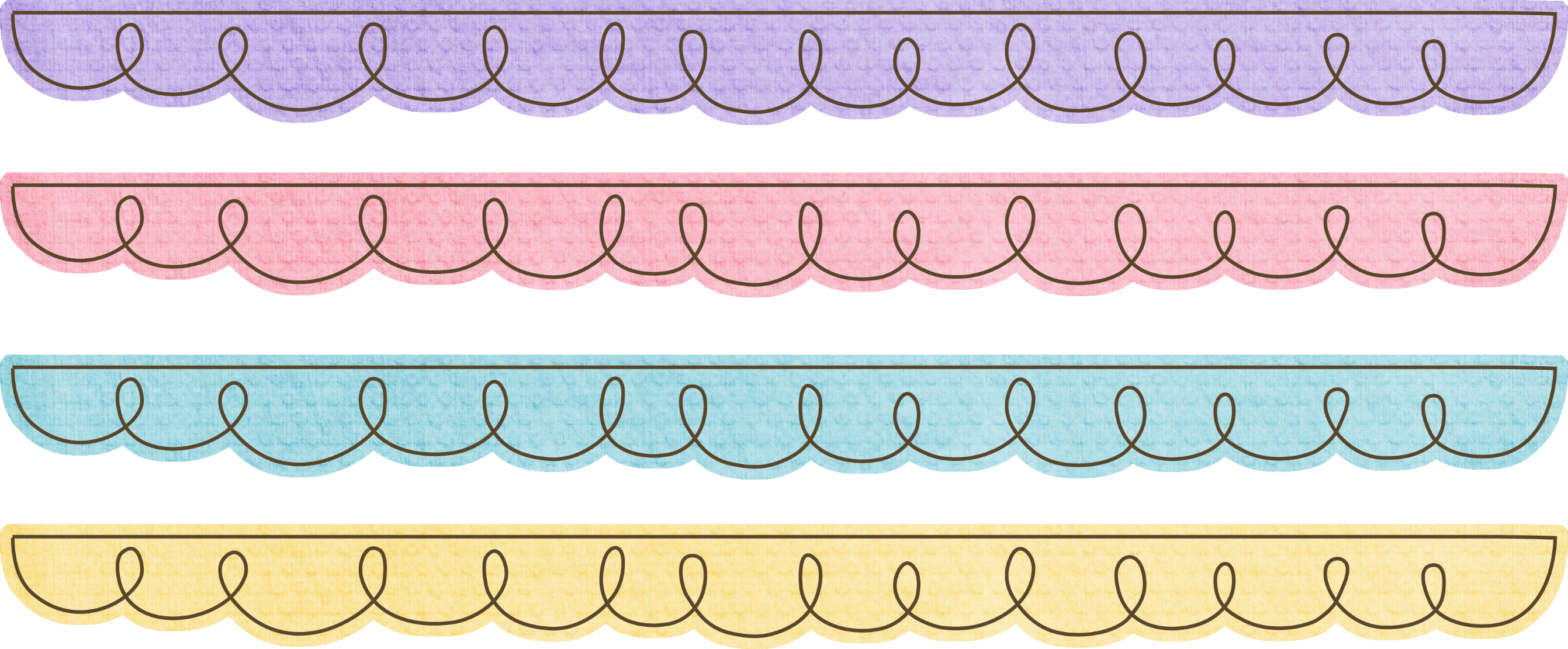 2 вопроса
За правильный ответ – 2 балла
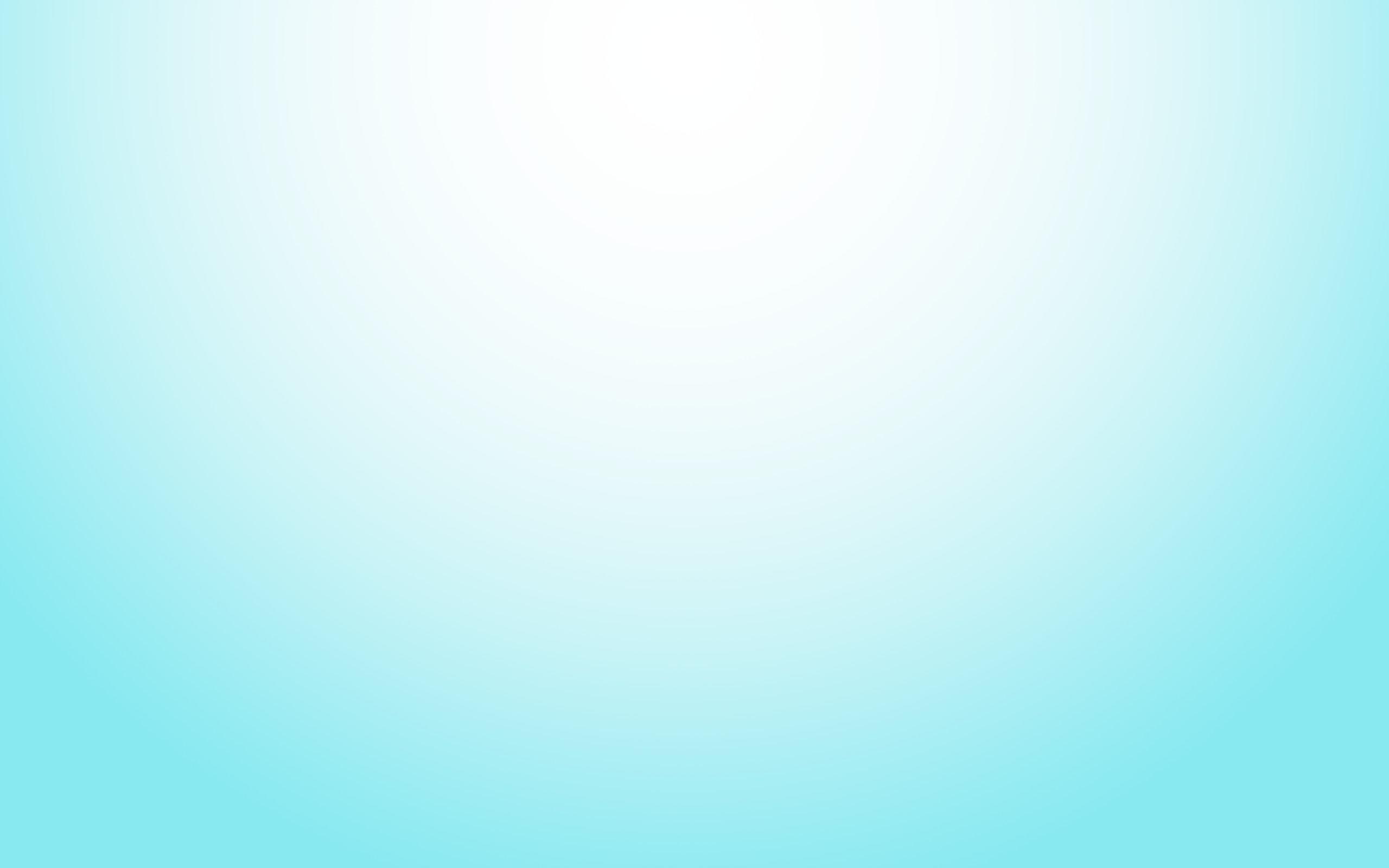 1 вопрос
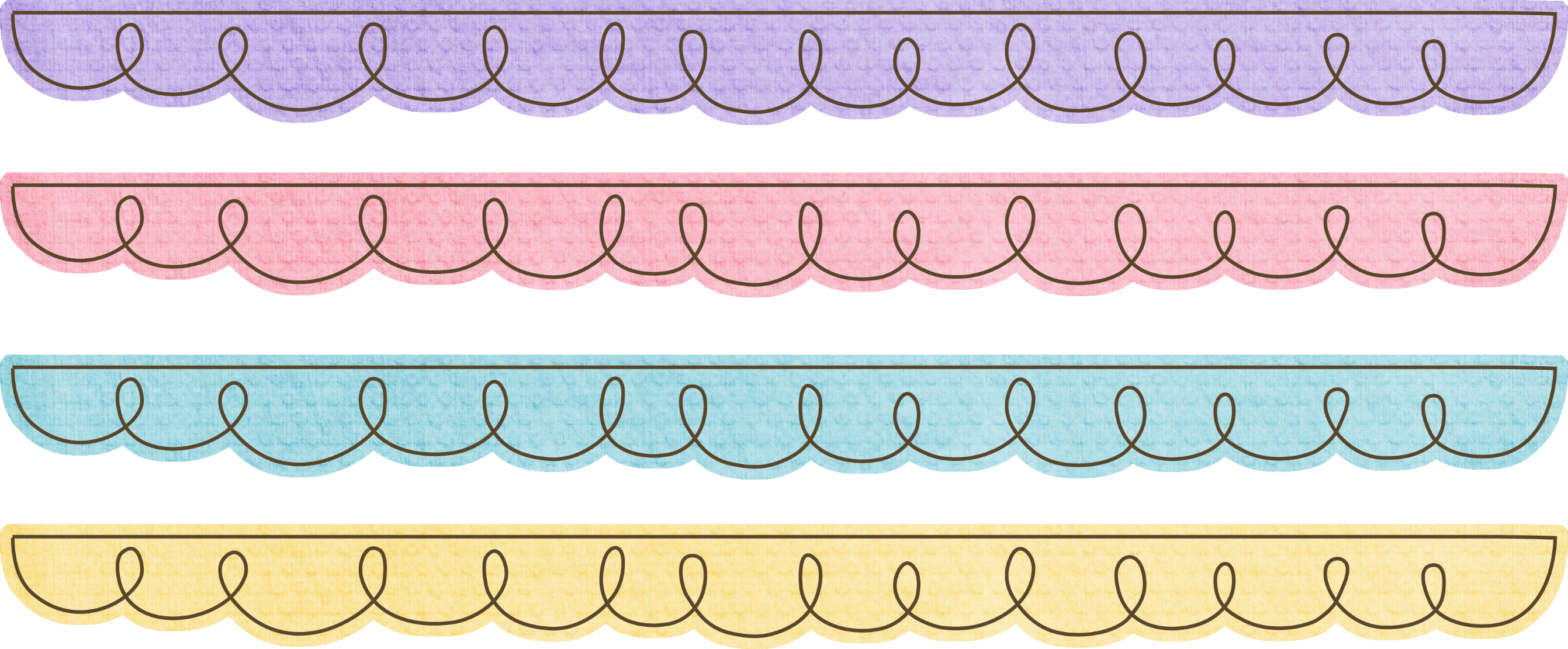 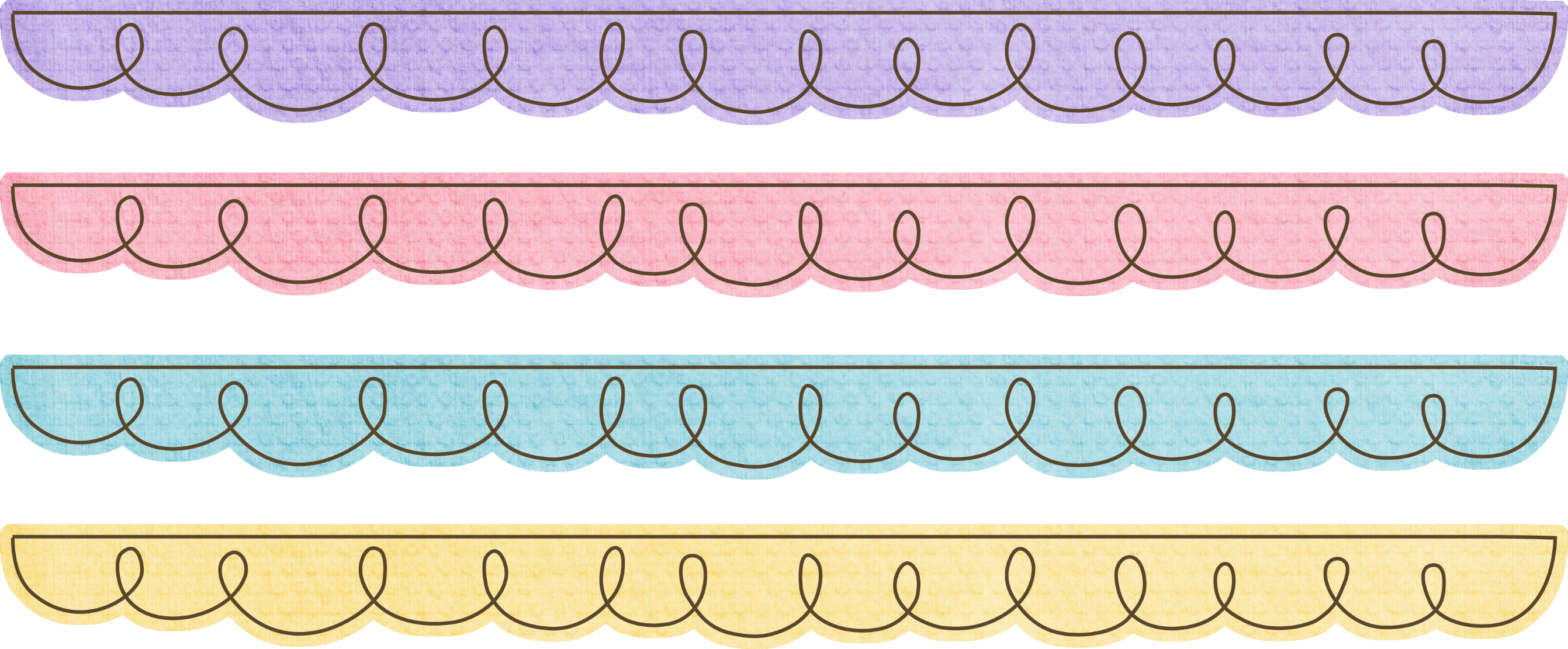 Выберите буквы, которые встречаются в строке таблицы только один раз и запишите получившееся слово – 5 подсказка.
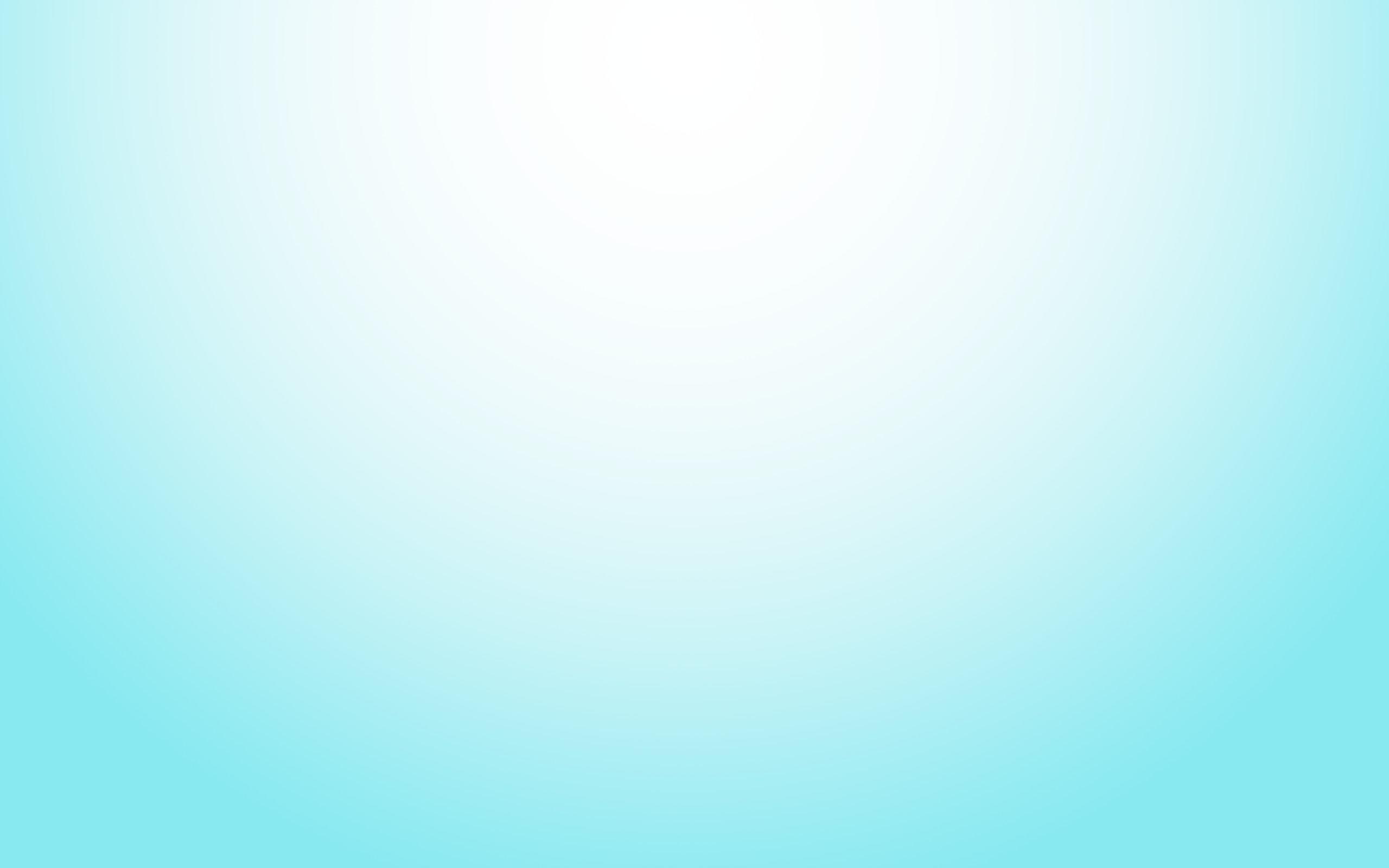 2 вопрос
Соберите все подсказки и напишите фразу автографа знаменитого человека для Агнии Барто.
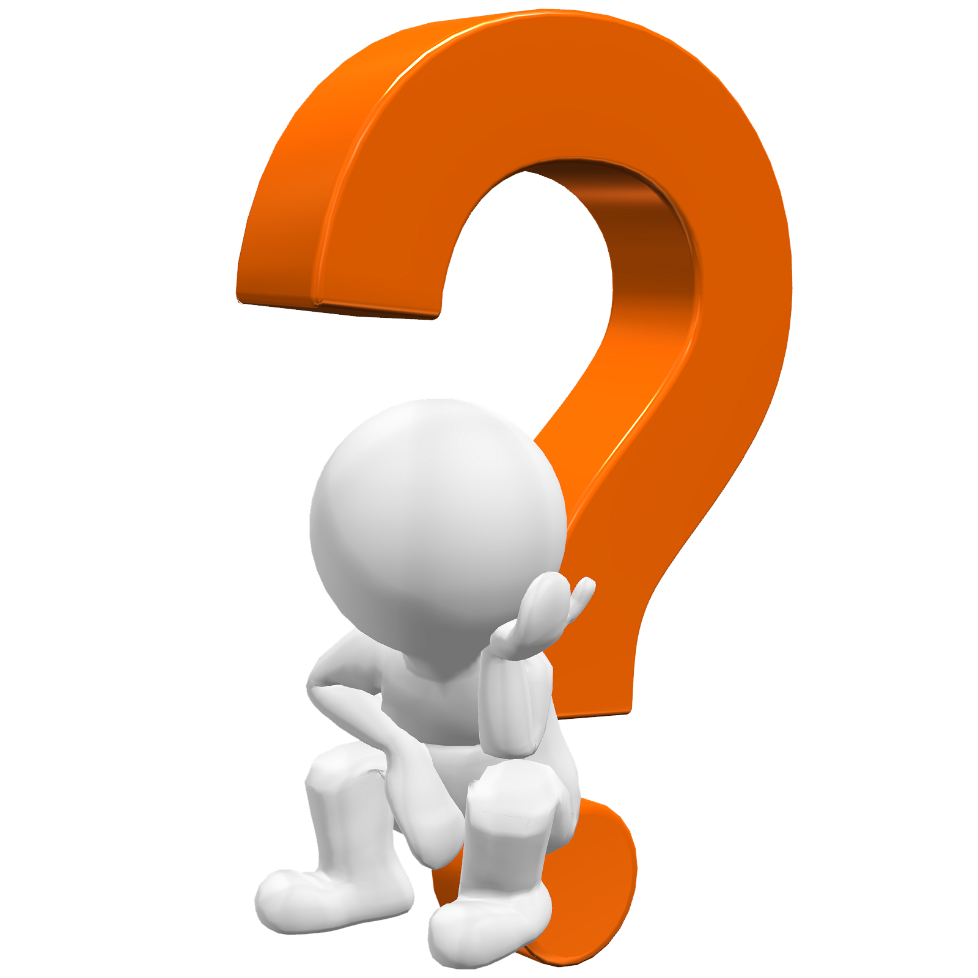 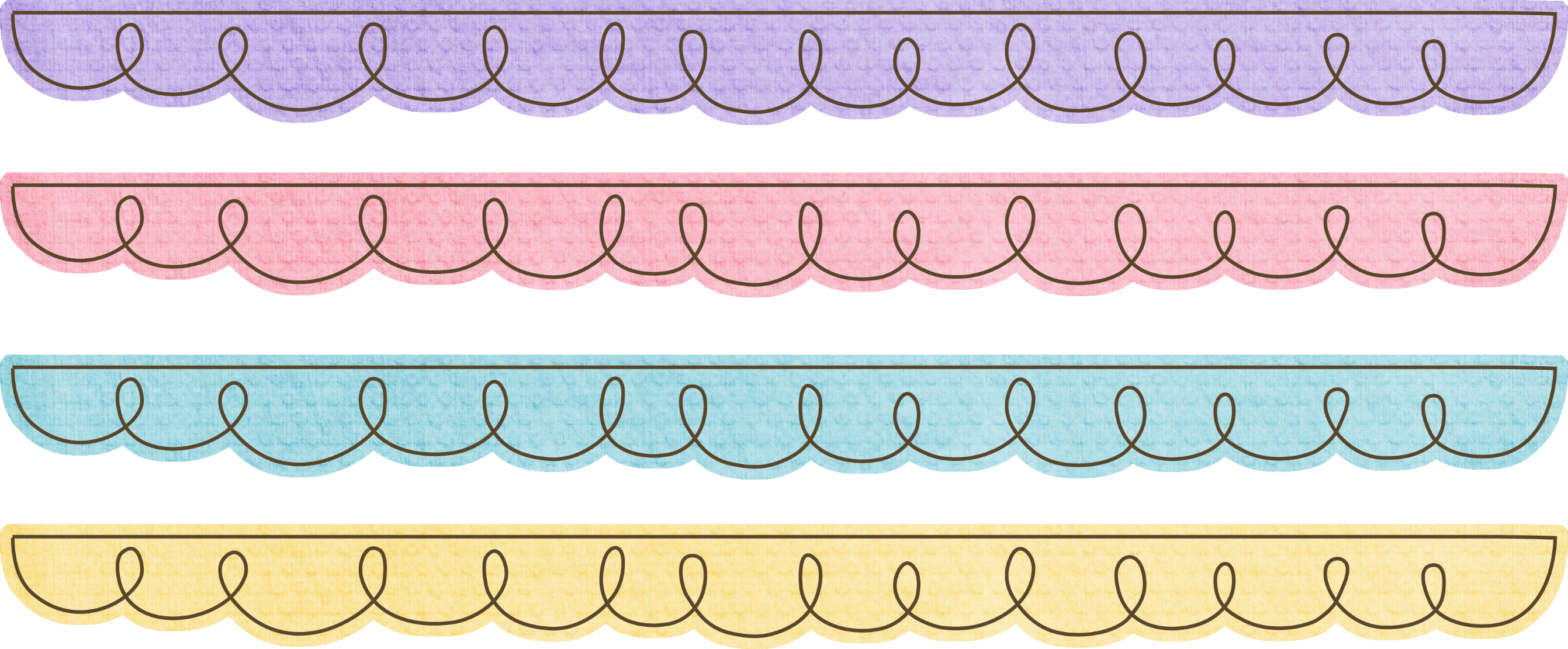 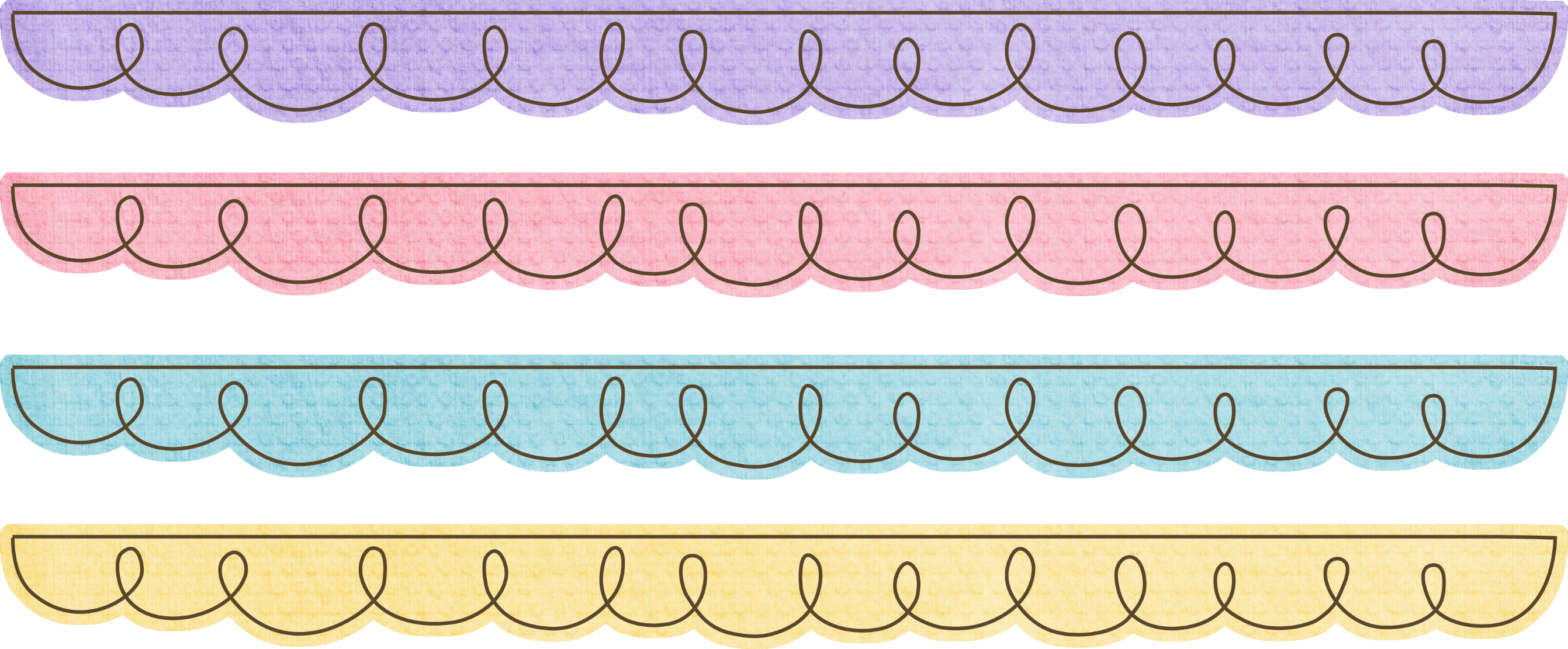 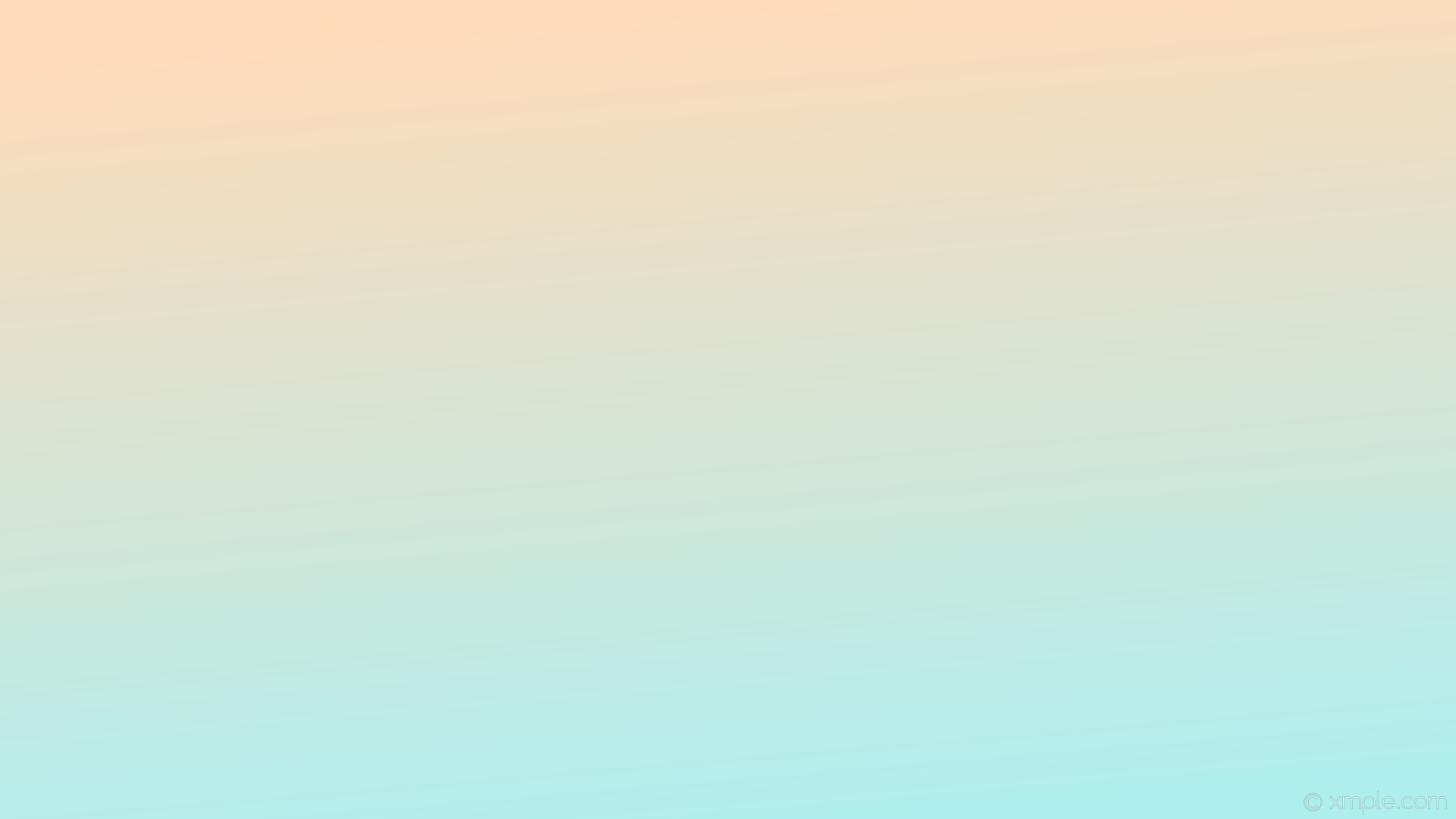 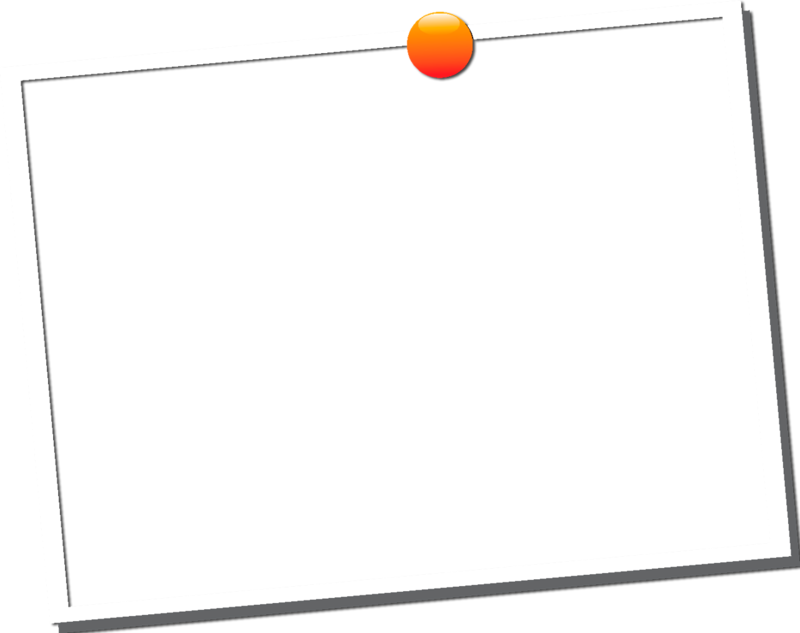 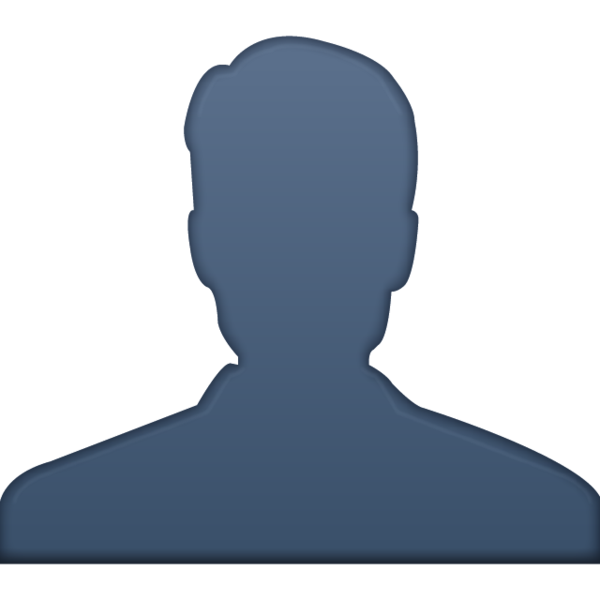 6 раунд
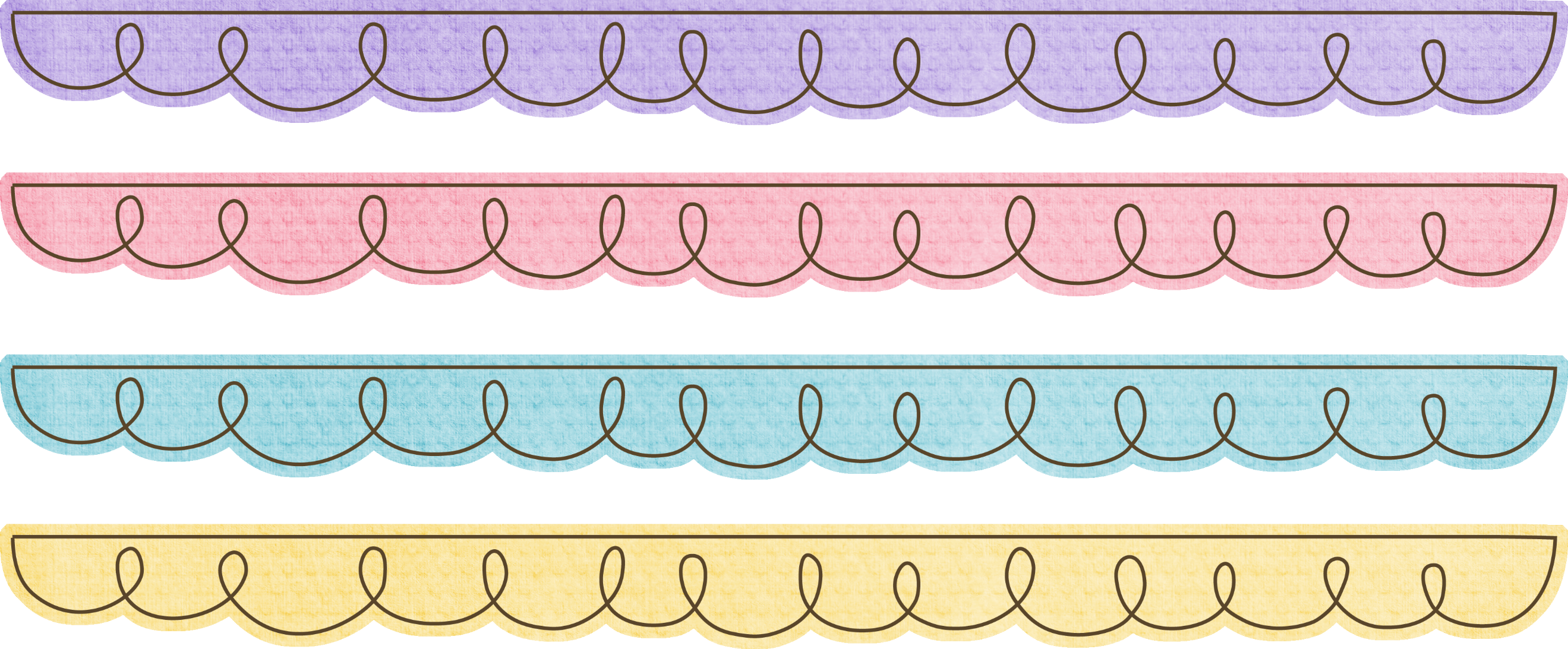 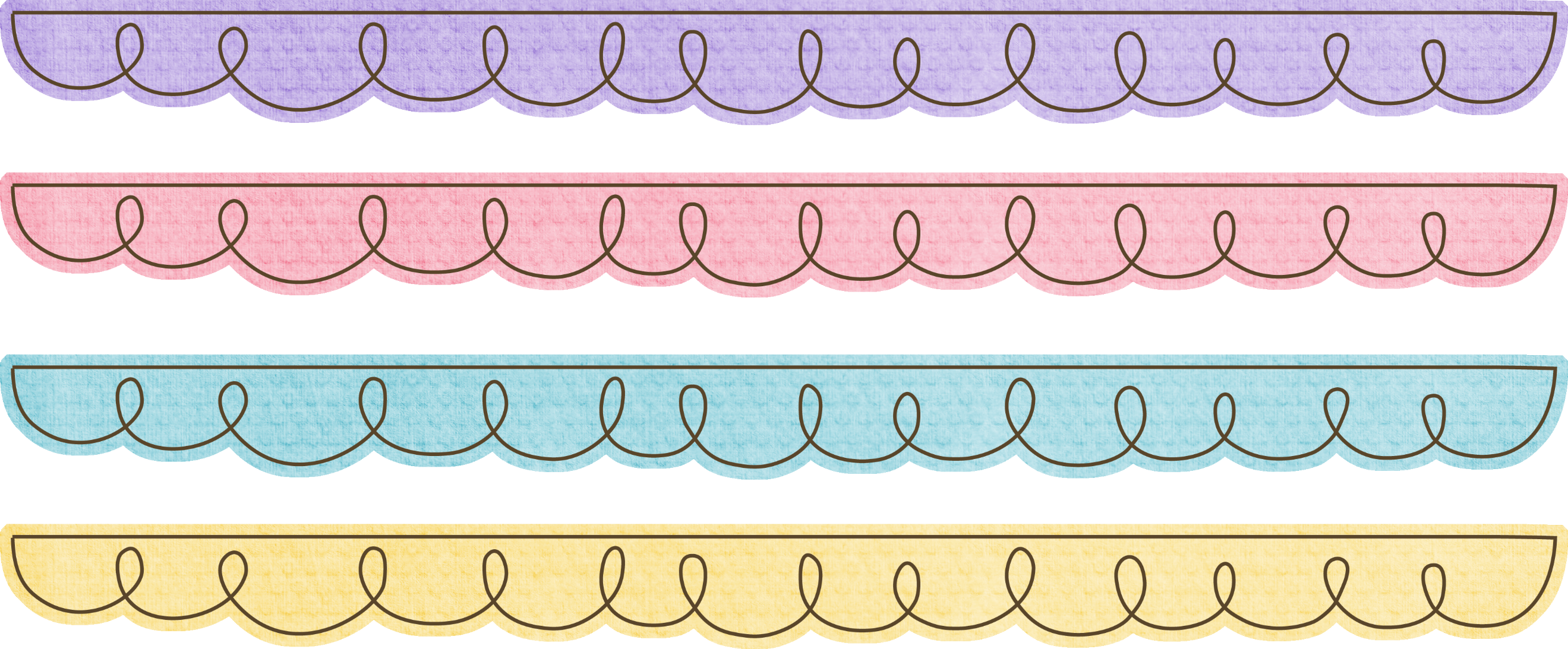 1 вопрос
За правильный ответ – 2 балла
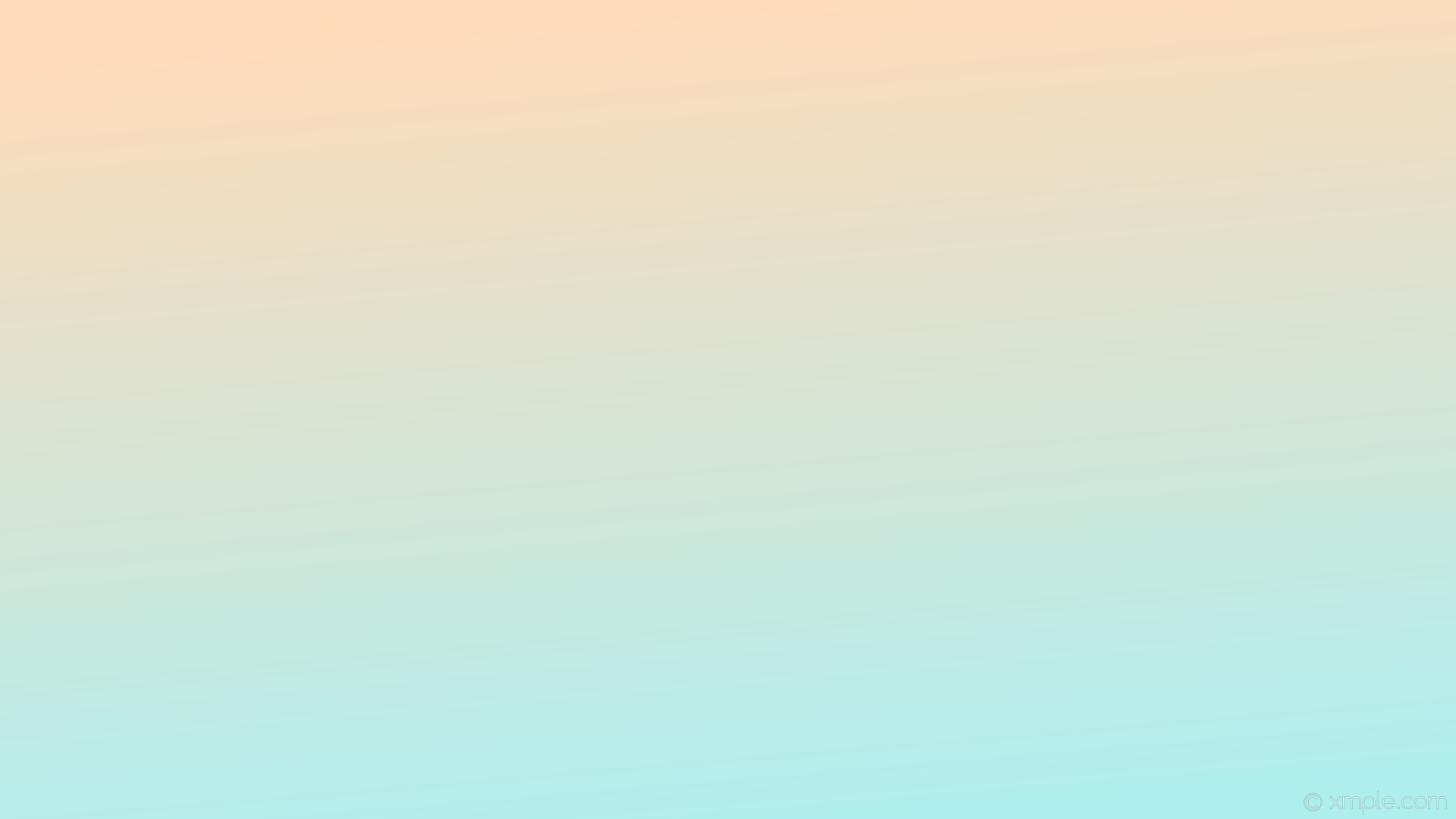 1 вопрос
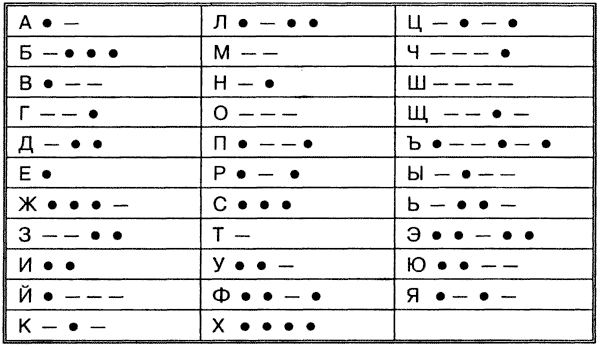 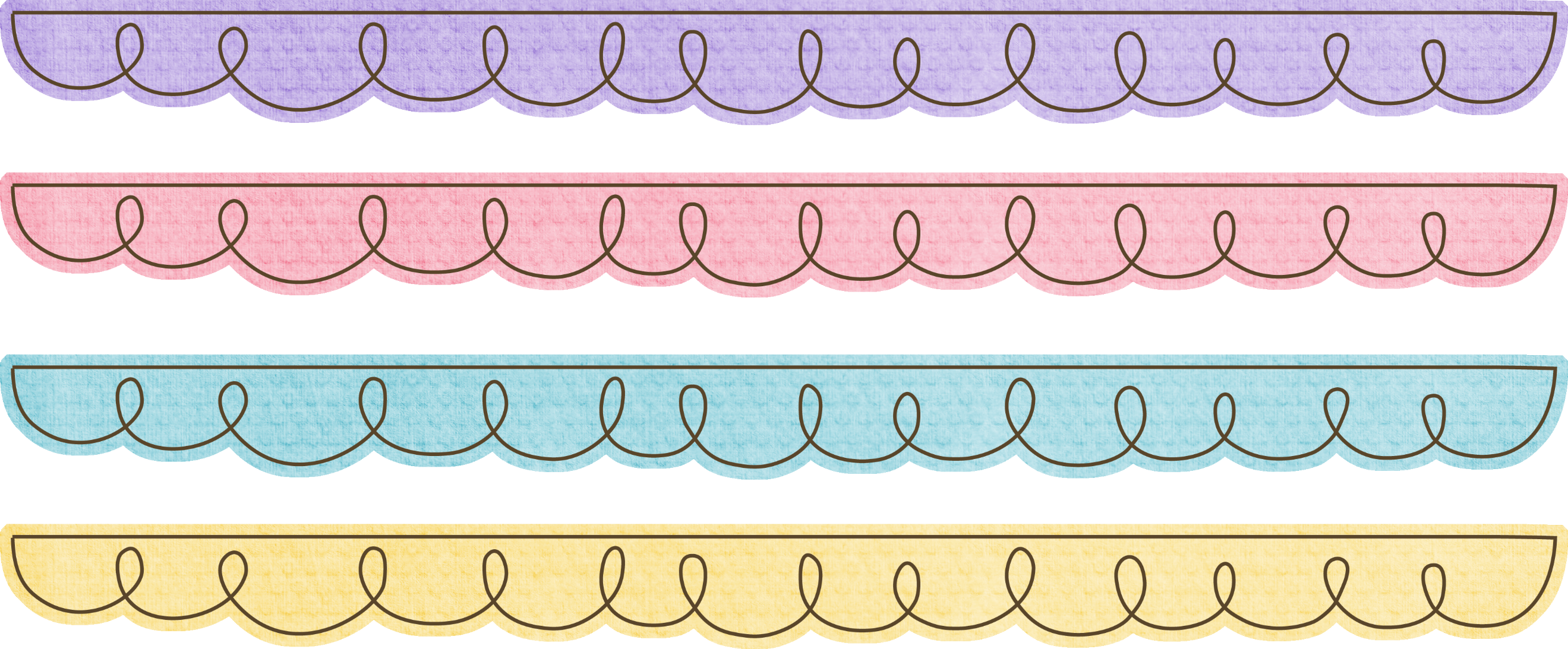 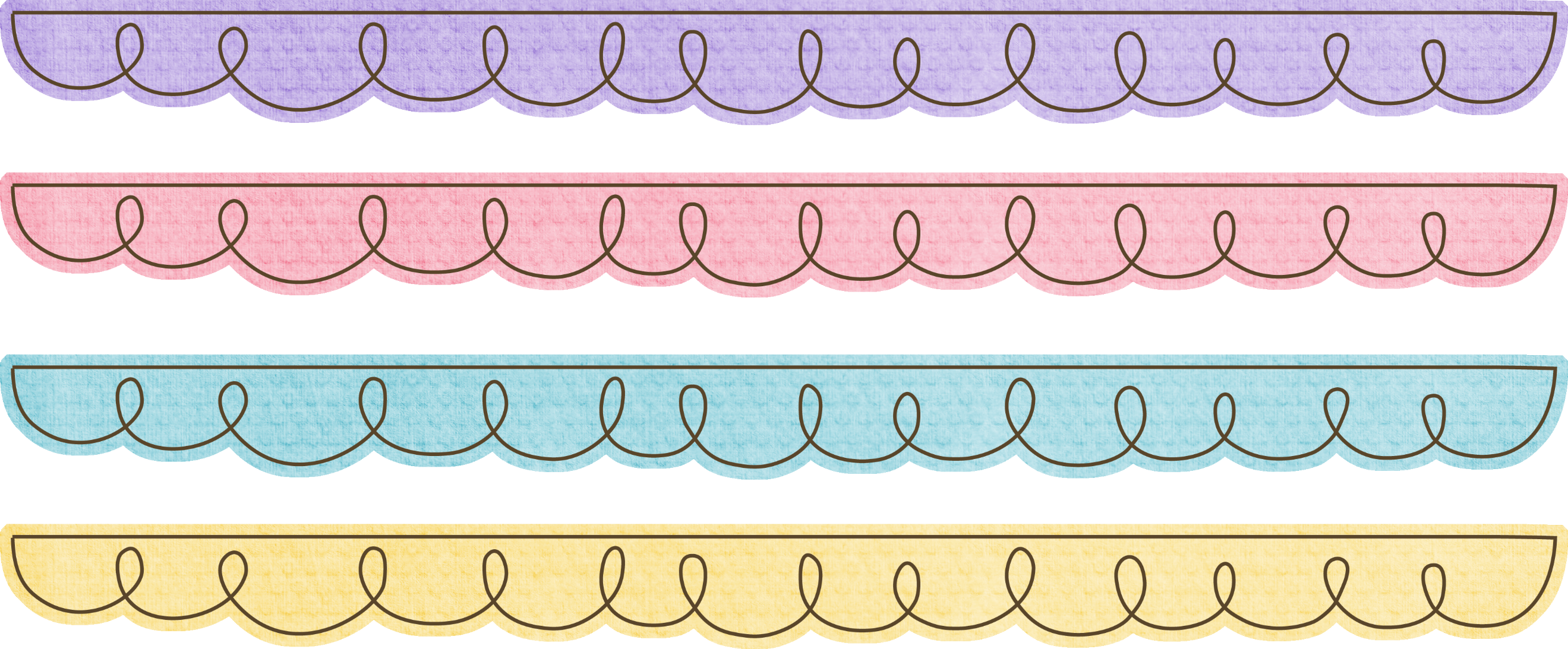 Фамилия знаменитого человека, фразу автографа которого для Агнии Барто вы отгадывали в предыдущем раунде, зашифрована азбукой Морзе.
▬ ▬ ●    ● ▬     ▬ ▬ ●    ● ▬    ● ▬ ●    ● ●    ▬ ●
Расшифруйте, согласно обозначениям азбуки Морзе фамилию этого человека и запишите ответ.
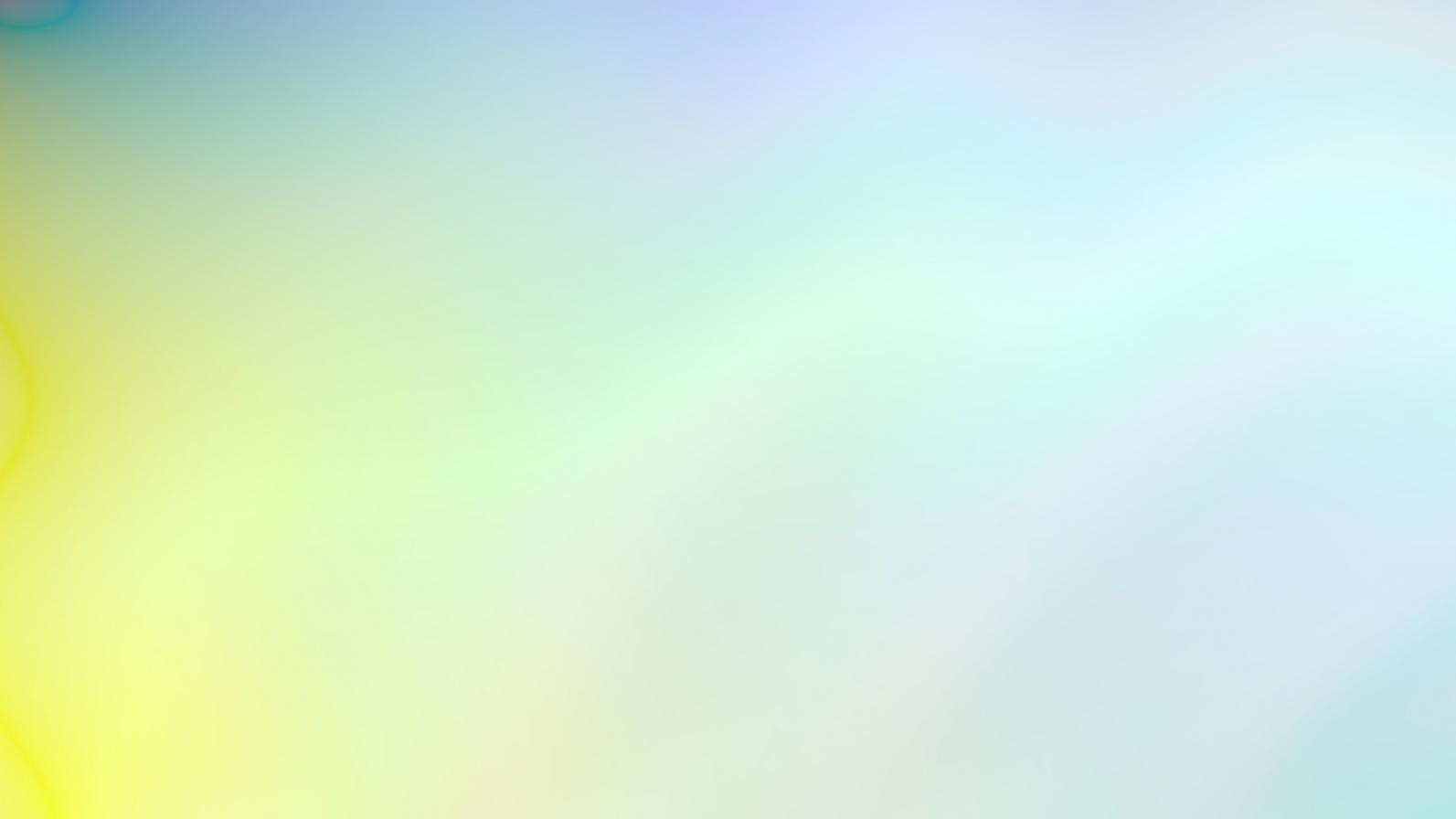 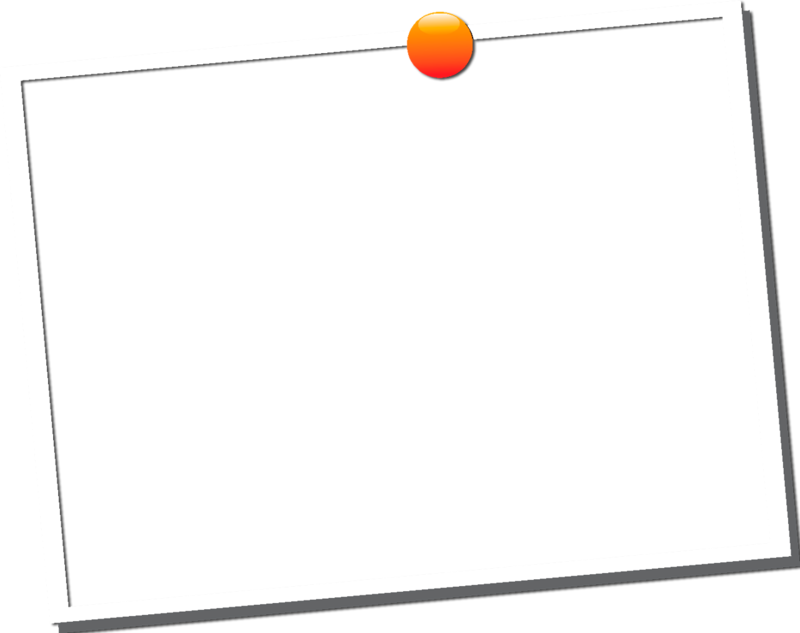 7 раунд
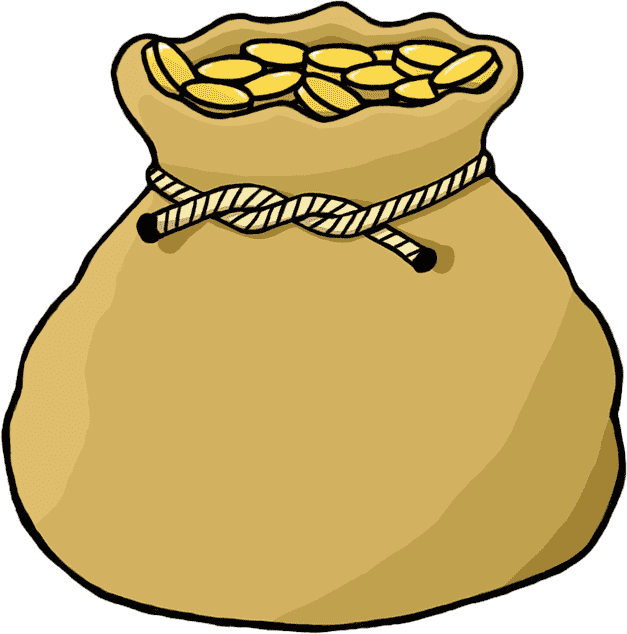 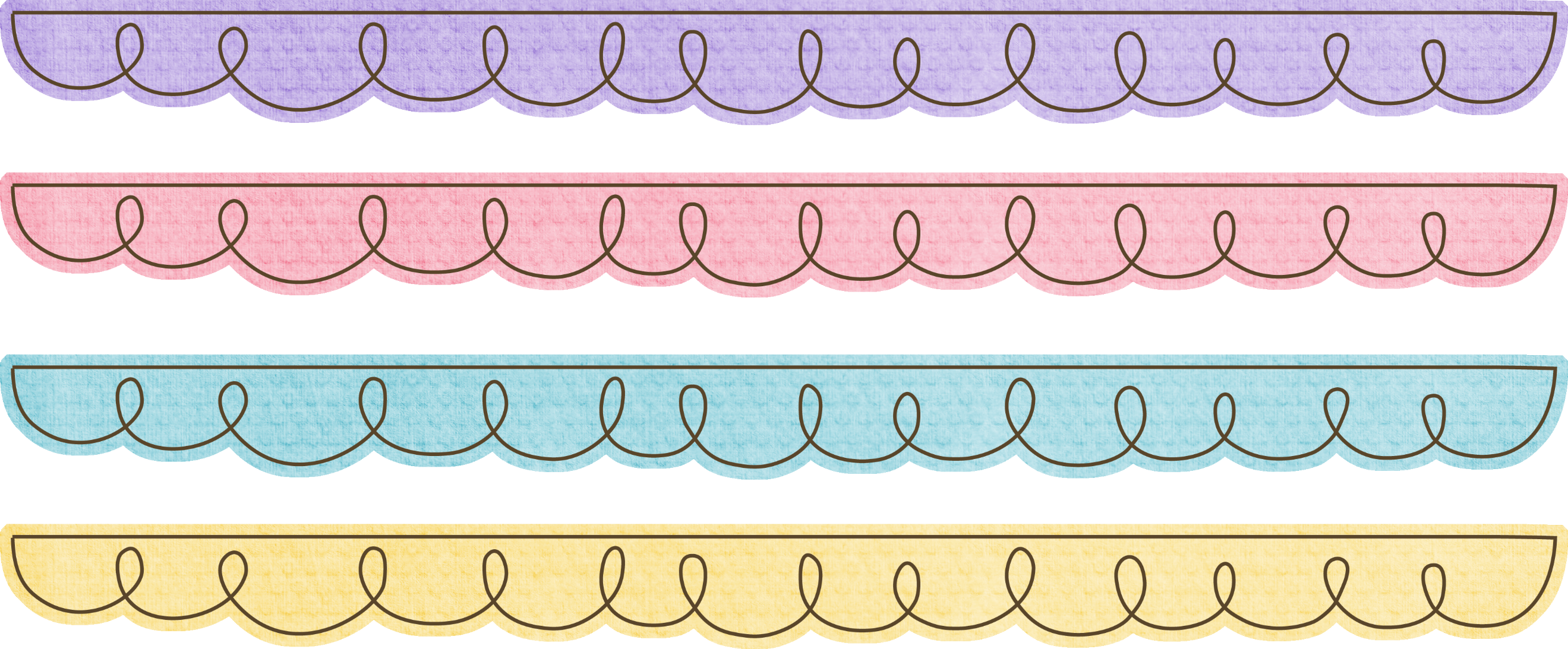 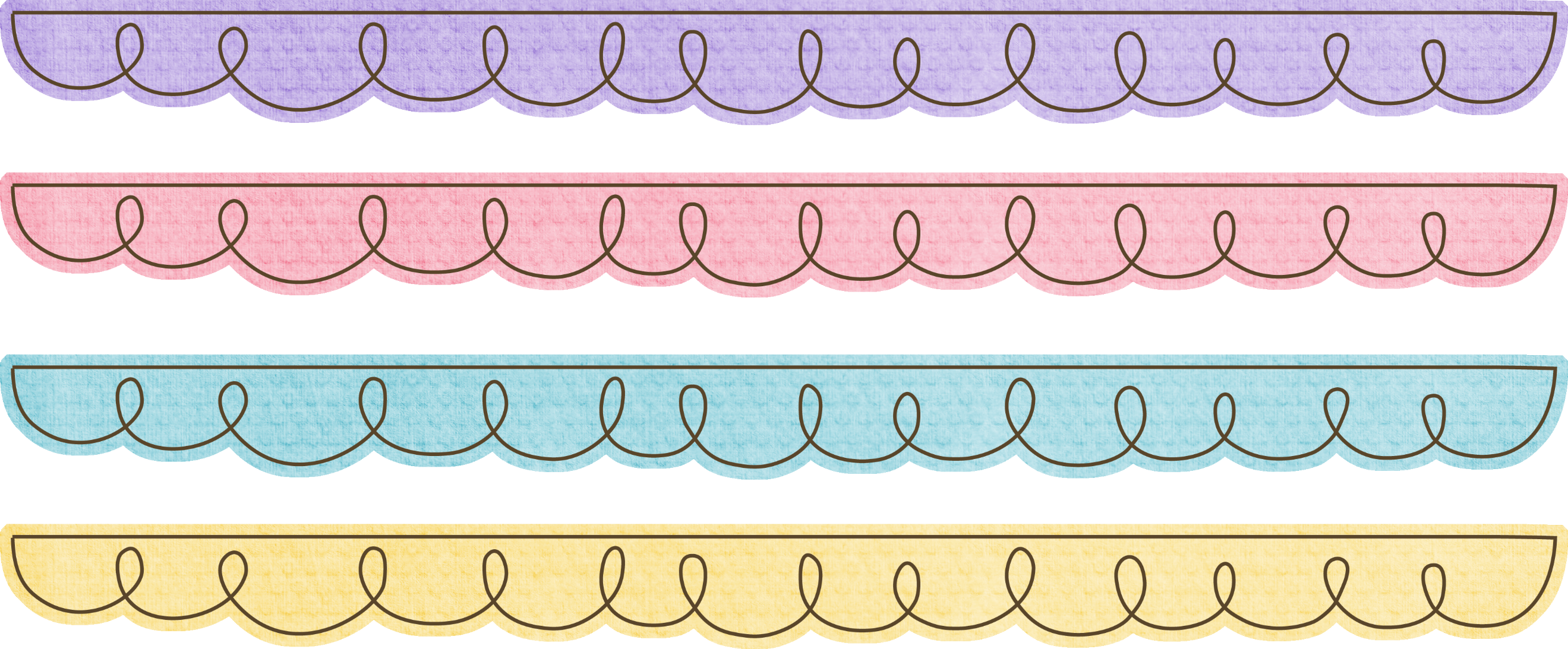 Бонусные вопросы
(если осталось время)
5 вопросов
За правильный ответ – 1 балл
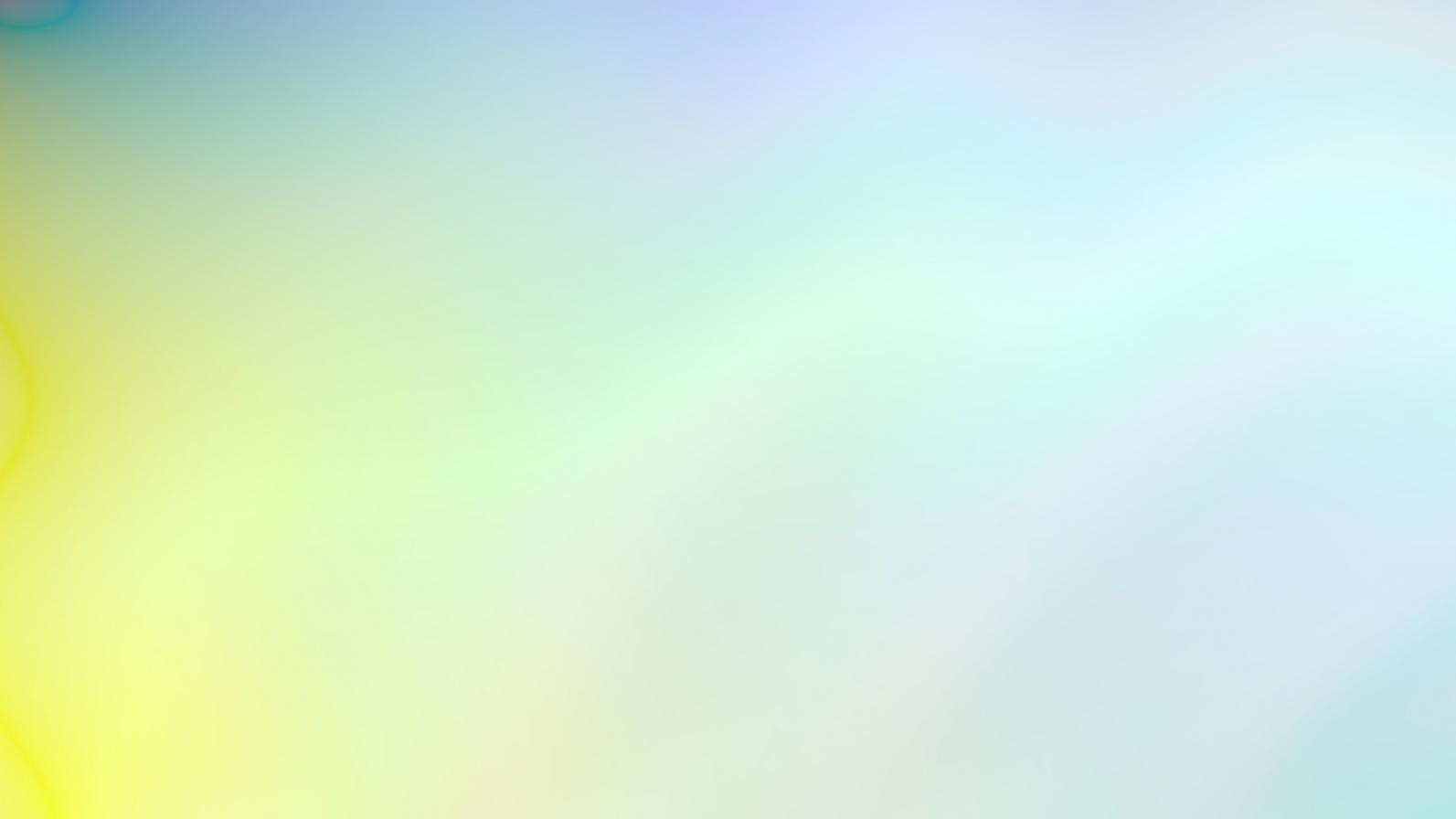 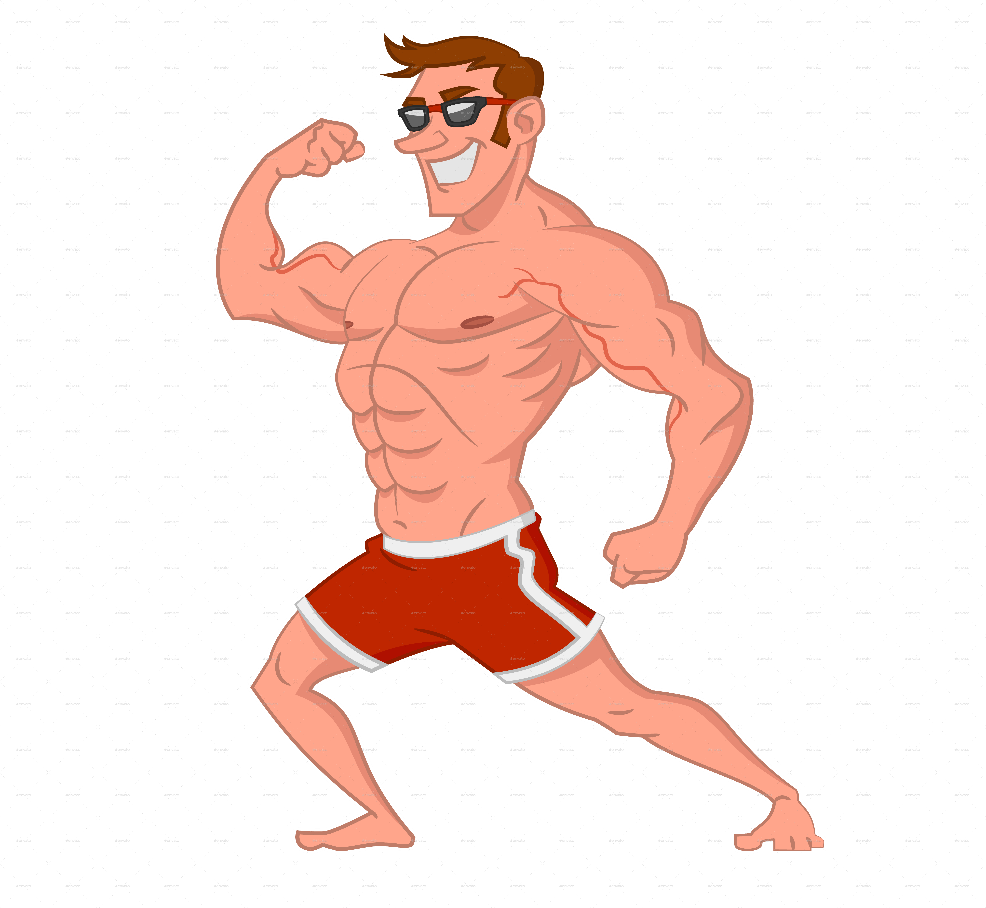 1 вопрос
Прочитайте стихотворение:

Идет качок, бычается,
Вздыхает на ходу:
Ох, лестница кончается
Сейчас я упаду!
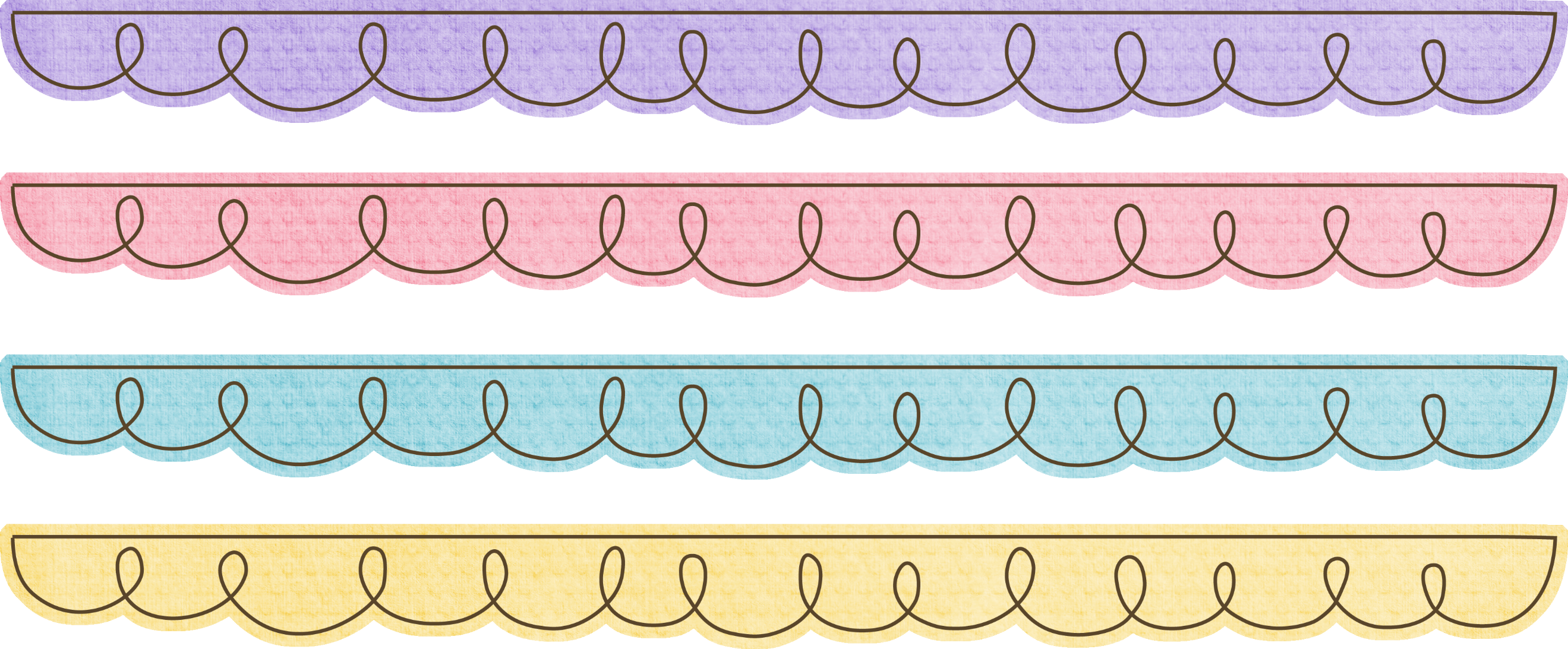 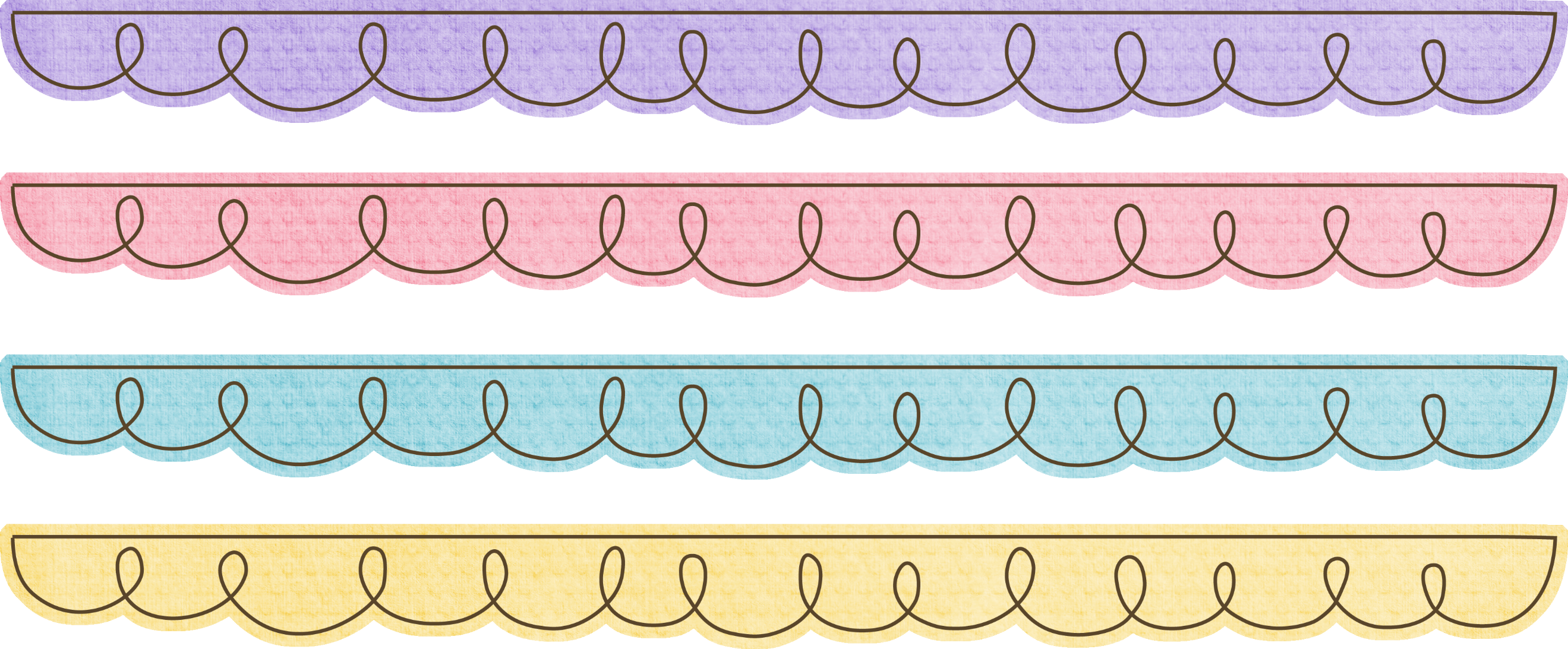 Сколько неправильных слов в этом стихотворении Агнии Барто?   Запишите ответ.
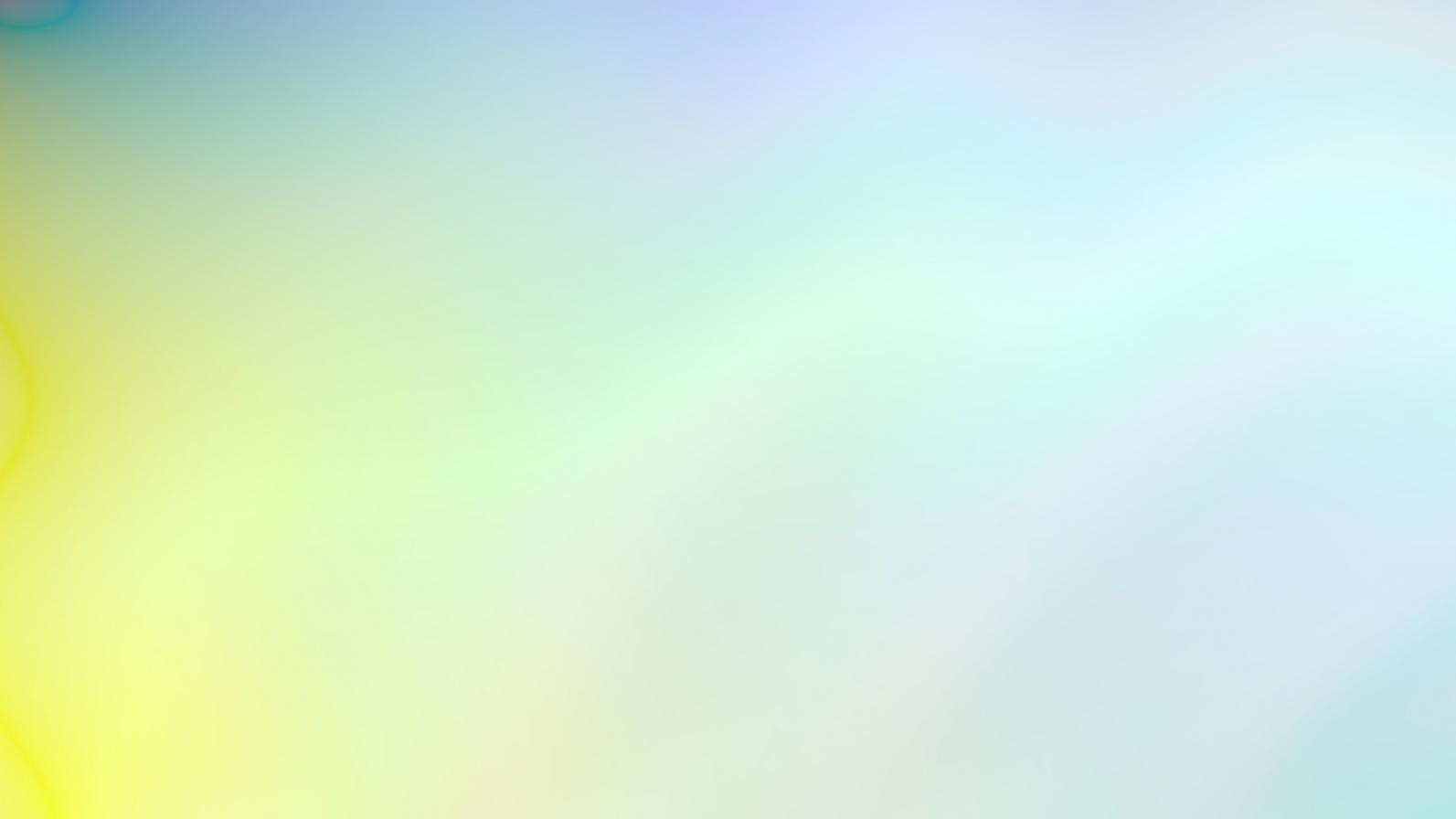 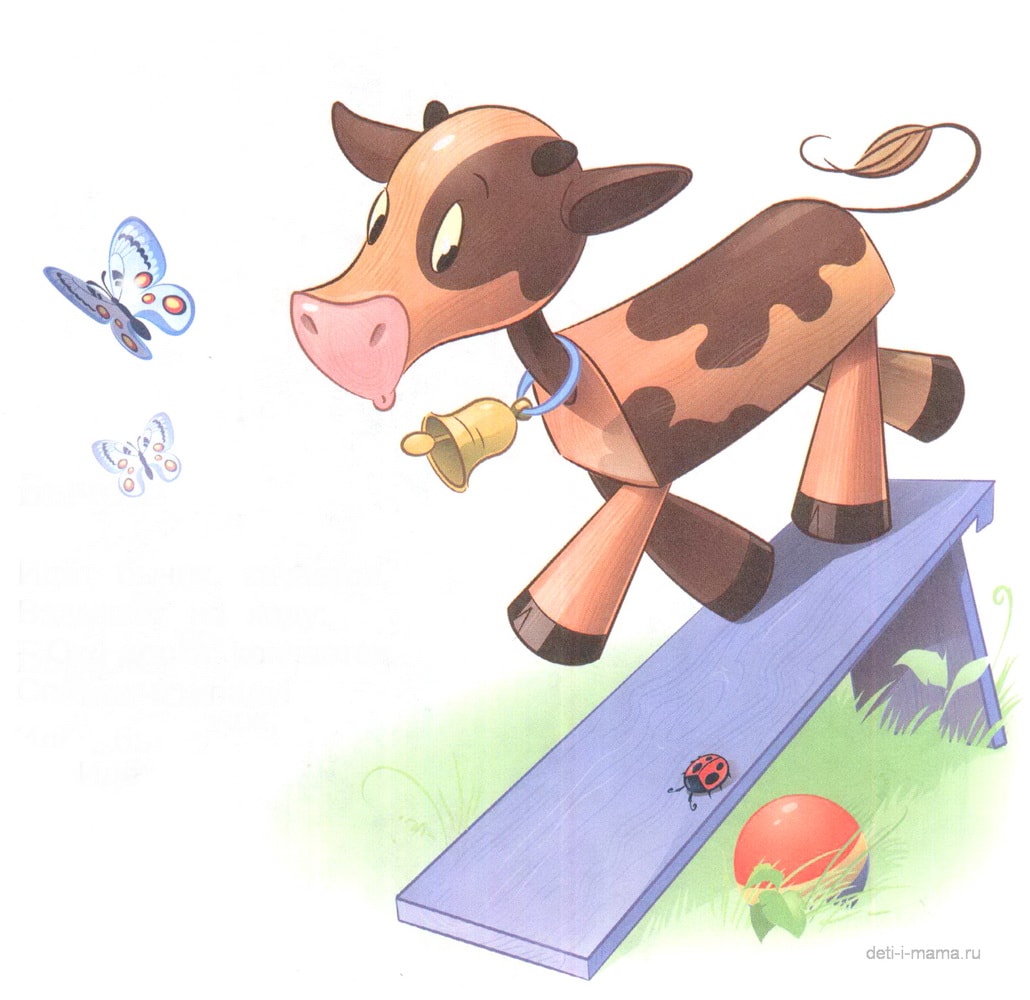 2 вопрос
Идёт бычок, качается, 
Вздыхает на ходу: 
— Ох, доска кончается, 
Сейчас я упаду!
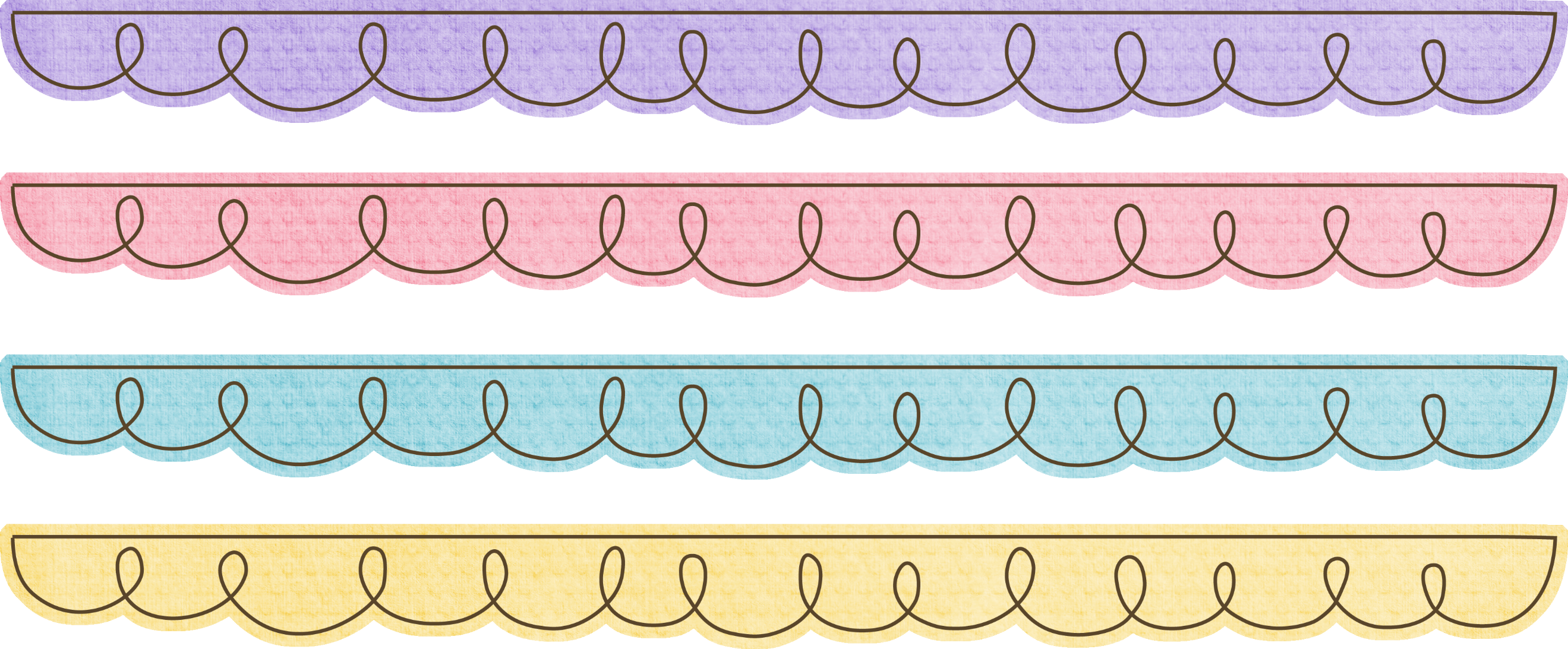 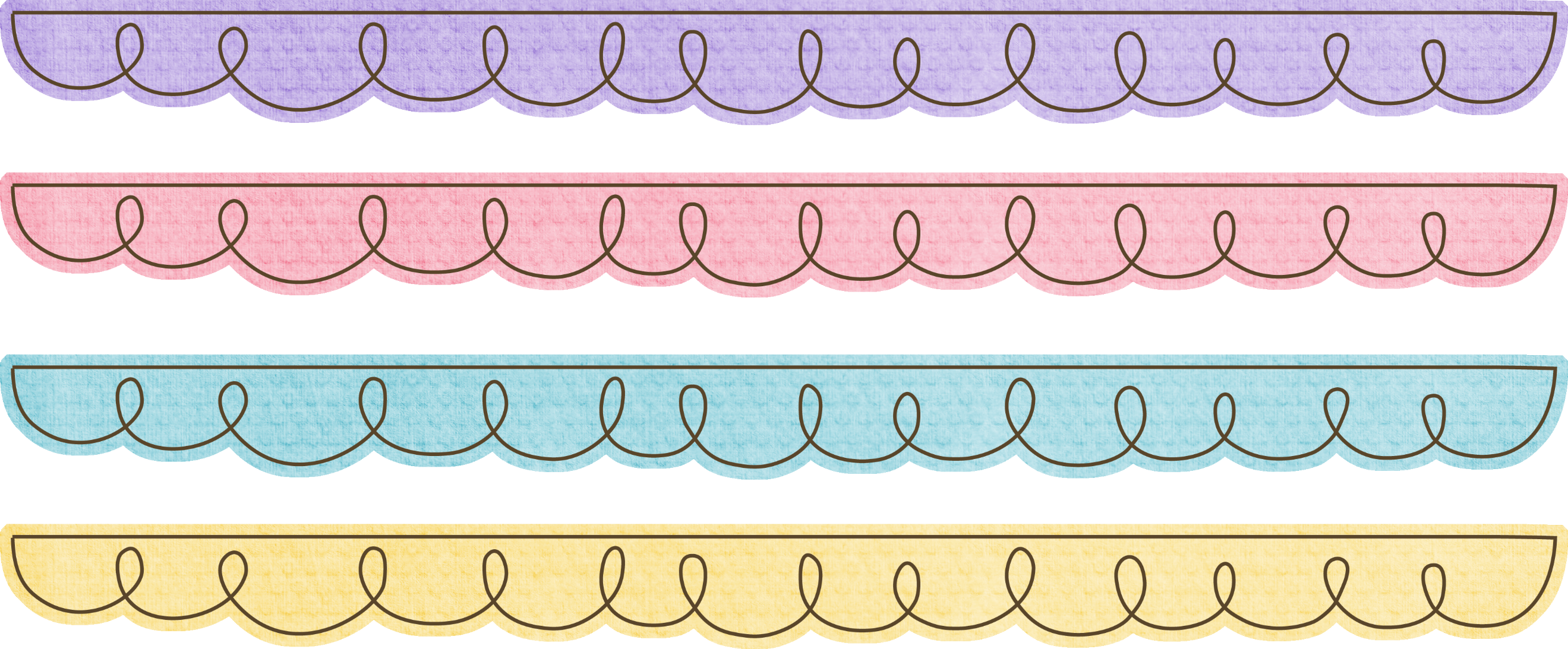 Сколько слов, обозначающих действие, 
    в стихотворении Агнии Барто? 
    Запишите ответ.
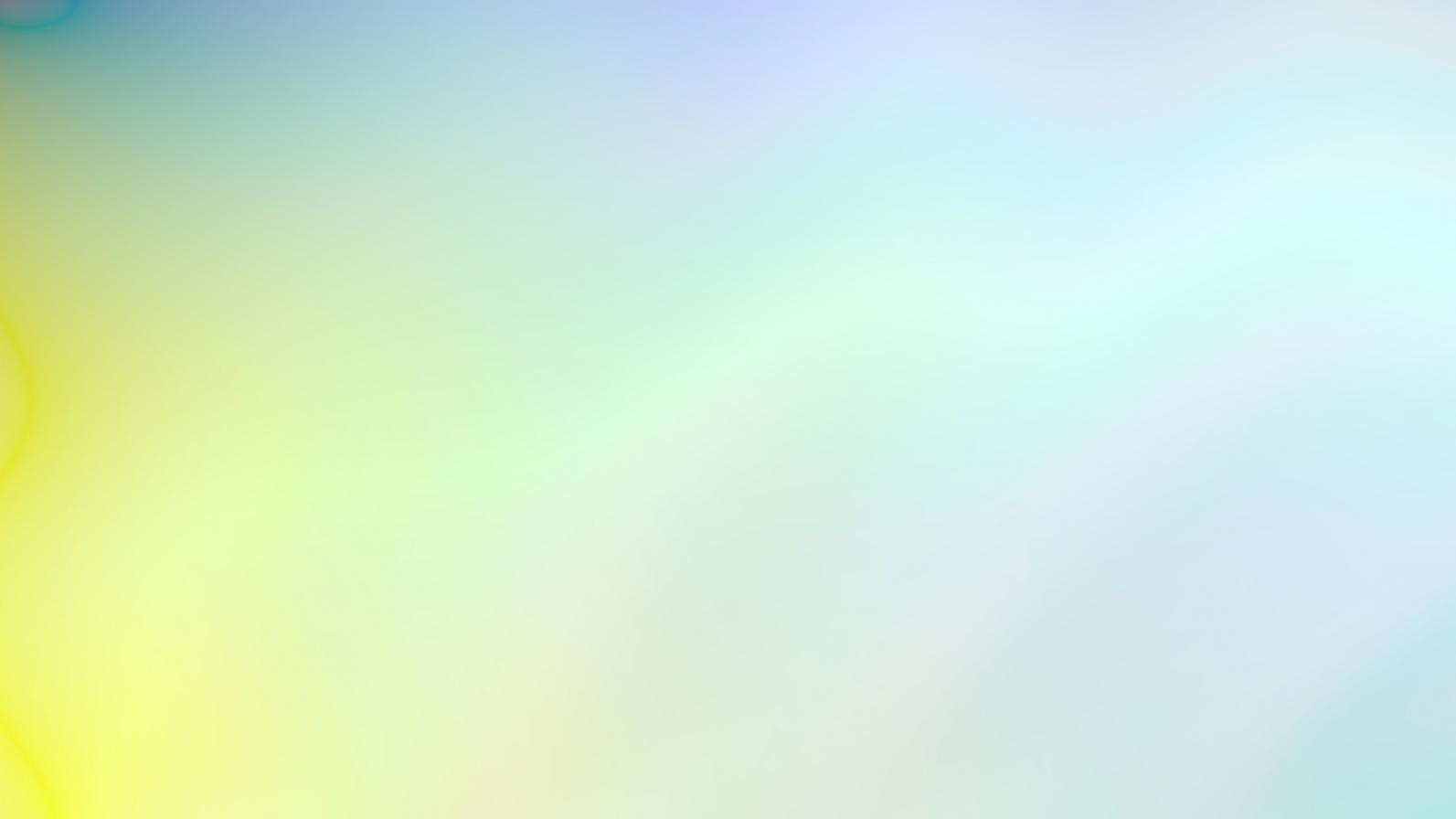 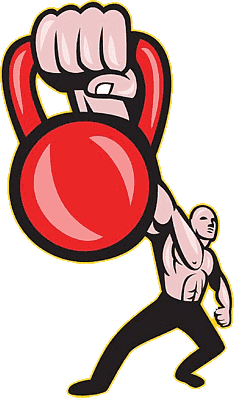 3 вопрос
Автор этих строк решил пошутить и переделал известное стихотворение Агнии Барто:

Уронили гирьку на пол,
Отдавили гирькой лапу,
Всё равно я спорт не брошу,
Потому что он хороший!
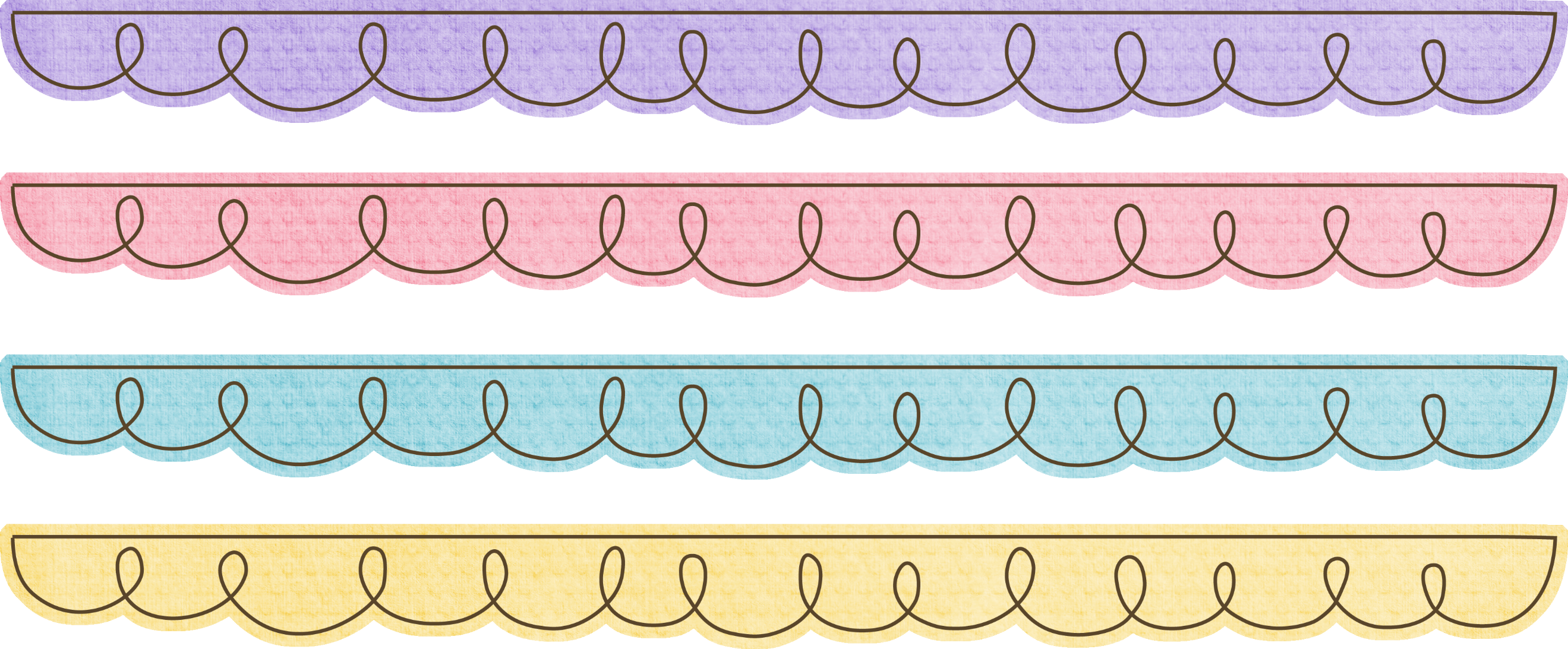 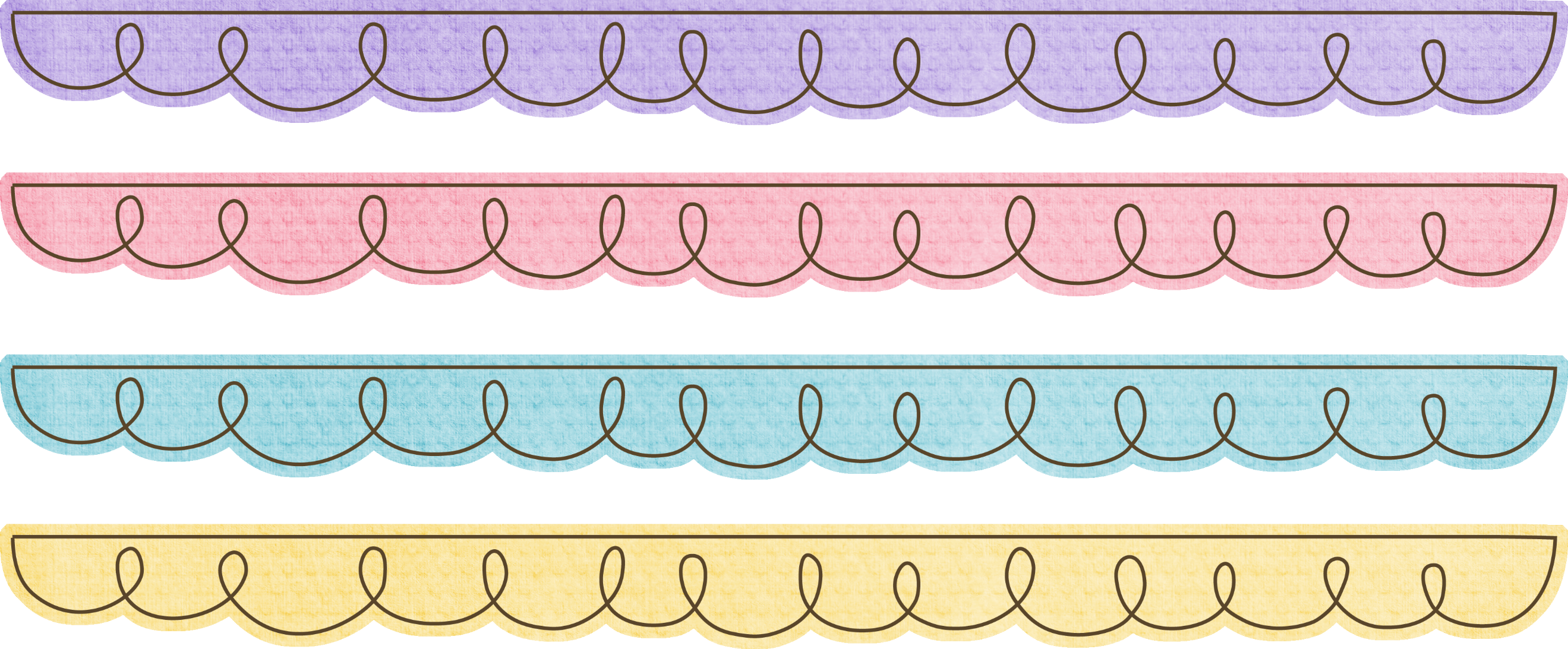 Сколько в этом стихотворении неверных слов?
     Запишите ответ.
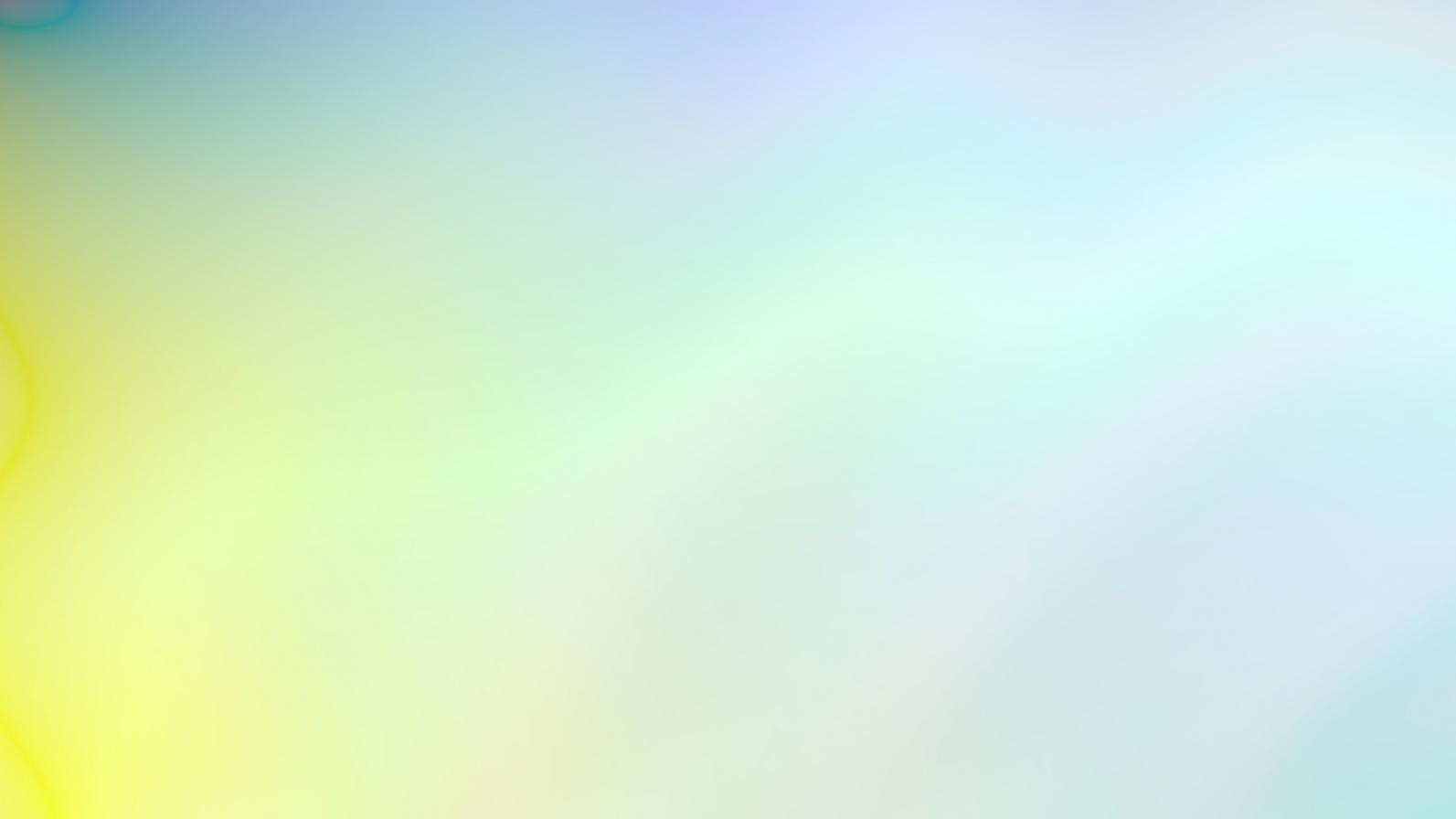 4 вопрос
Четыре года Светику,Он любит арифметику.
Светик радостную вестьОбъявляет всем:- Если к двум прибавить шесть, -Это будет семь! -
Услыхав его слова,Юра стал считать:
- Нет, к шести прибавить два -Это будет пять!
Спор горячий начался,Разделились голоса.
Загибает пальчикиТолстенькая Тая:- Не мешайте, мальчики,Тише! Я считаю!
Трудно шесть прибавить к двум,Не смолкает крик и шум.
Тут как раз, на счастье,
Прибежала Настя.
Настя знает правила:
Два к шести прибавила,
И, скажи на милость,
Восемь получилось!
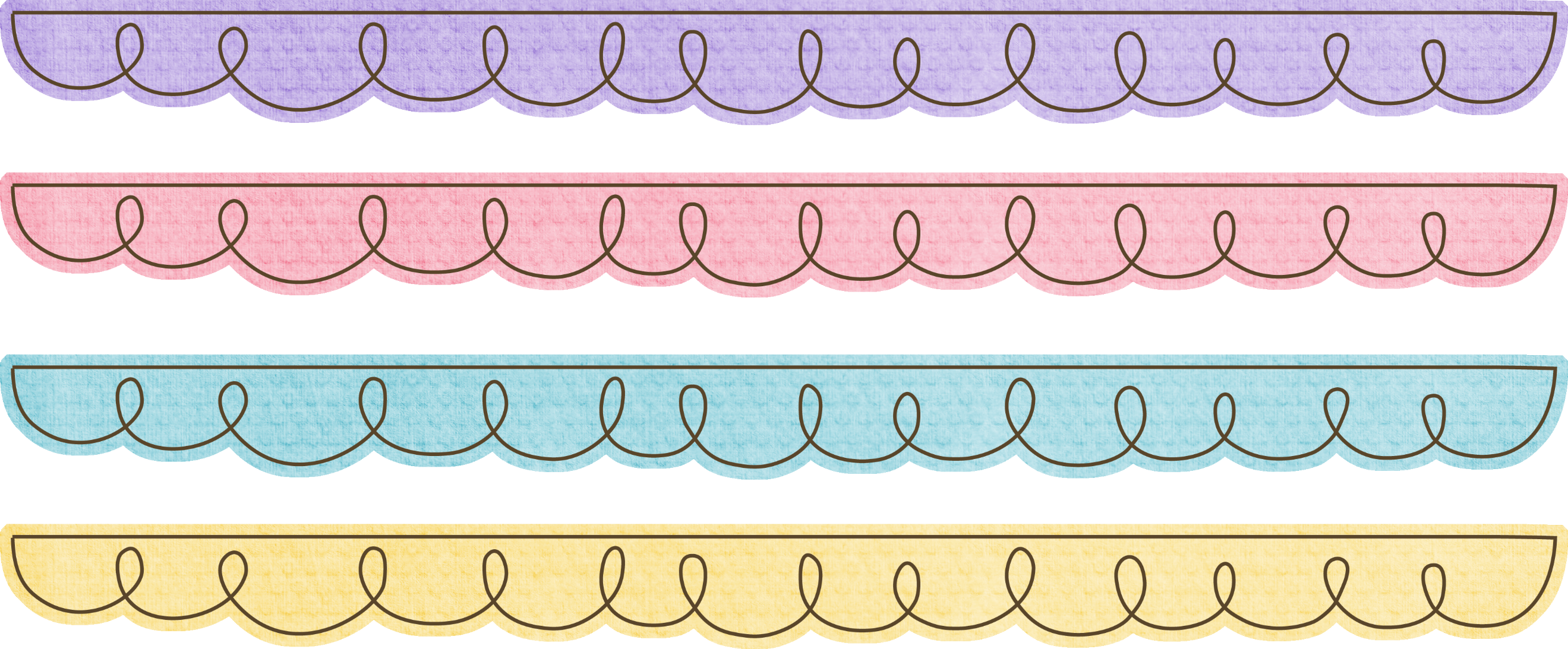 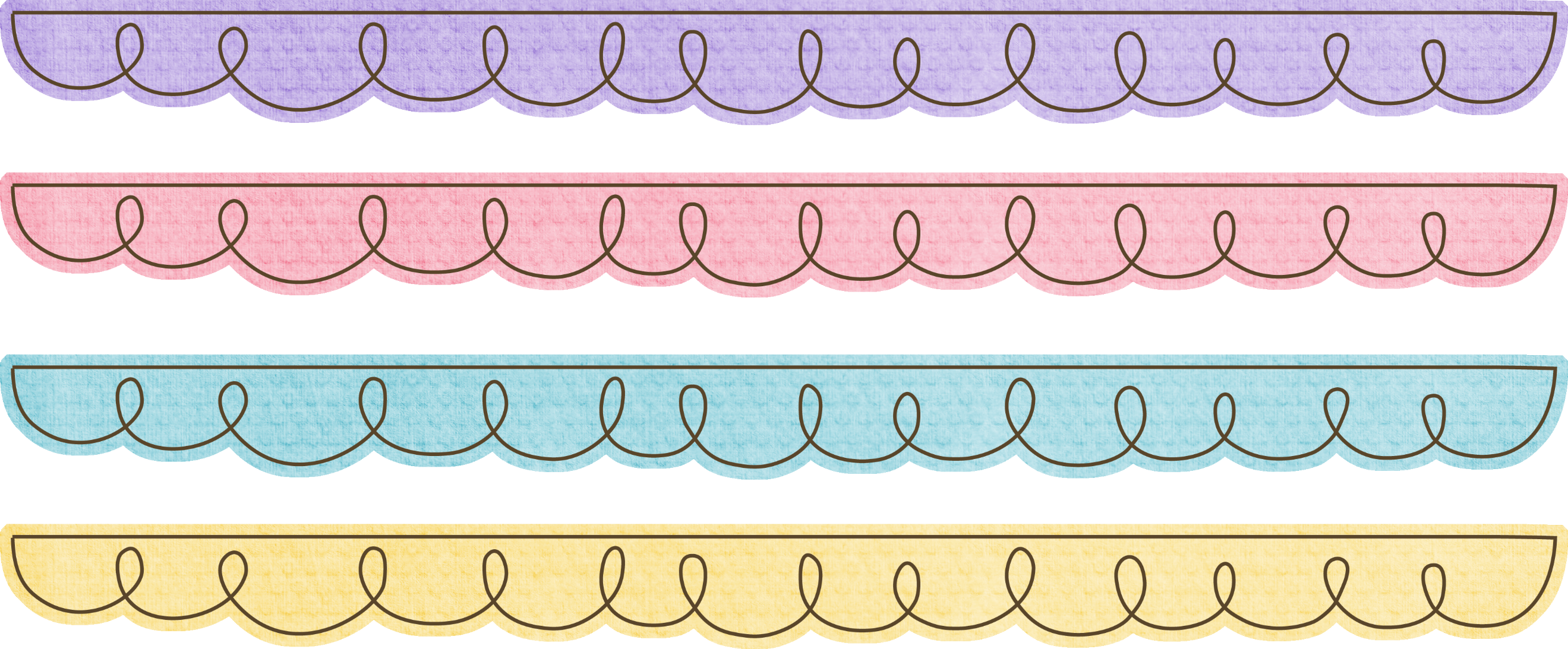 Посчитайте, сколько раз используются числа в стихотворении 
    А. Барто «Арифметика». К полученному числу допишите цифру 0.
    Какое отношение к Агнии Барто в 2021 году имеет полученное  
    вами  число? Запишите ответ.
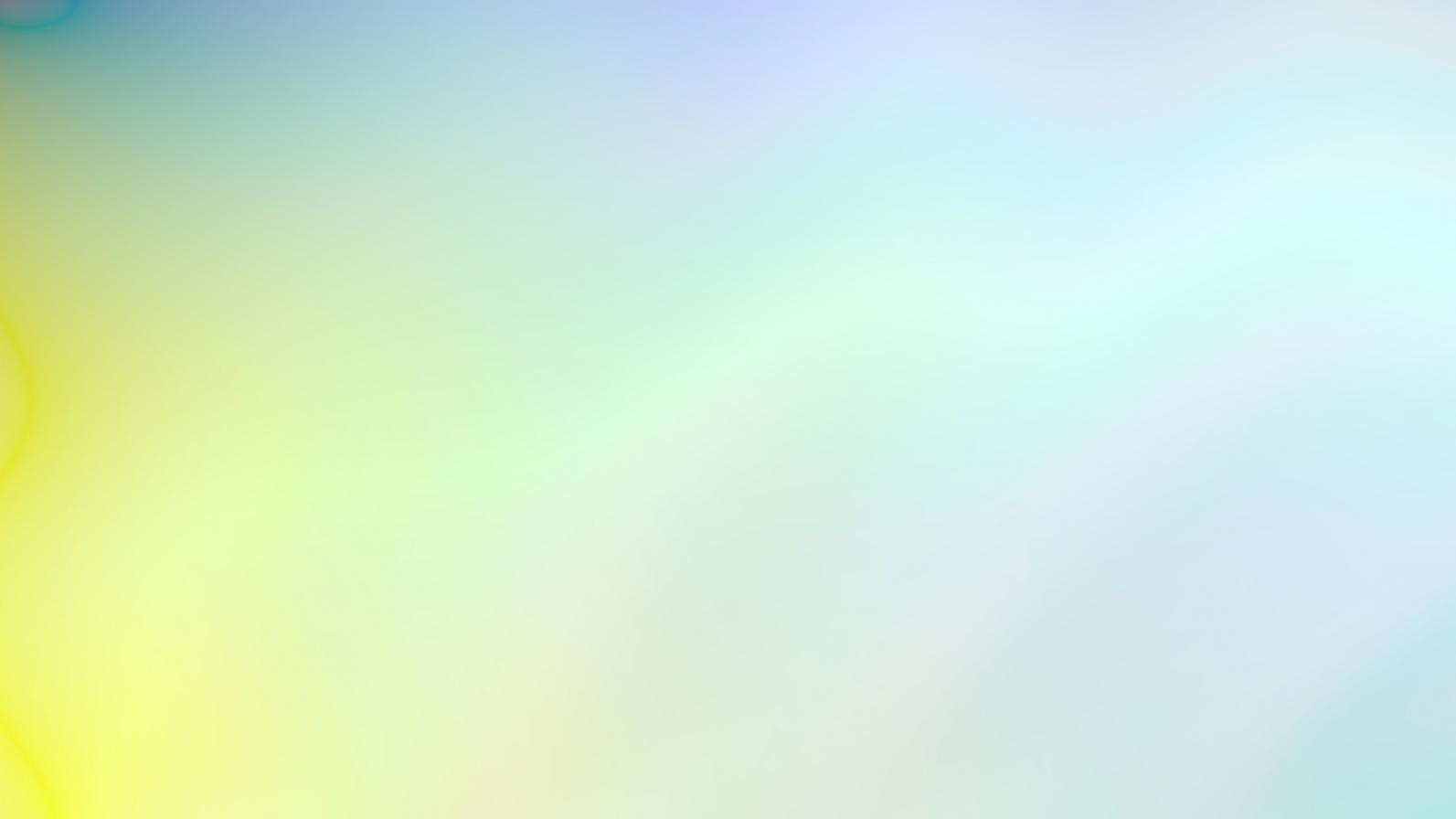 5 вопрос
Шифр «Обратный алфавит»
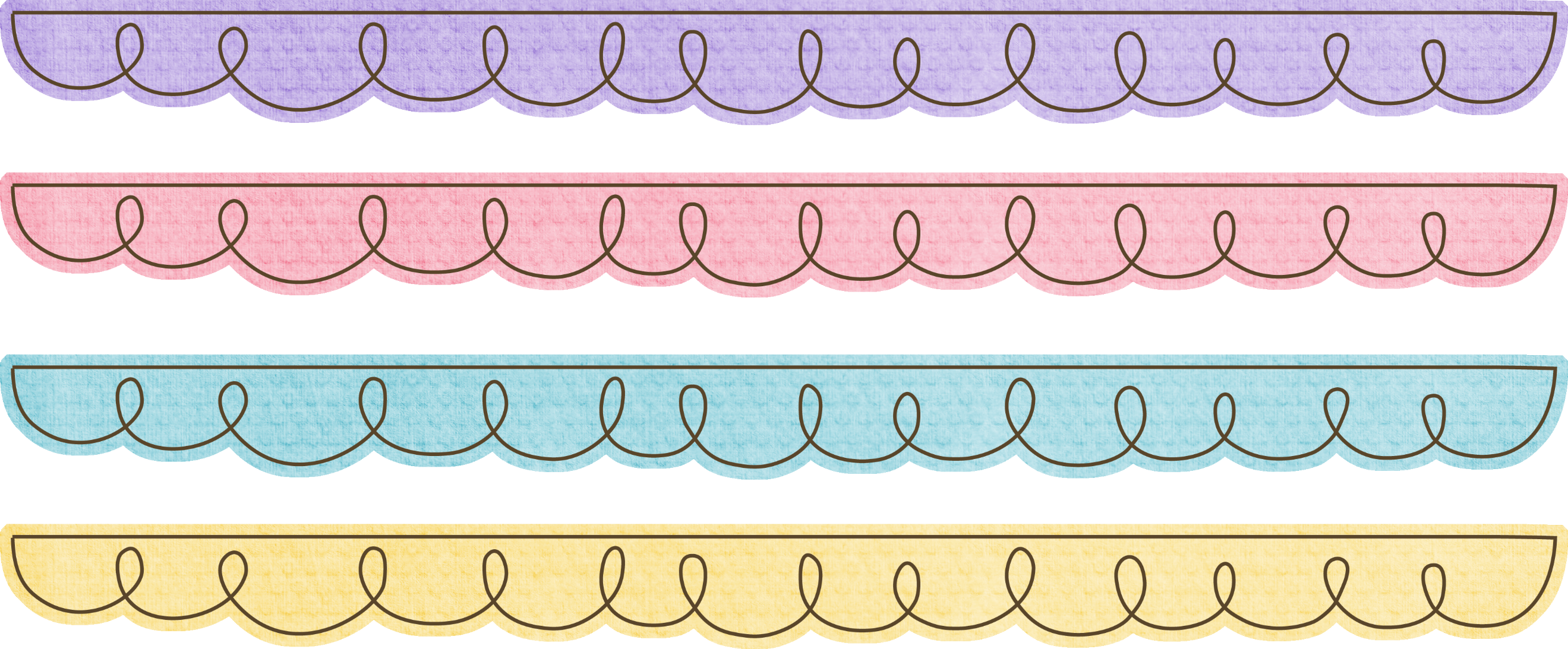 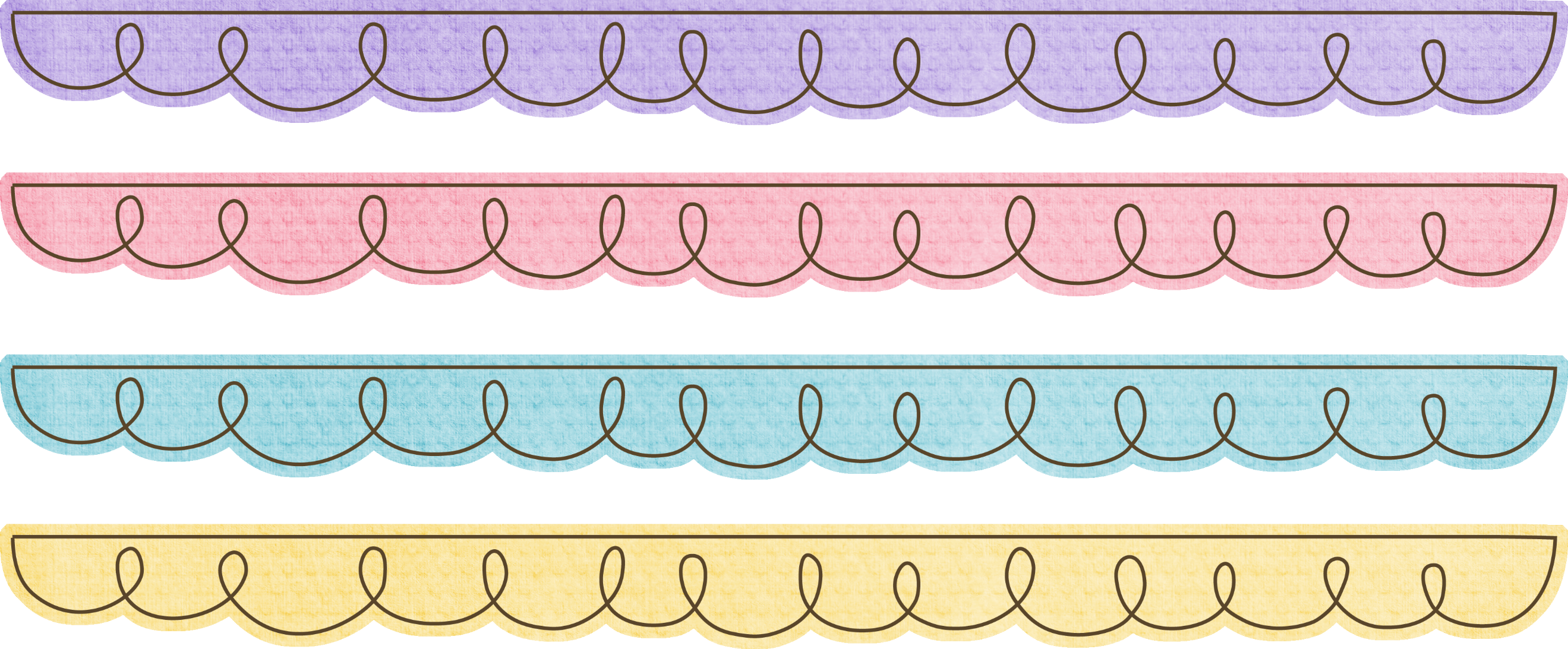 Название объекта:
ХПЯНЪП ТЯ ЭЪТЪПЪ
В нашей солнечной системе на одной из планет есть объект, названный в честь Агнии Барто. Выпишите буквы алфавита из верхней строки таблицы с шифром, соответствующие буквам из названия объекта в нижней строке. 
    Запишите получившийся ответ.
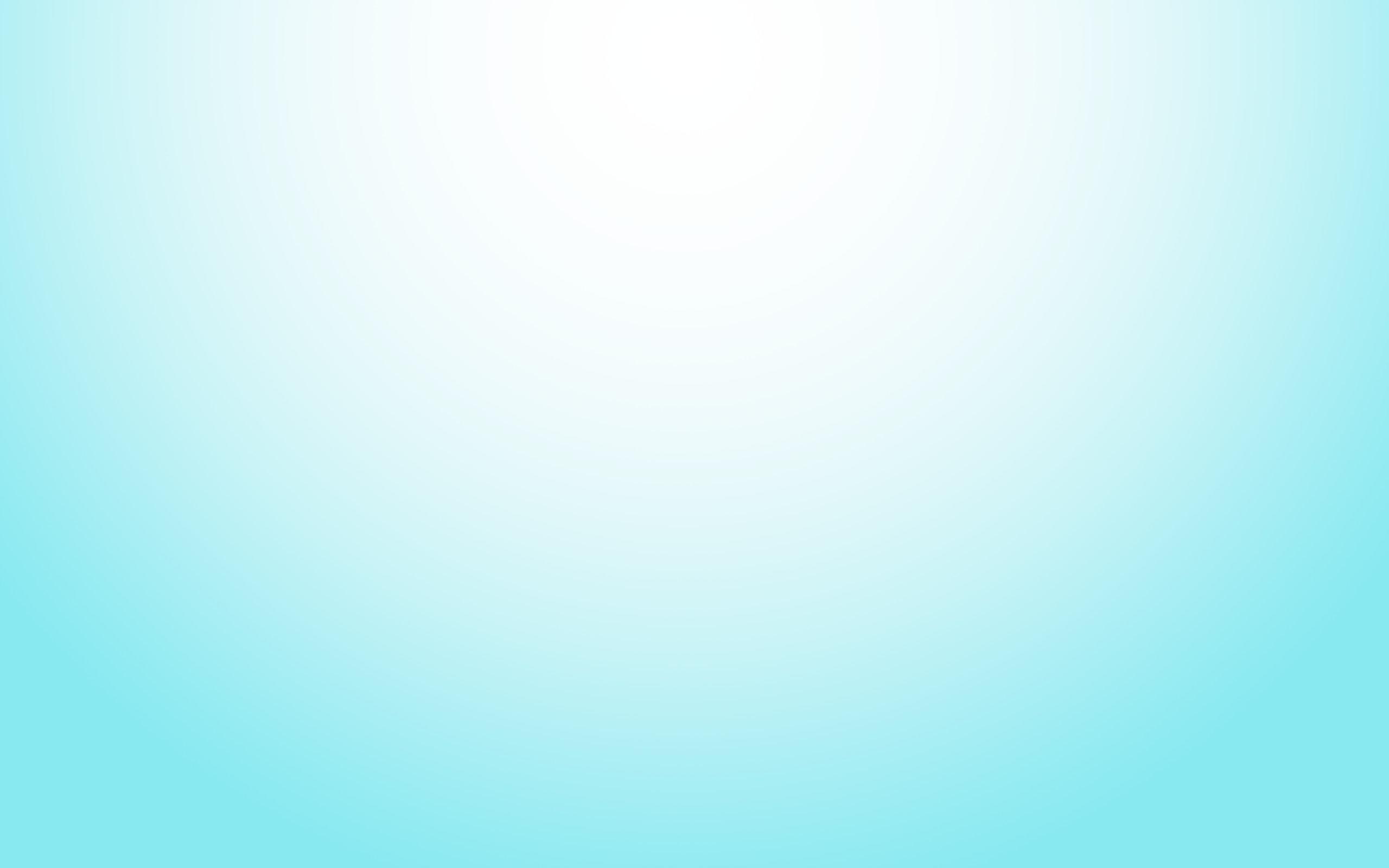 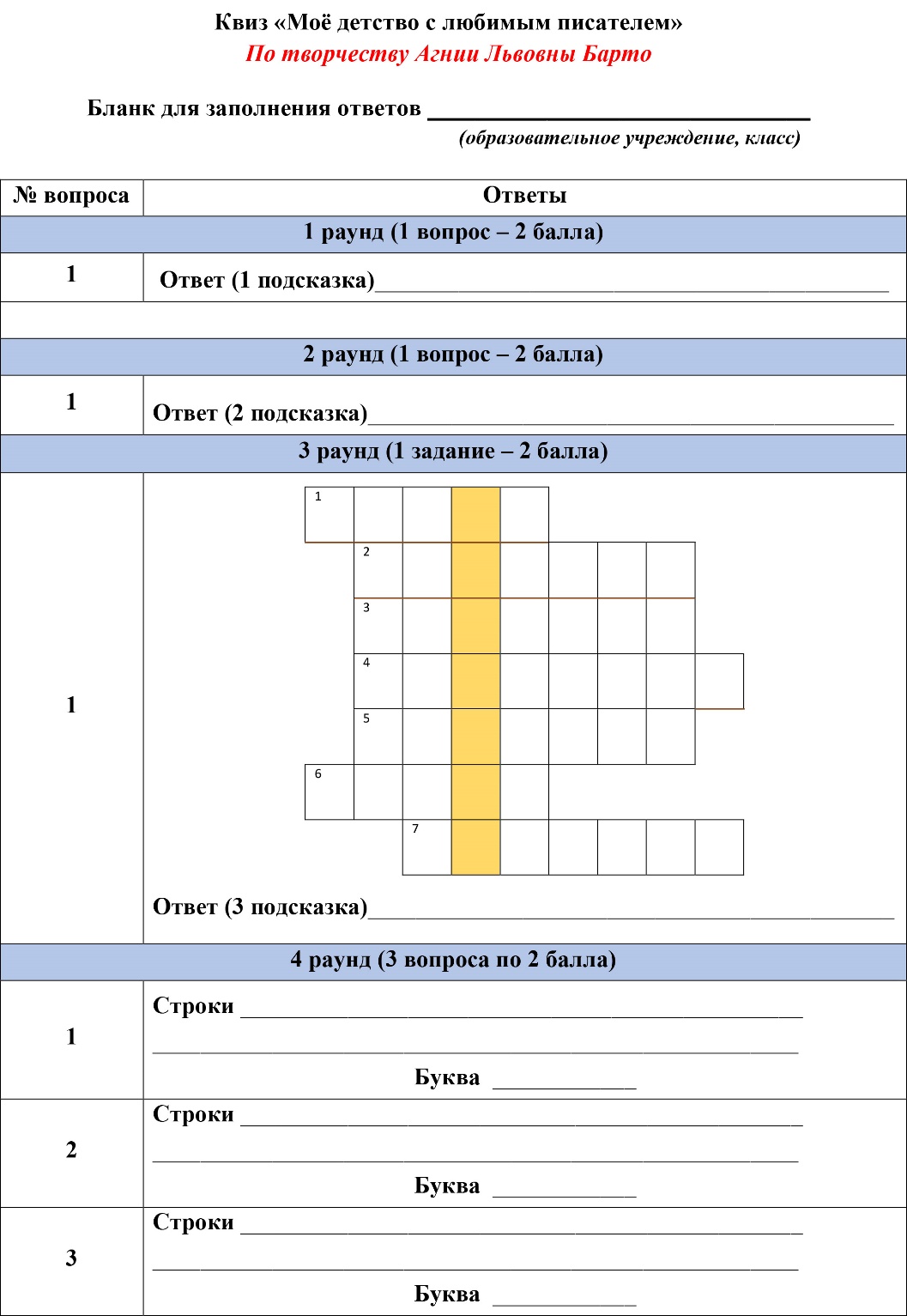 Бланк для заполнения
ответов квиза
«Мое детство с любимым писателем»
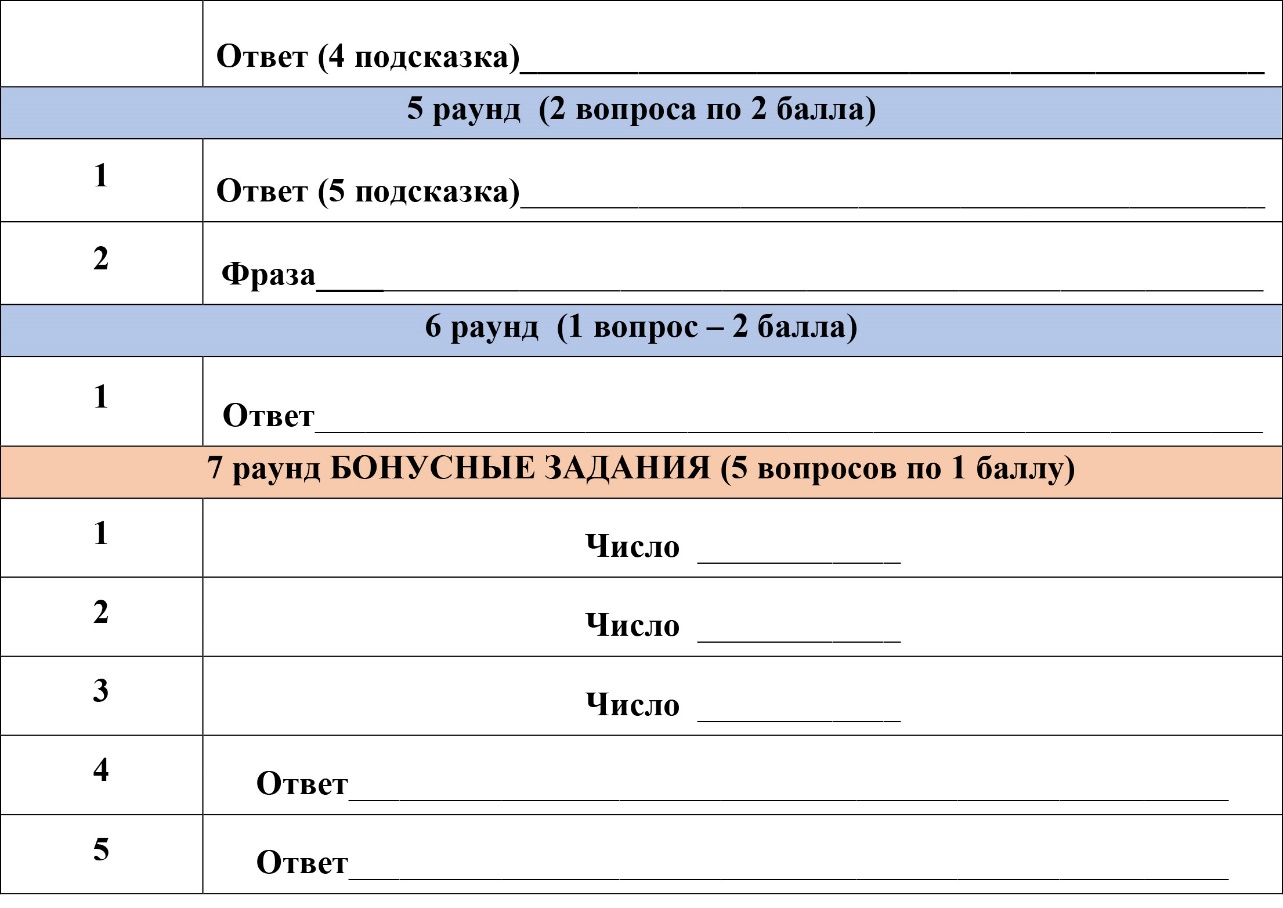 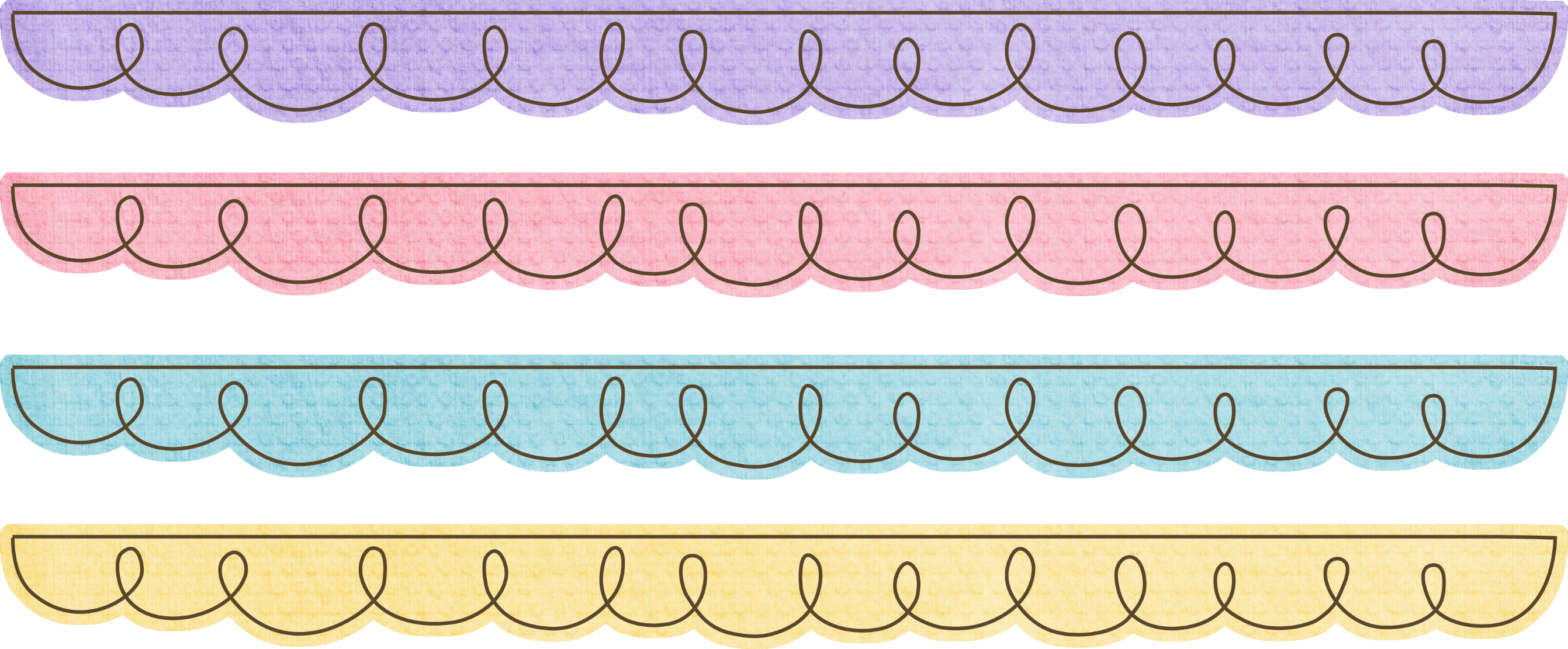 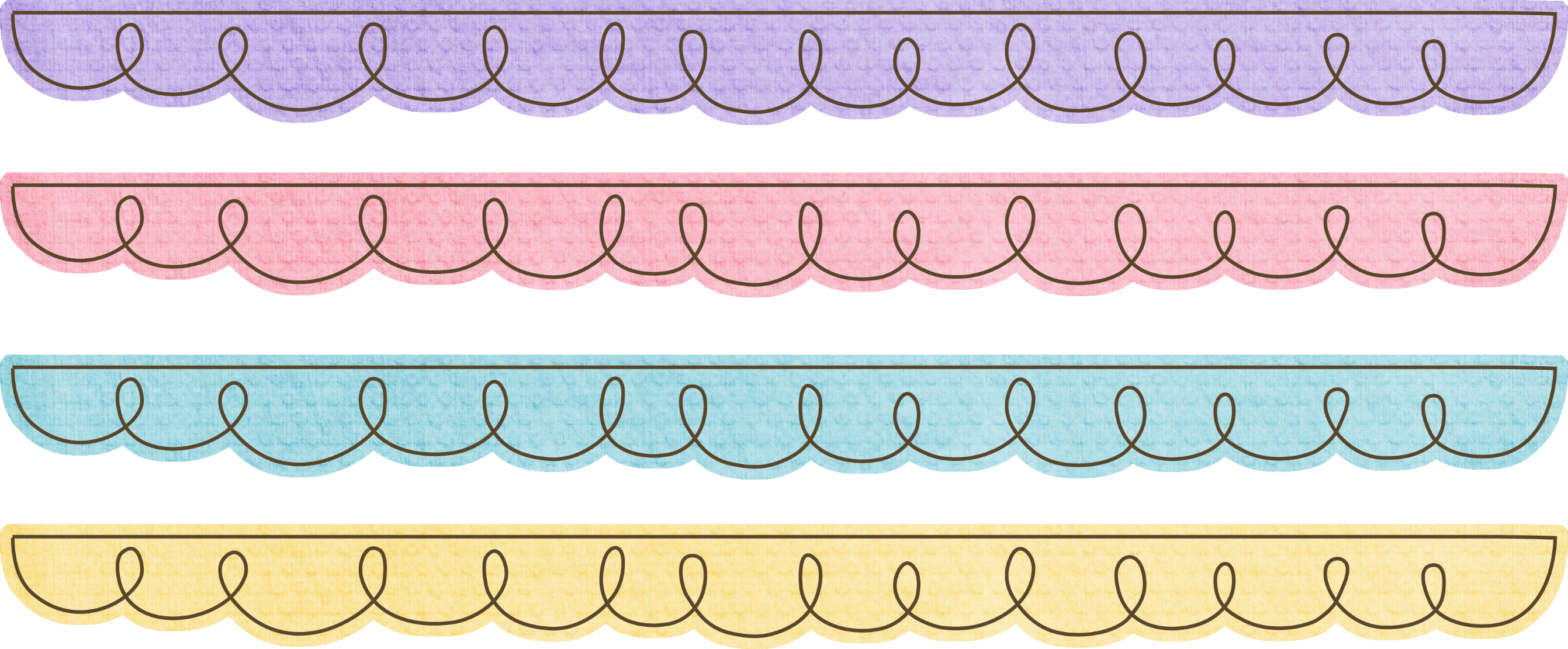 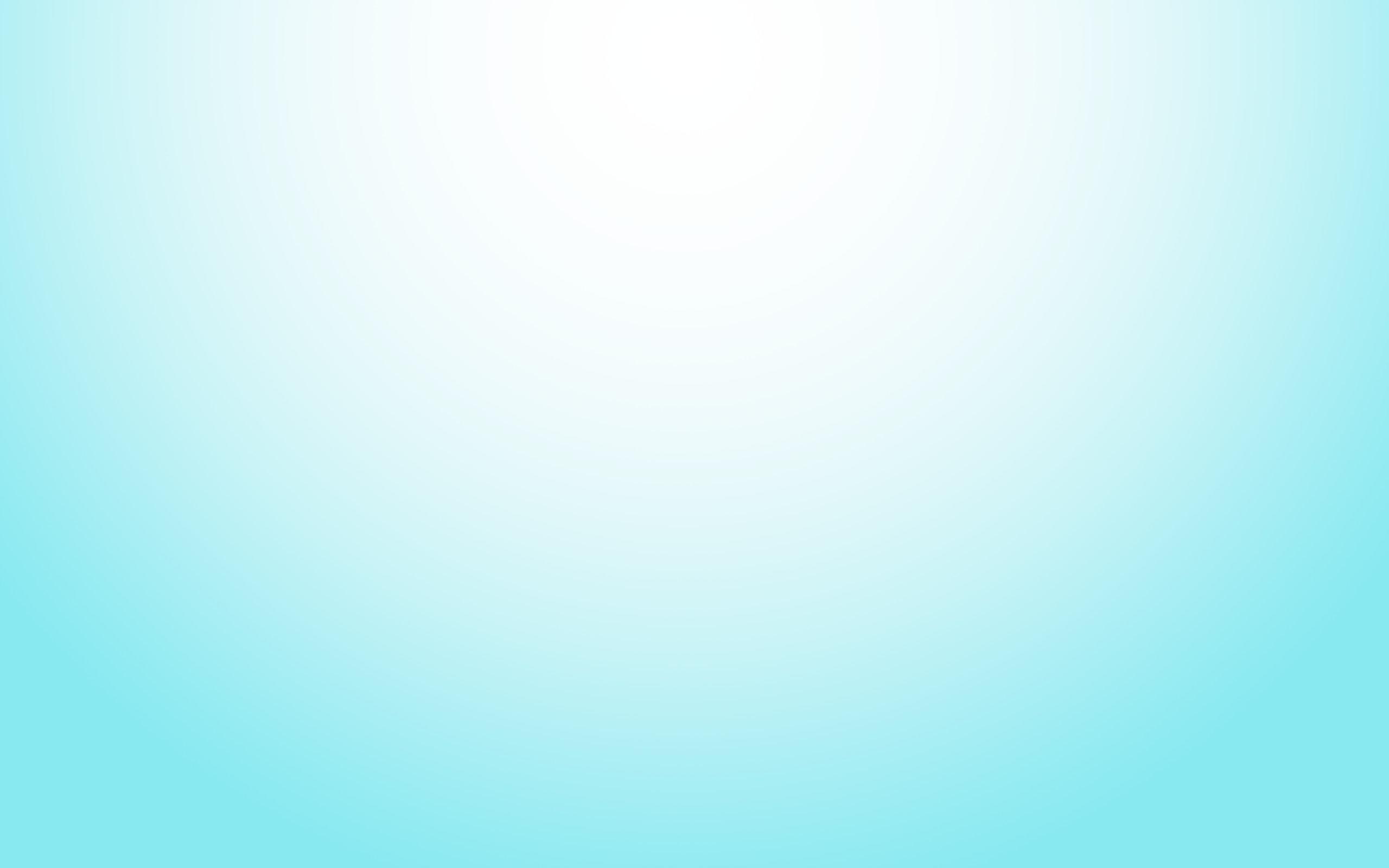 Благодарим за участие в квизе 
«Мое детство с любимым писателем»

Фото бланка с ответами направьте на адрес
электронной почты cdo-bal15@mail.ru
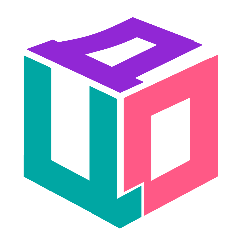 А мы предлагаем вам отдохнуть и ознакомиться с интересными фактами из жизни 
Агнии Львовны Барто – российской, советской детской поэтессы и писательницы.

В молодости Агния окончила балетную школу, после чего около года проработала балериной.
В годы  Великой Отечественной войны  (1941-1945) Агния Барто трудилась токарем на фабрике. По ее словам эта работа помогала ей общаться с детьми и черпать от них вдохновение.
Когда во время войны Барто удостоилась государственной премии, она пожертвовала ее на строительство танка.
Являясь киносценаристом, Агния Барто в соавторстве с Риной Зеленой написала сценарий для известной картины «Подкидыш».
На протяжении примерно 10 лет Барто вела радиопередачу «Найти человека». Программа помогла отыскать тысячи людей, которые потеряли своих близких в годы Великой Отечественной войны.
Имя Агнии Барто присвоено  малой планете (2279), расположенной между орбитами Марса и Юпитера.
Помимо десятков наград и премий, Агния Барто удостоилась медали «За спасение утопающих».
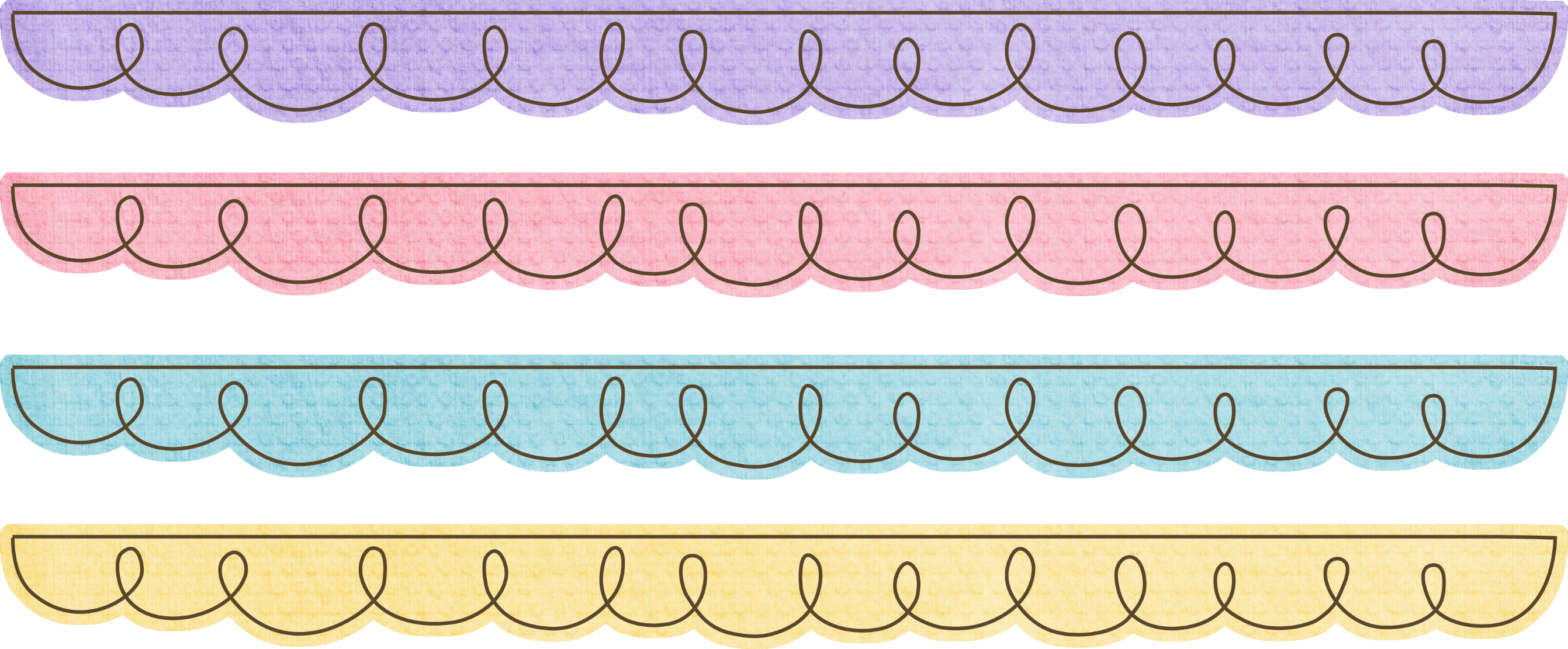 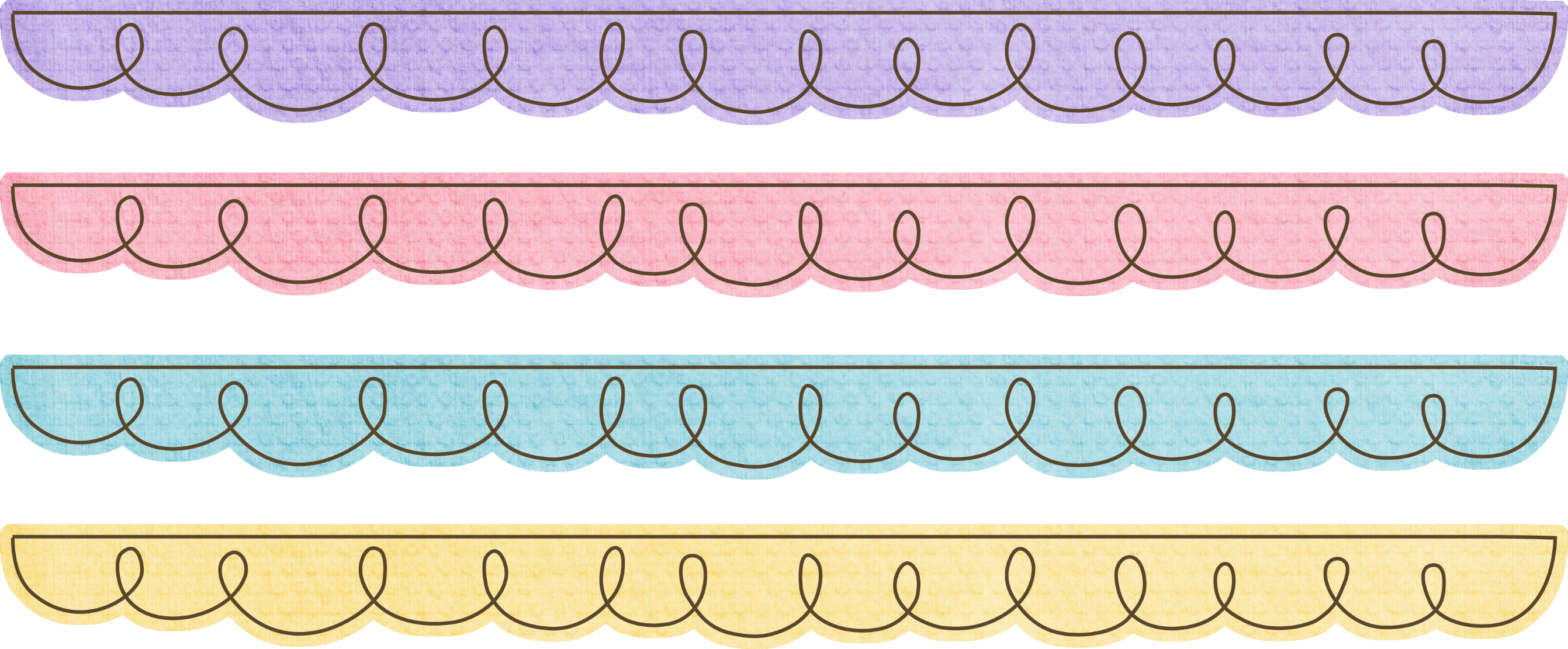